Intro to Open Science
BioRTC Summer School
05/08/2024
Dr. Andre M Chagas
Lecturer in Open Science & Scientific Officer
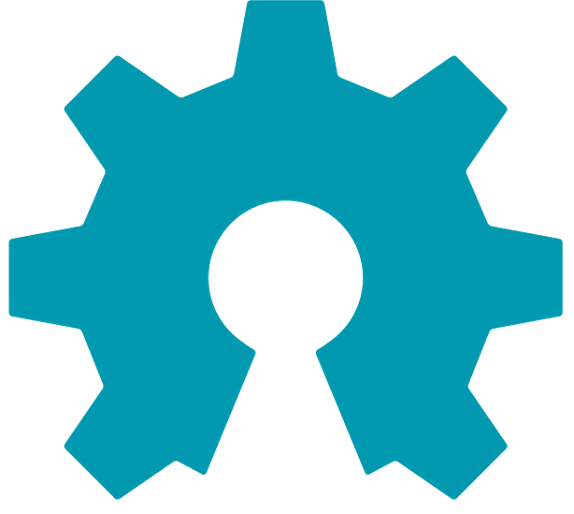 Hello!
Lecturer in Open Science & Scientific officer @Sussex Neuroscience
Open Source coordinator @Trend in Africa
Founder @Open Neuroscience
Consulting @Prometheus Science
Visiting Prof. @Yobe State University
Biology at the University of Sao Paulo, Brazil (2004-2007)

Cellular and Molecular Neurosciences at the University of Tuebingen, Germany (2008-2010) 

Neural & Behavioural Neurosciences at the University of Tuebingen, Germany (2015-2020)
Hello!
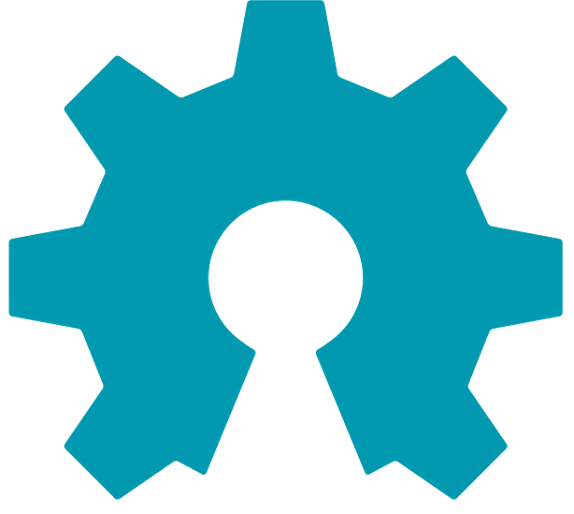 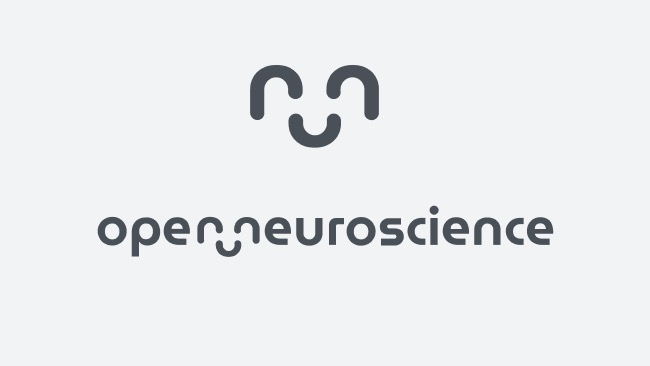 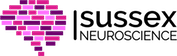 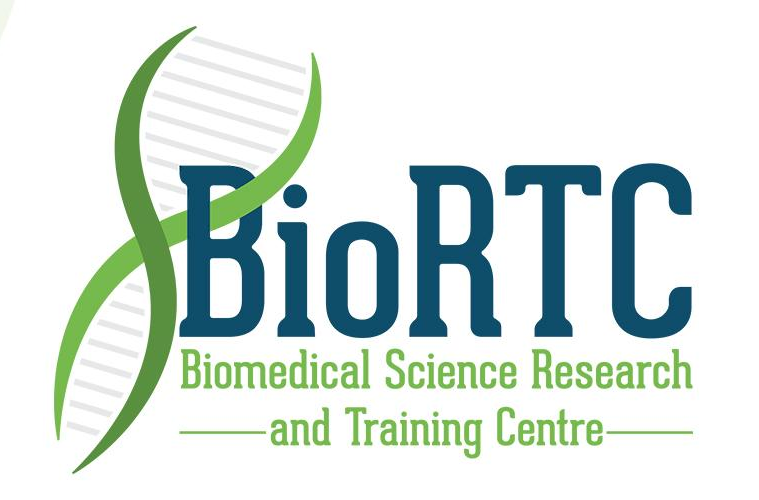 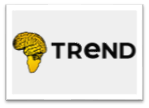 The current research model is broken
Reproducibility crisis
Only 39 out of 100 landmark papers in psychology are reproducible
50% of top cancer studies fail reproduction
Representation crisis
96% of psychology studies are conducted with WEIRD participants
Access crisis
Public funded research is locked behind hefty fees by ~5 publishing companies
Current training does not prepare for the digital era
50% of college students graduate into unemployment
Equipment/tools access crisis ~80% of equipment in low income countries is donated (40% of which is found non-operational/broken)
Dr. Andre M Chagas
Sussex Neuroscience
How do we fix it?
Let's hear your suggestions!
Open Source / Open Science
Everything (code, hardware design, protocols, cake recipes) created is shared freely via licenses (GNU, Creative Commons, CERN, and many other), using any means at hand (Internet, usb sticks, recipe notebook)
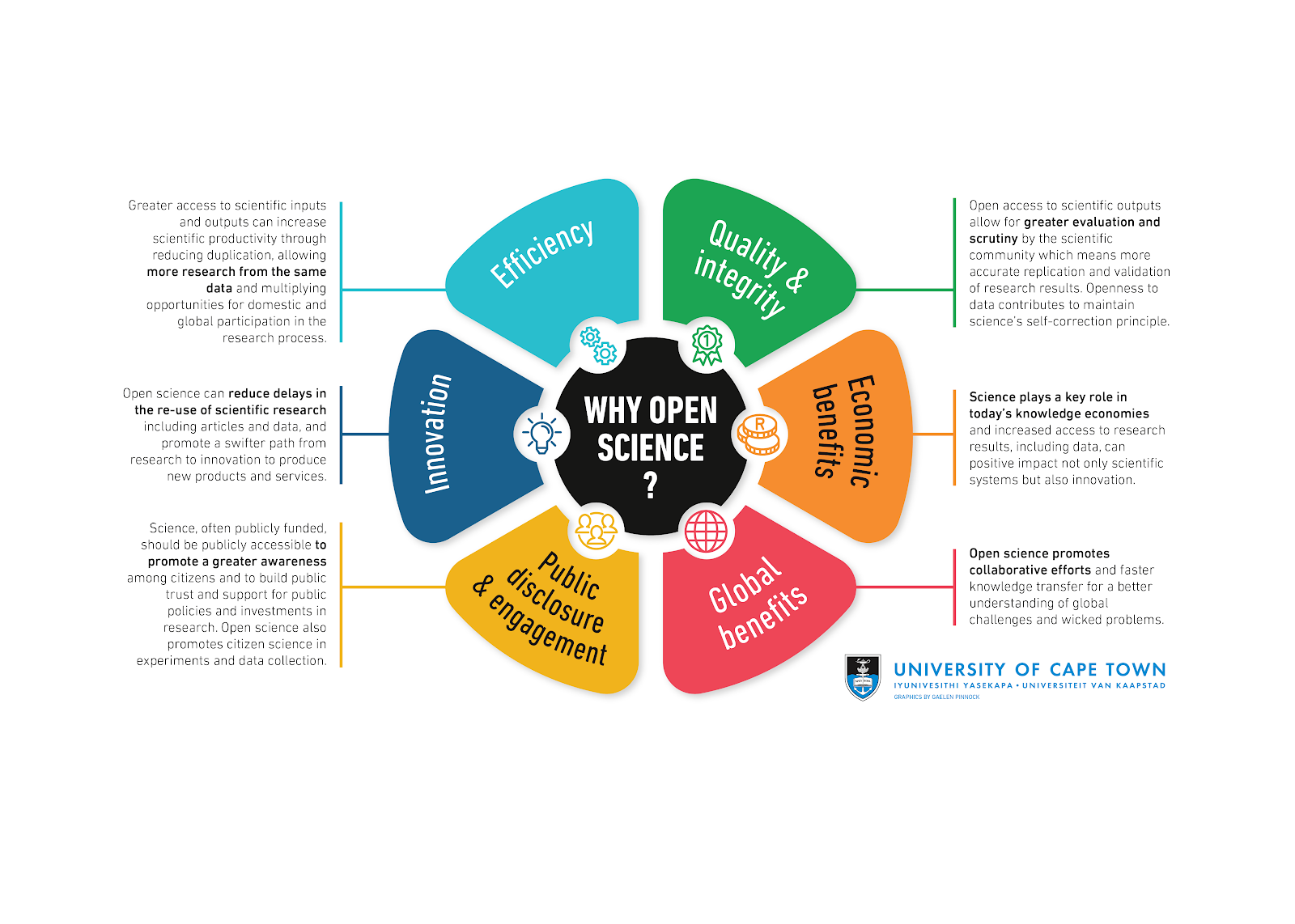 [Speaker Notes: What if there was a framework and commercial model, tested and tried that incentivised innovation, collaboration and on top of all that, created tools that are fully documented, and that documentation was made freely available for everyone to share, copy, study, modify and commercialise?

Turns out, there is. This type of development and creation is called “open source”. Started around the 1960’s, in the software space by researchers unhappy with the way companies were locking their ability to develop new software for the computers sold by said companies. (sounds familiar?)

Open source is the main developing mode of software development and powers the world as most companies and software systems in the world rely on at least one open source software library. Android, which runs non-apple phones, is open source software.]
Open Source / Open Science
Open Access
Open Methods
Hardware
Software
Data
Pre-registration
Preprints
Open peer review
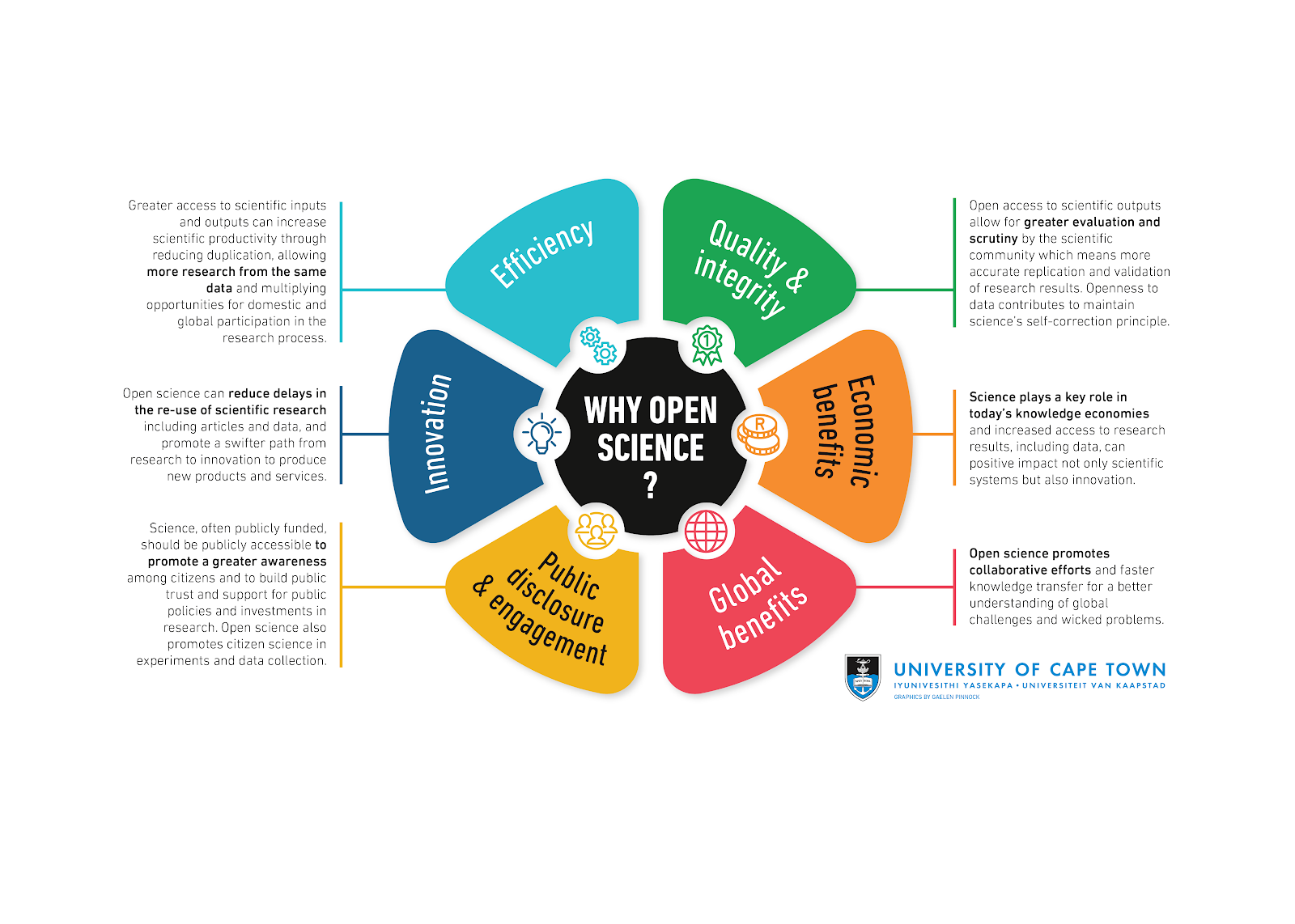 [Speaker Notes: What if there was a framework and commercial model, tested and tried that incentivised innovation, collaboration and on top of all that, created tools that are fully documented, and that documentation was made freely available for everyone to share, copy, study, modify and commercialise?

Turns out, there is. This type of development and creation is called “open source”. Started around the 1960’s, in the software space by researchers unhappy with the way companies were locking their ability to develop new software for the computers sold by said companies. (sounds familiar?)

Open source is the main developing mode of software development and powers the world as most companies and software systems in the world rely on at least one open source software library. Android, which runs non-apple phones, is open source software.]
Open Access
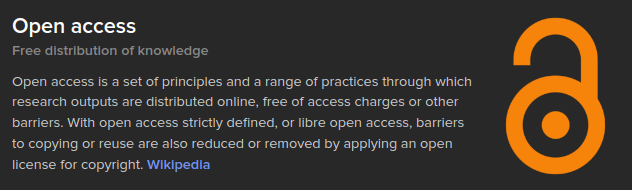 https://en.wikipedia.org/wiki/Open_access
Preprints
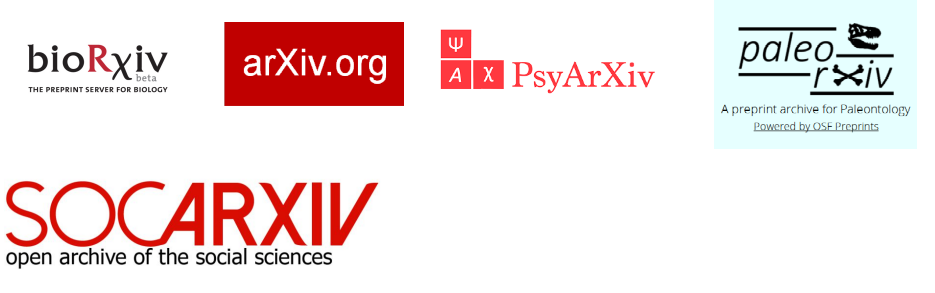 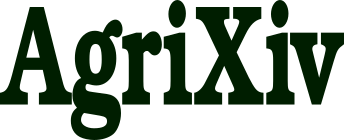 Archived items get a digital object identifier → can be cited and changes can be tracked
Preprint
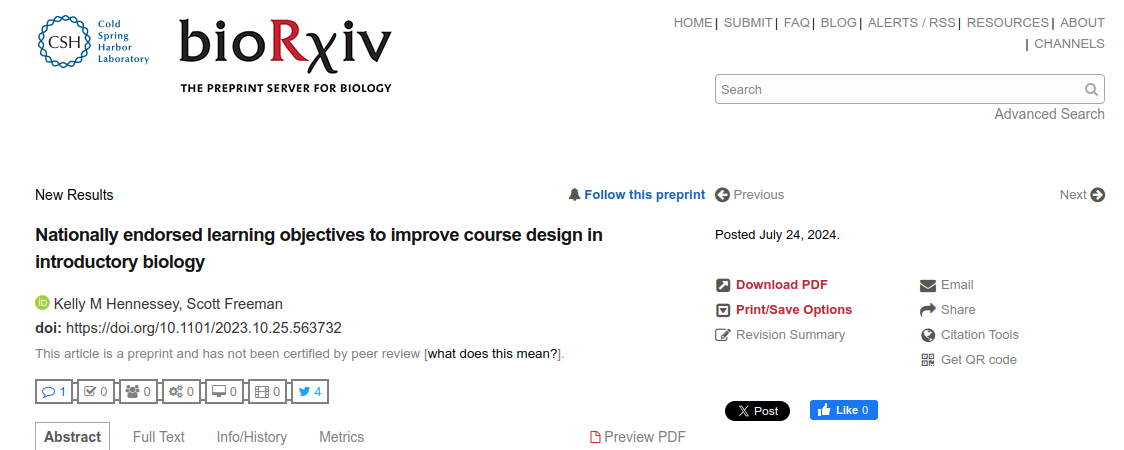 DEMO
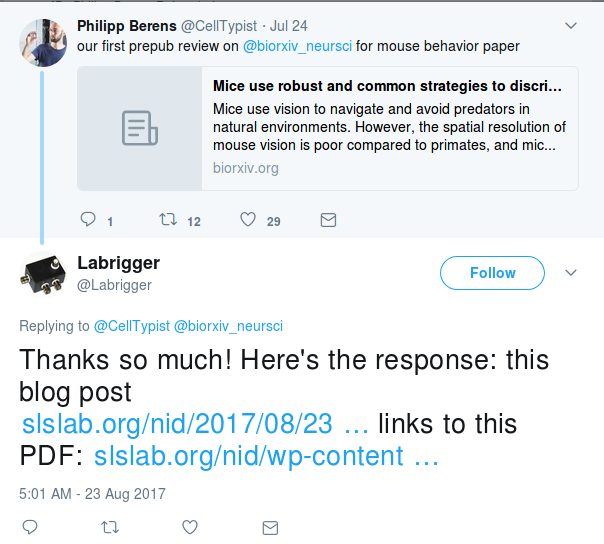 Preprints
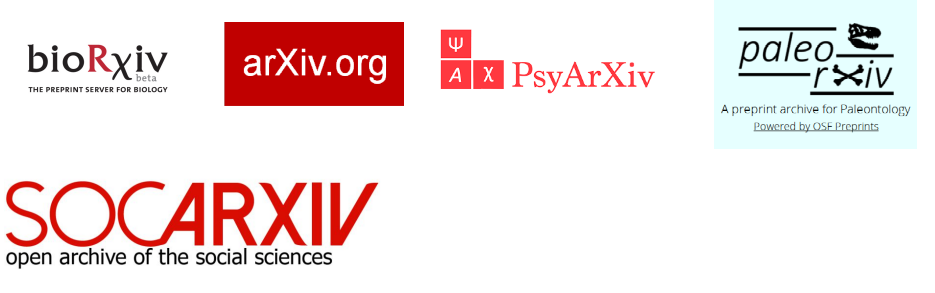 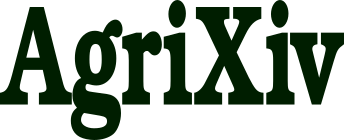 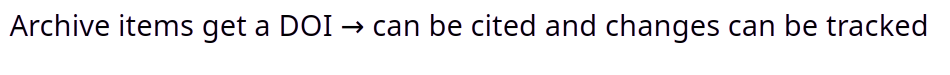 Pre registration
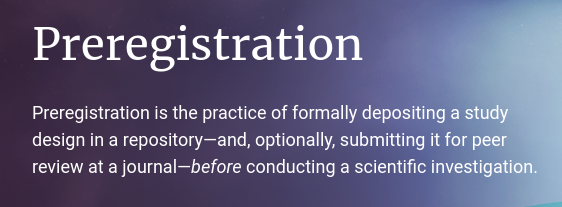 https://plos.org/open-science/preregistration/
Open Methods
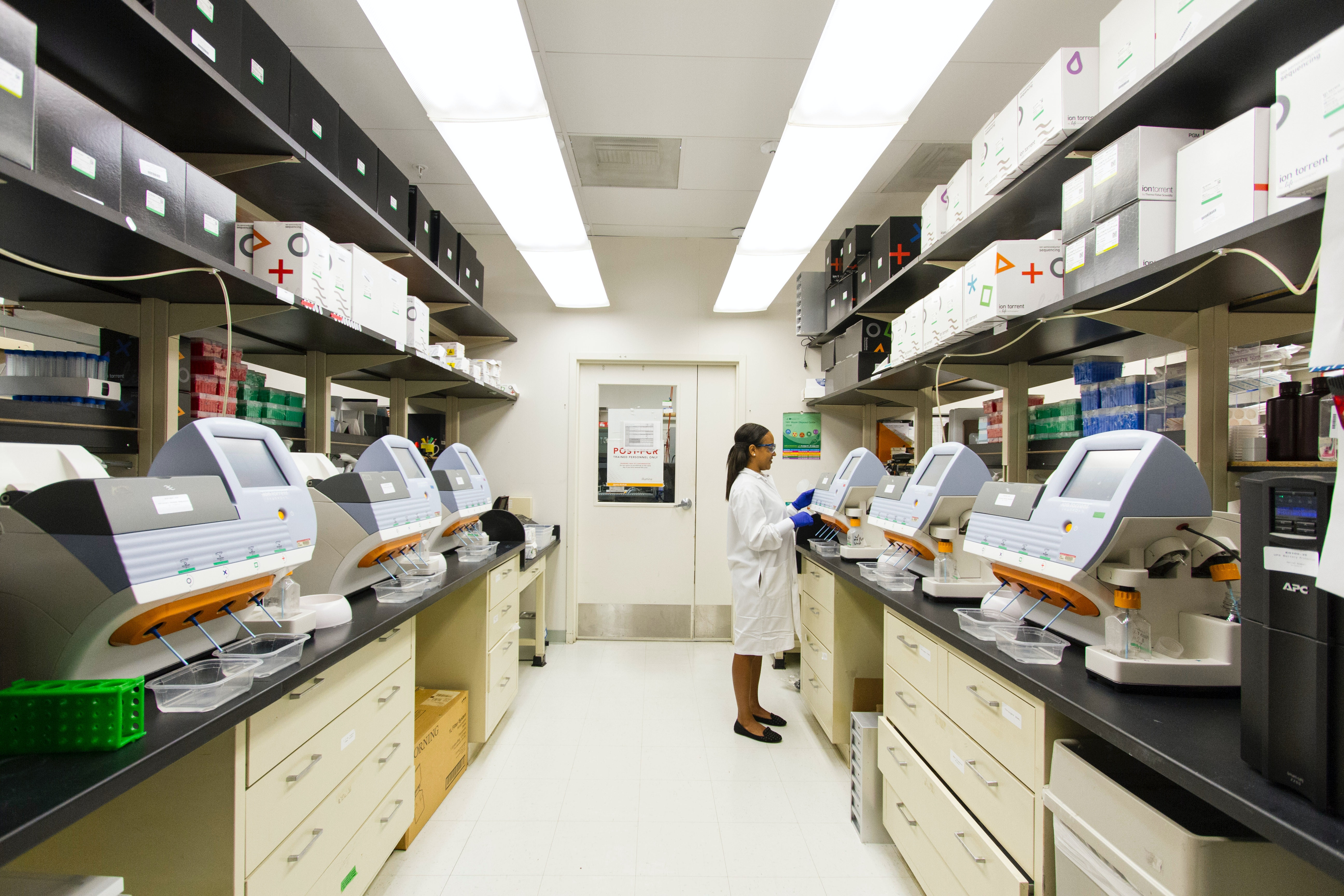 Photo by National Cancer Institute on Unsplash
[Speaker Notes: Without tools, there is no science. Scientific equipment, consumables and tools are what allowed us to reach the moon, to eradicate diseases, to split the atom, and to unveil the mysteries of the brain.

However, our tools are black boxes supplied by a handful of companies that are geographically concentrated in a handful of countries. They are hard to repair, customise and calibrate, as no detailed plans, and documentation are available. This stifles innovation and leads to great inequalities in access. To the point where hardware in developing countries is donated and broken. 

This hinders science as a whole. We all loose. Diversity decreases, we lose critical mass in coming up with new ideas, our datasets become biased as 96% of psychology studies are done on WEIRD participants.]
Open Methods
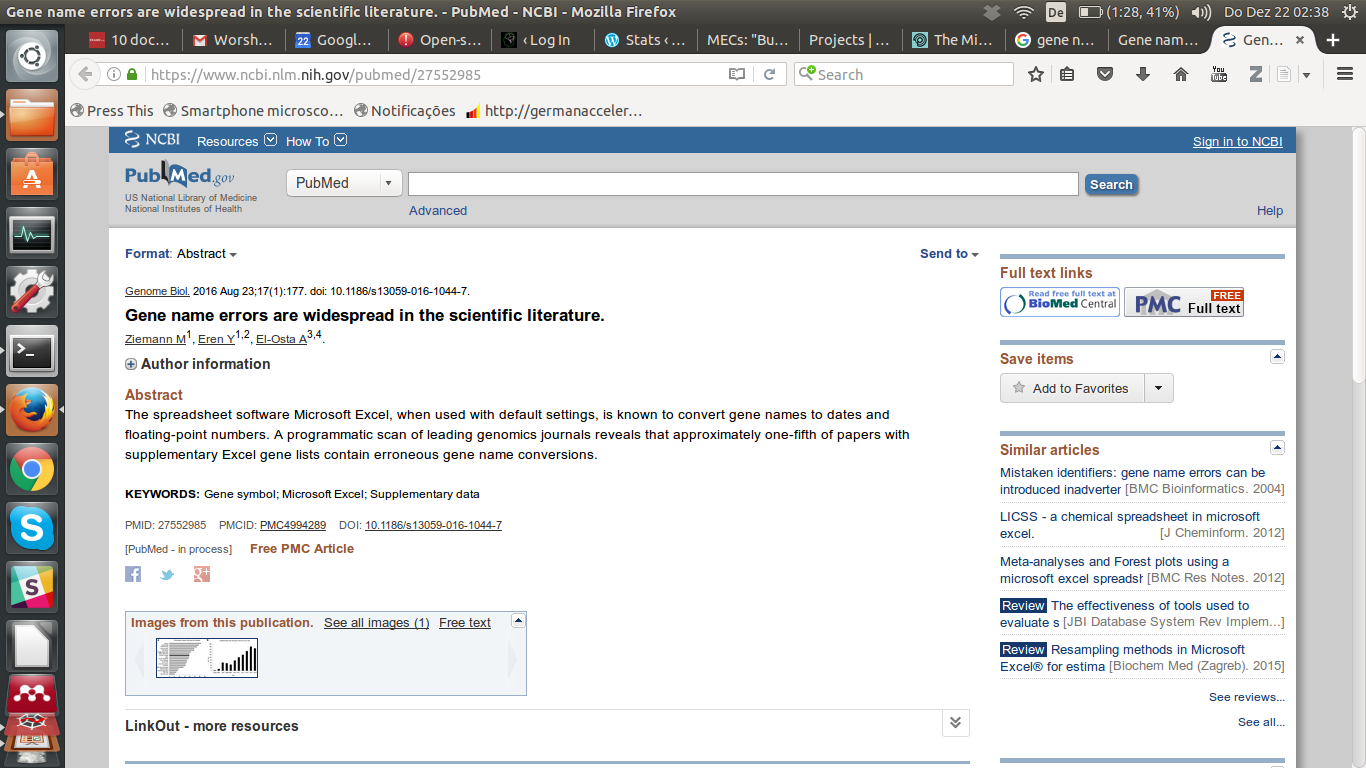 Open Methods
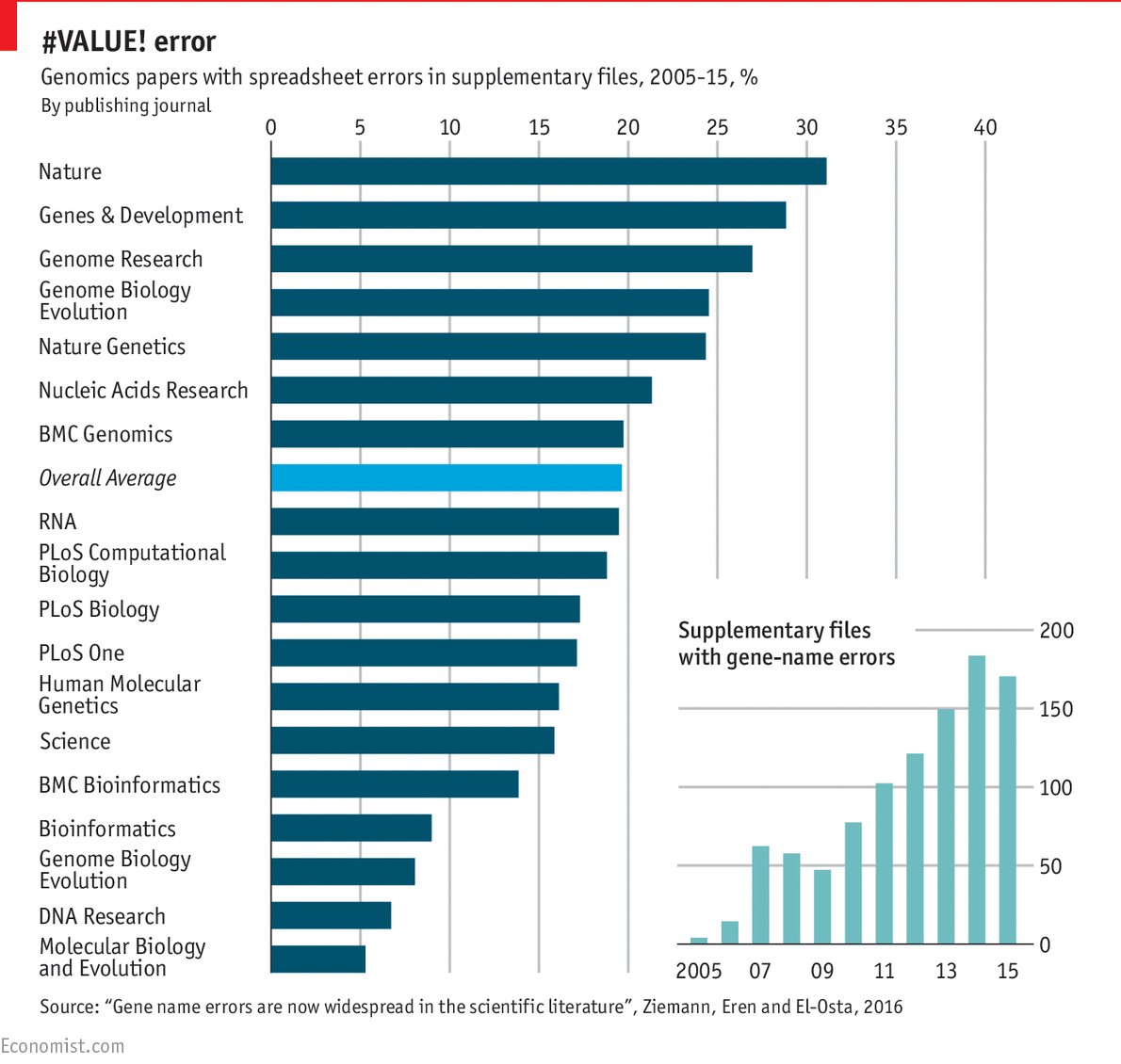 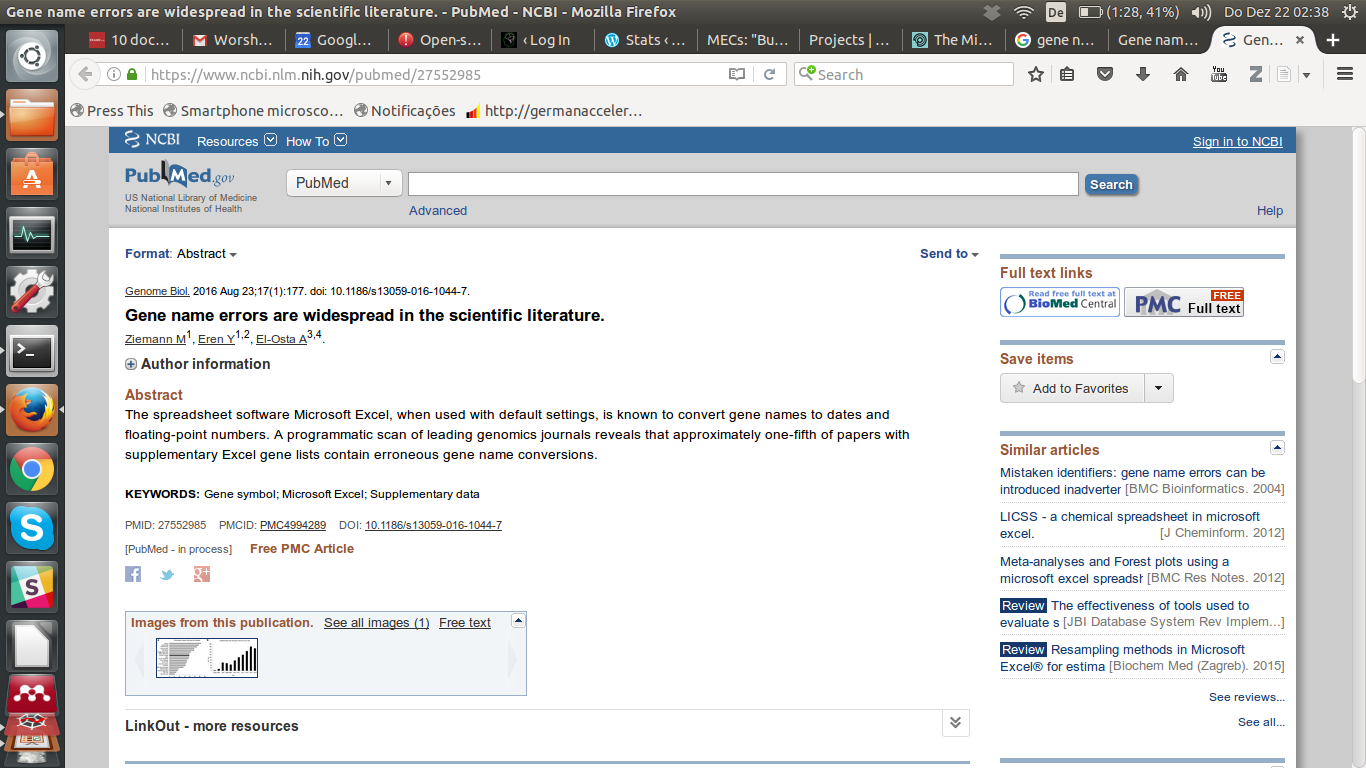 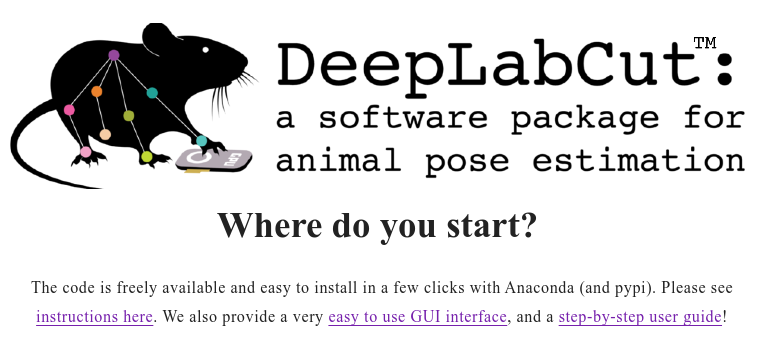 Open Software
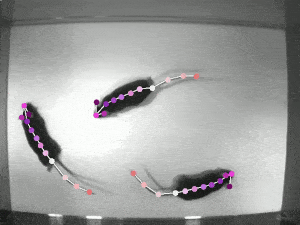 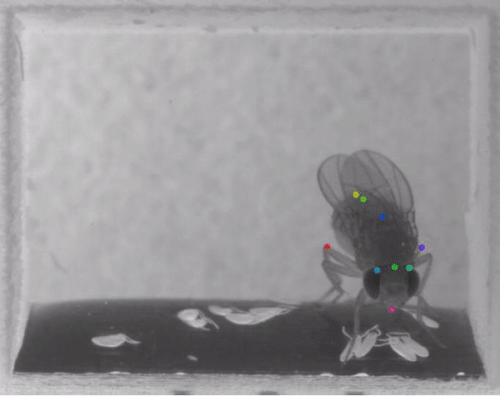 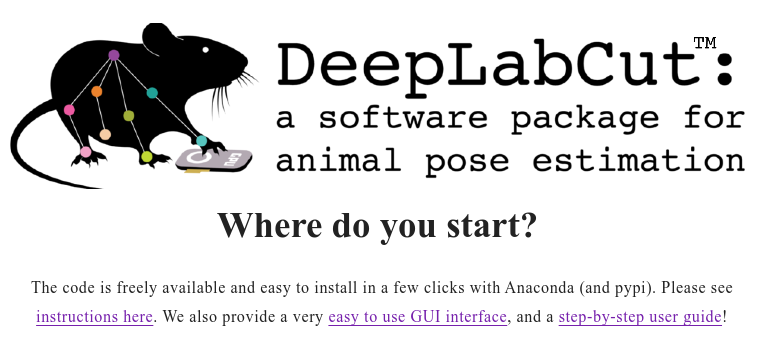 Open Software
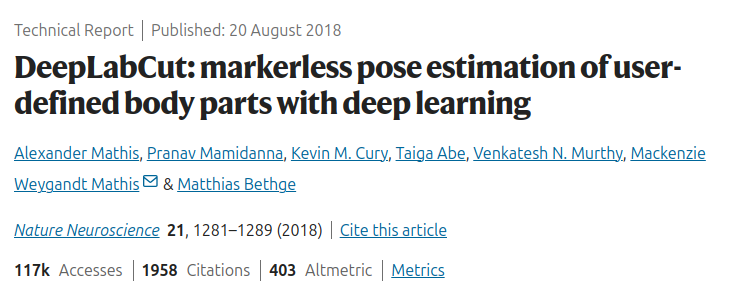 Open Software
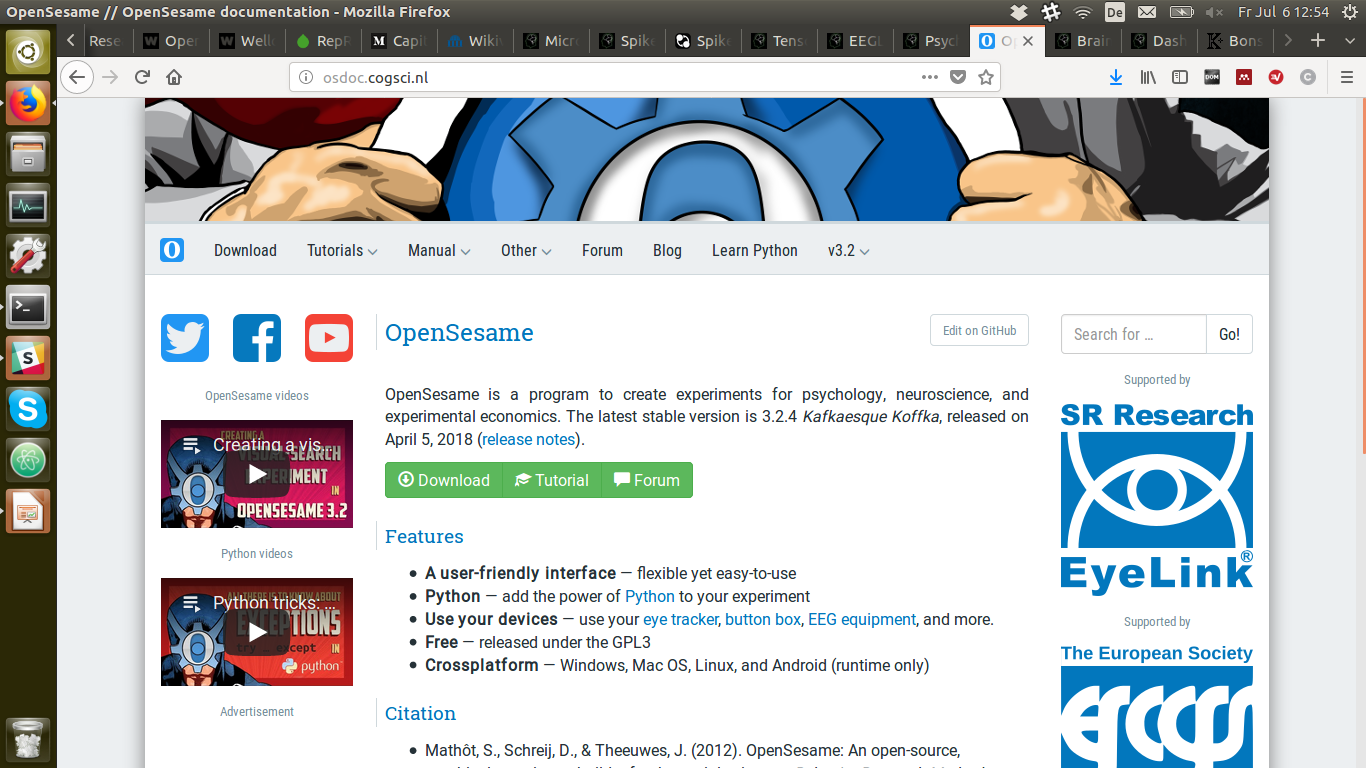 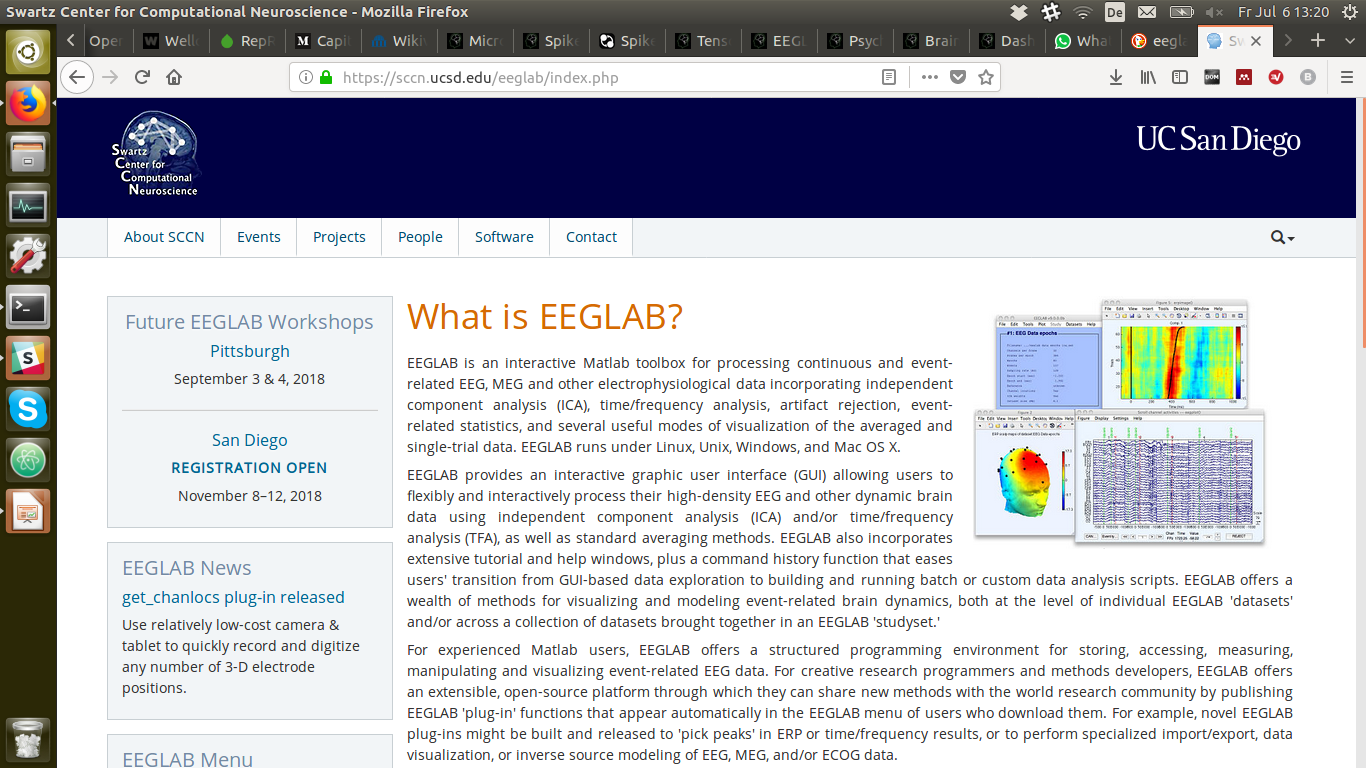 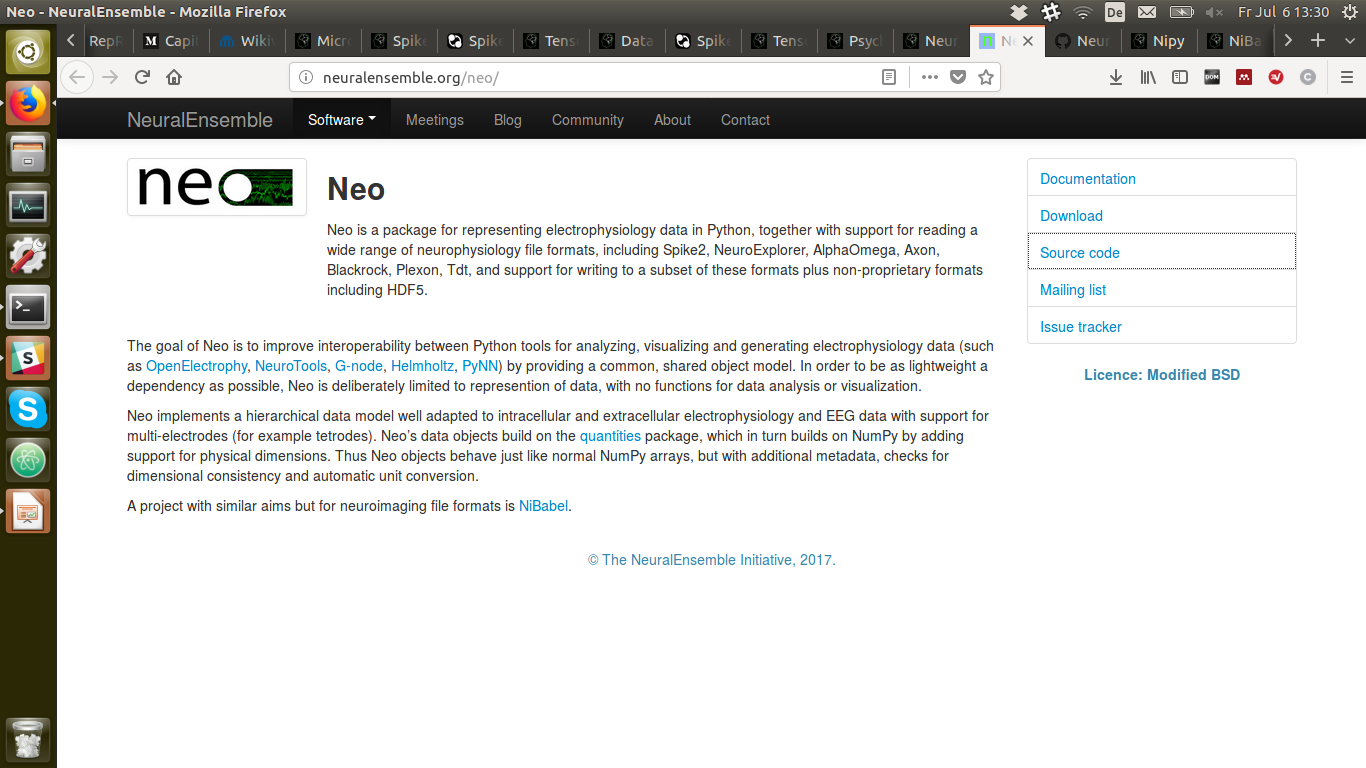 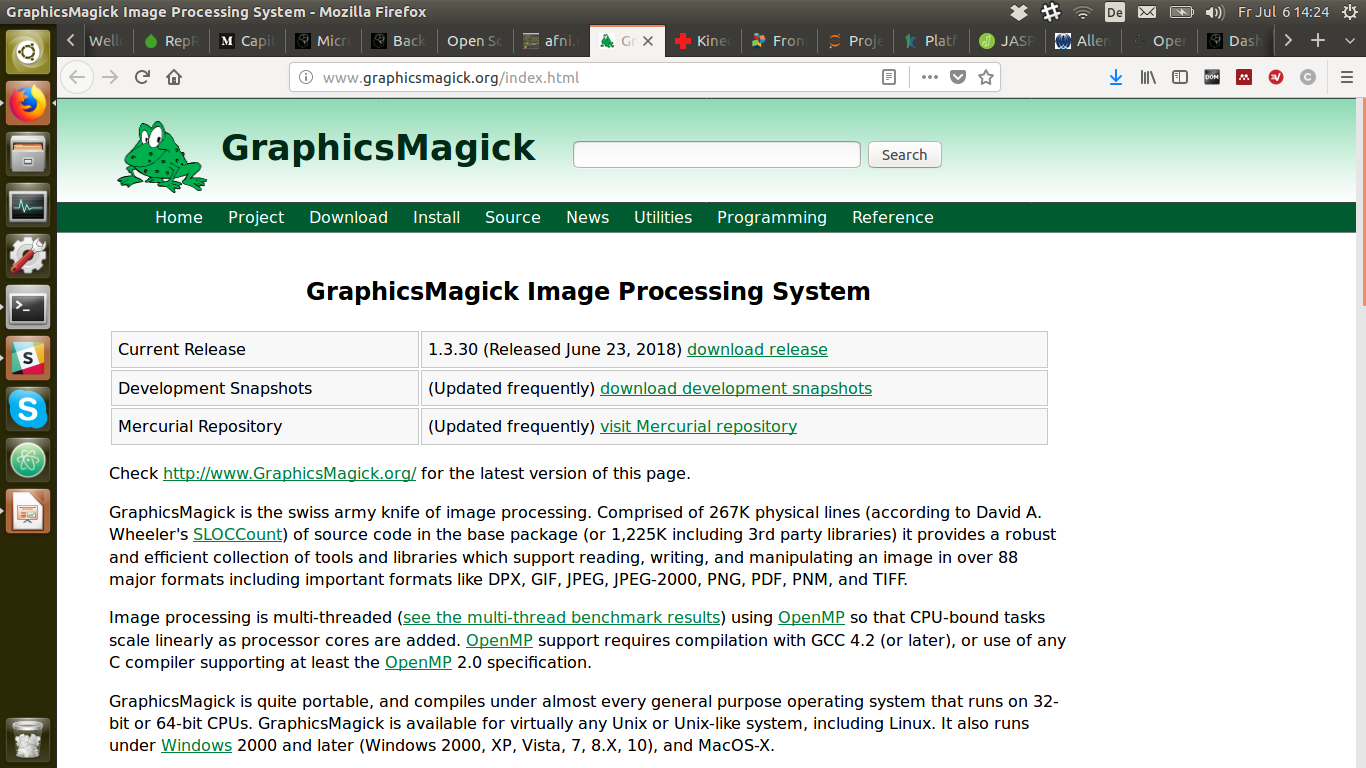 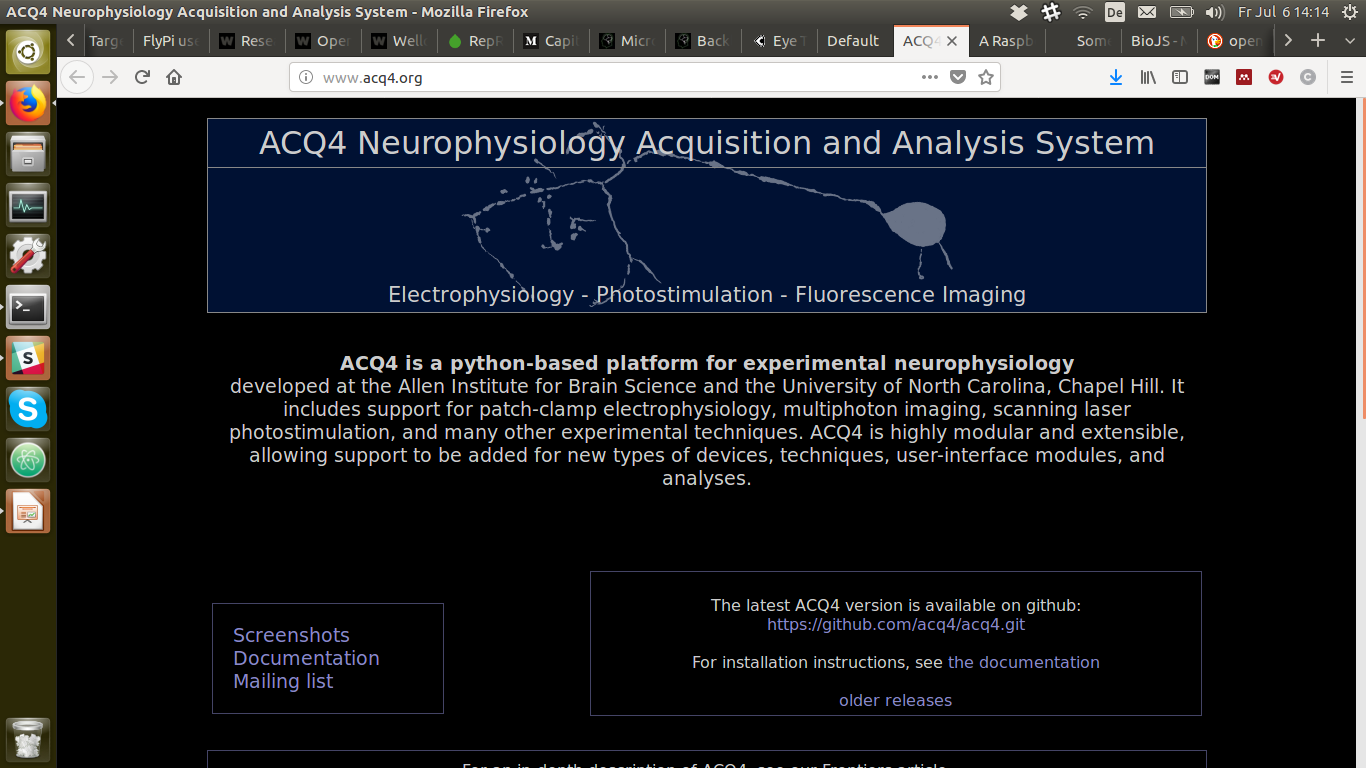 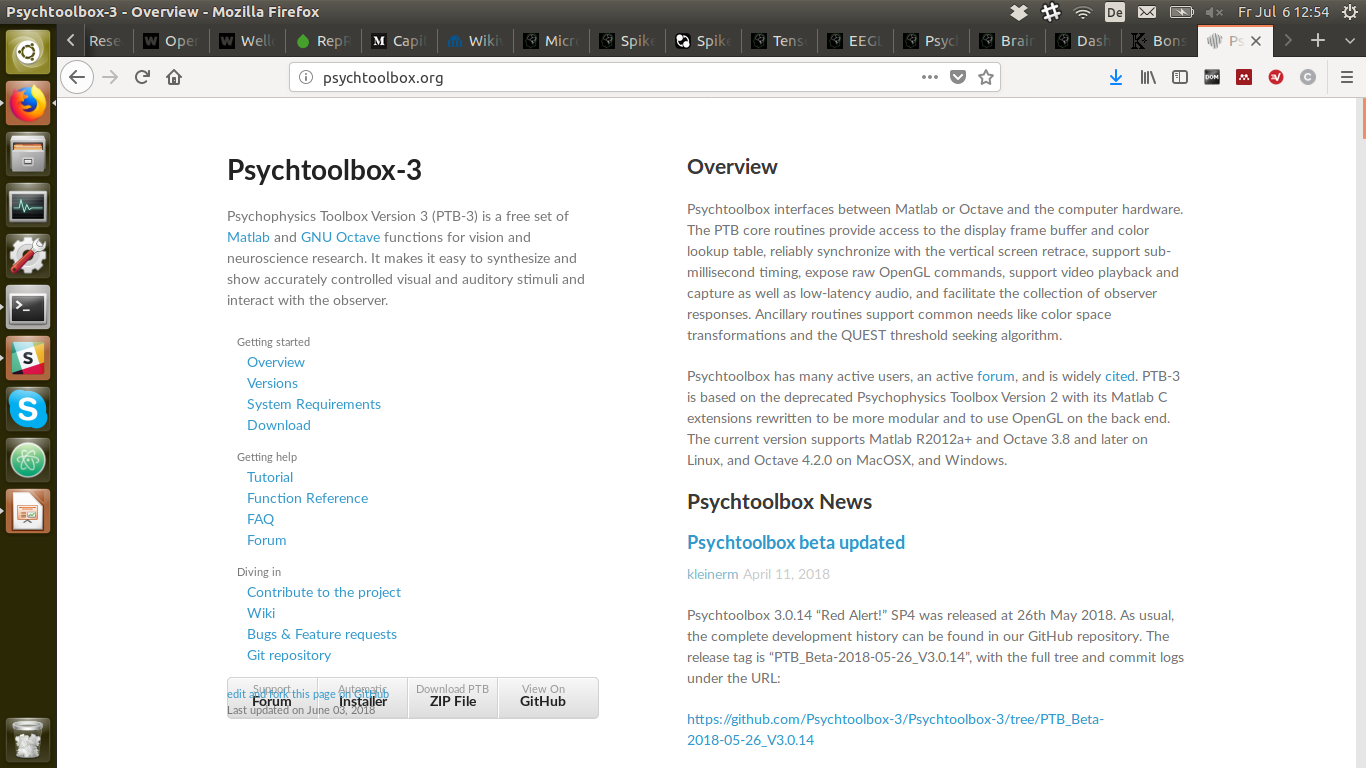 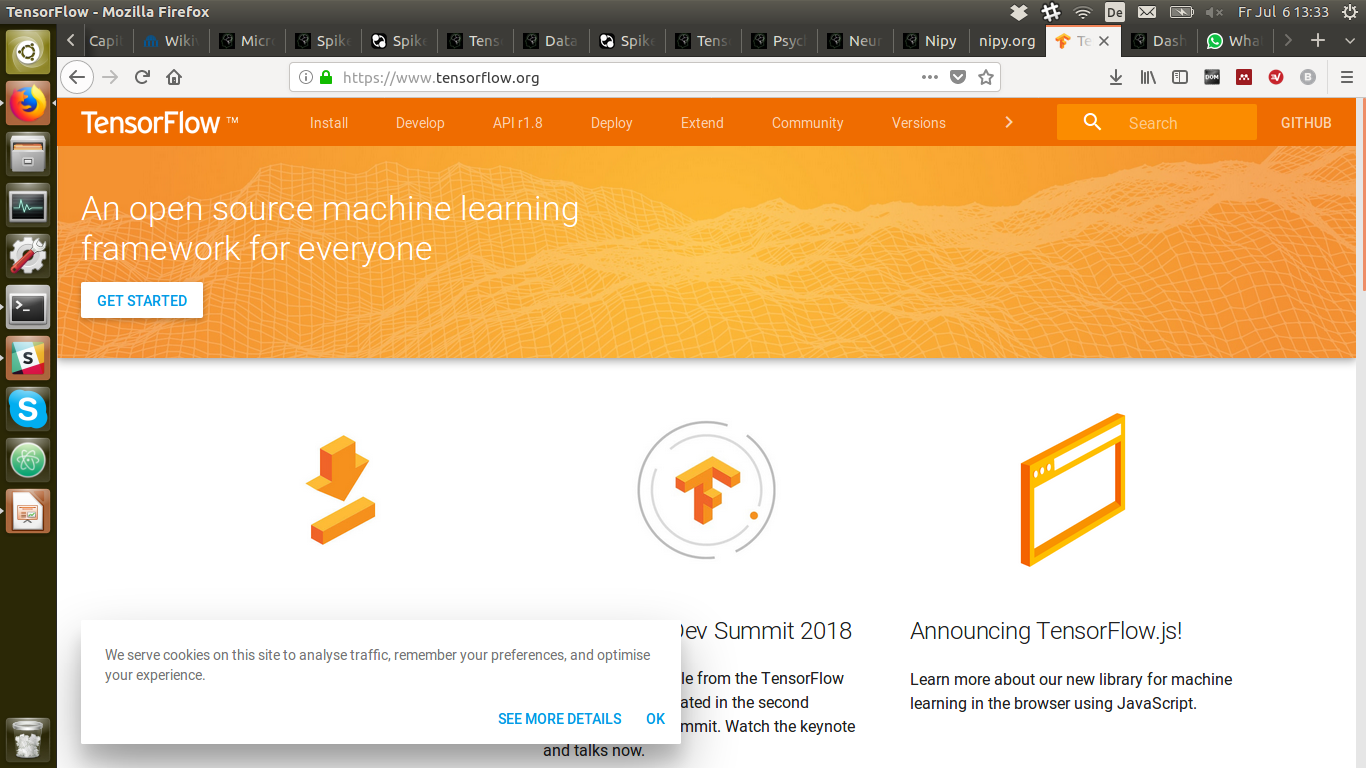 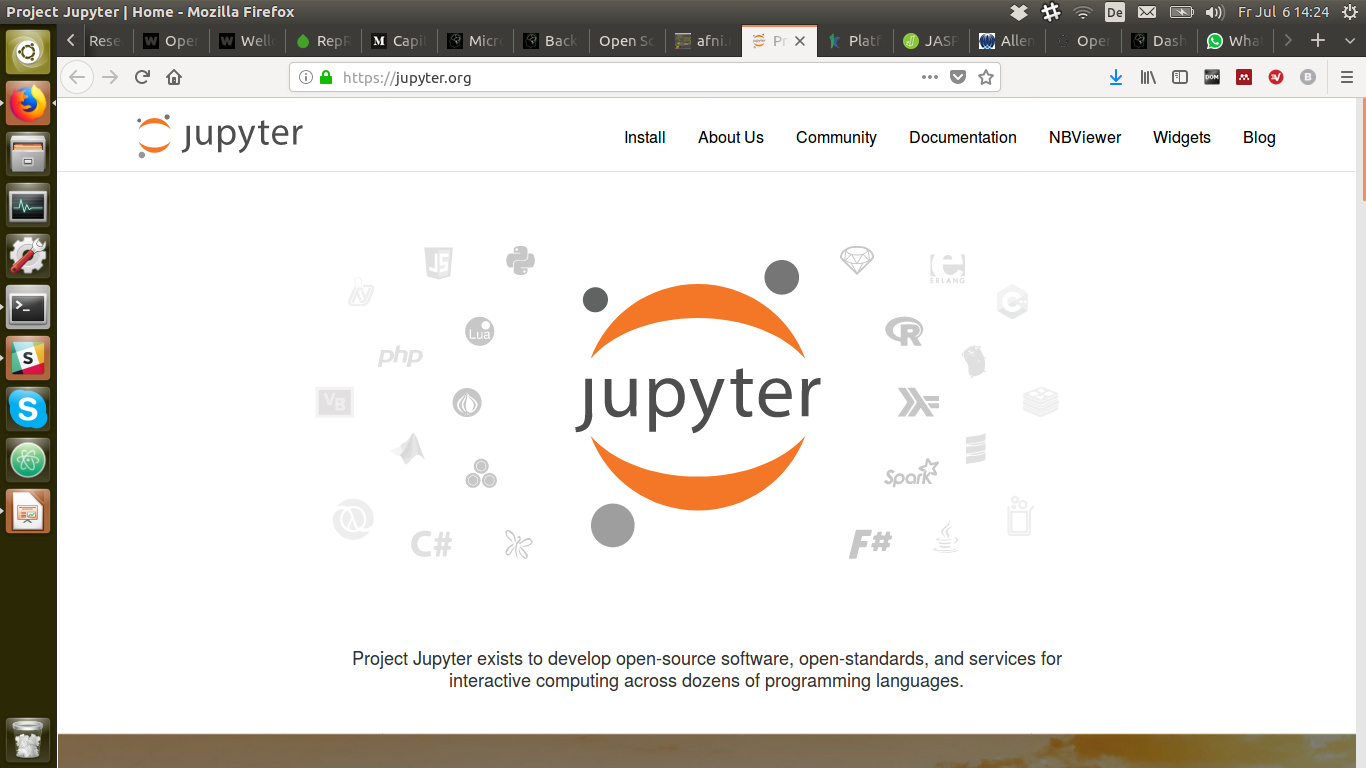 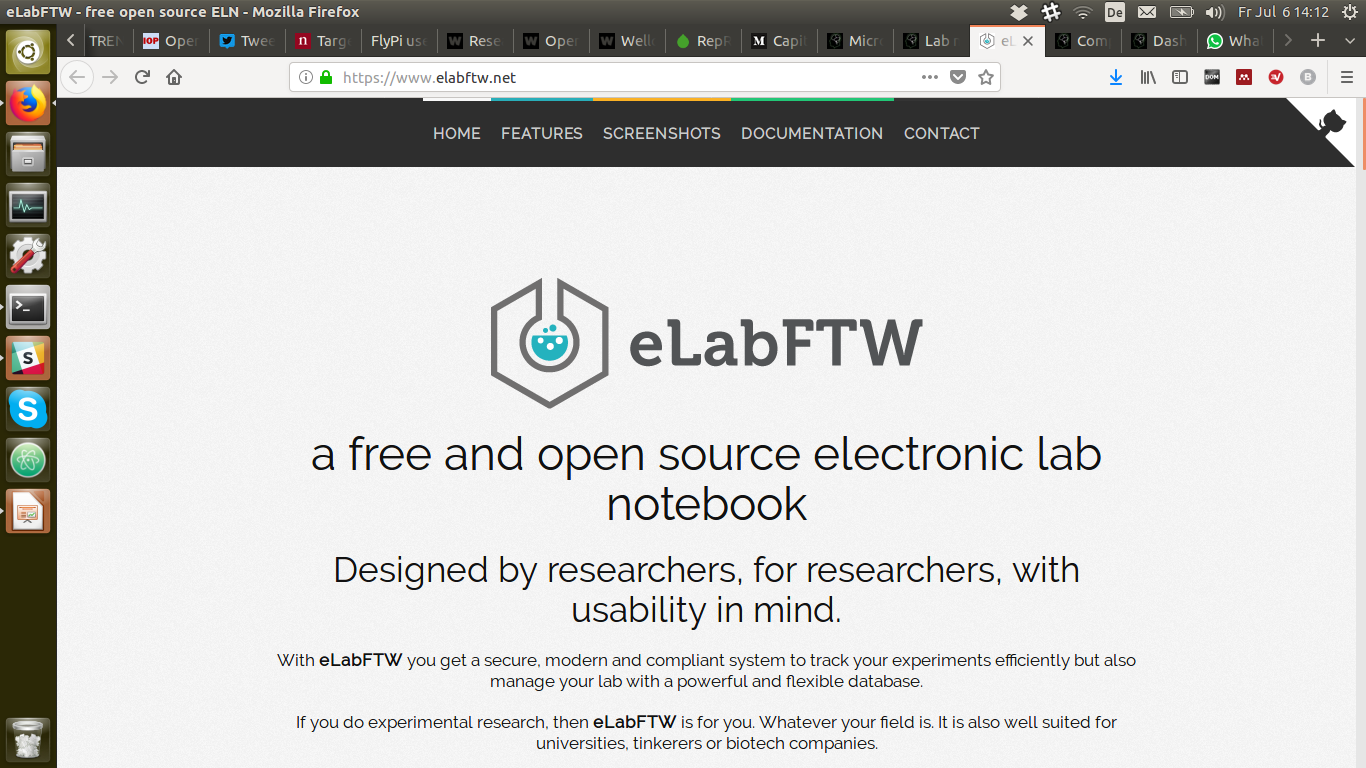 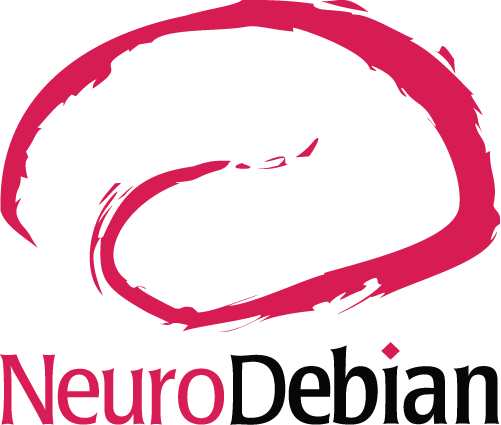 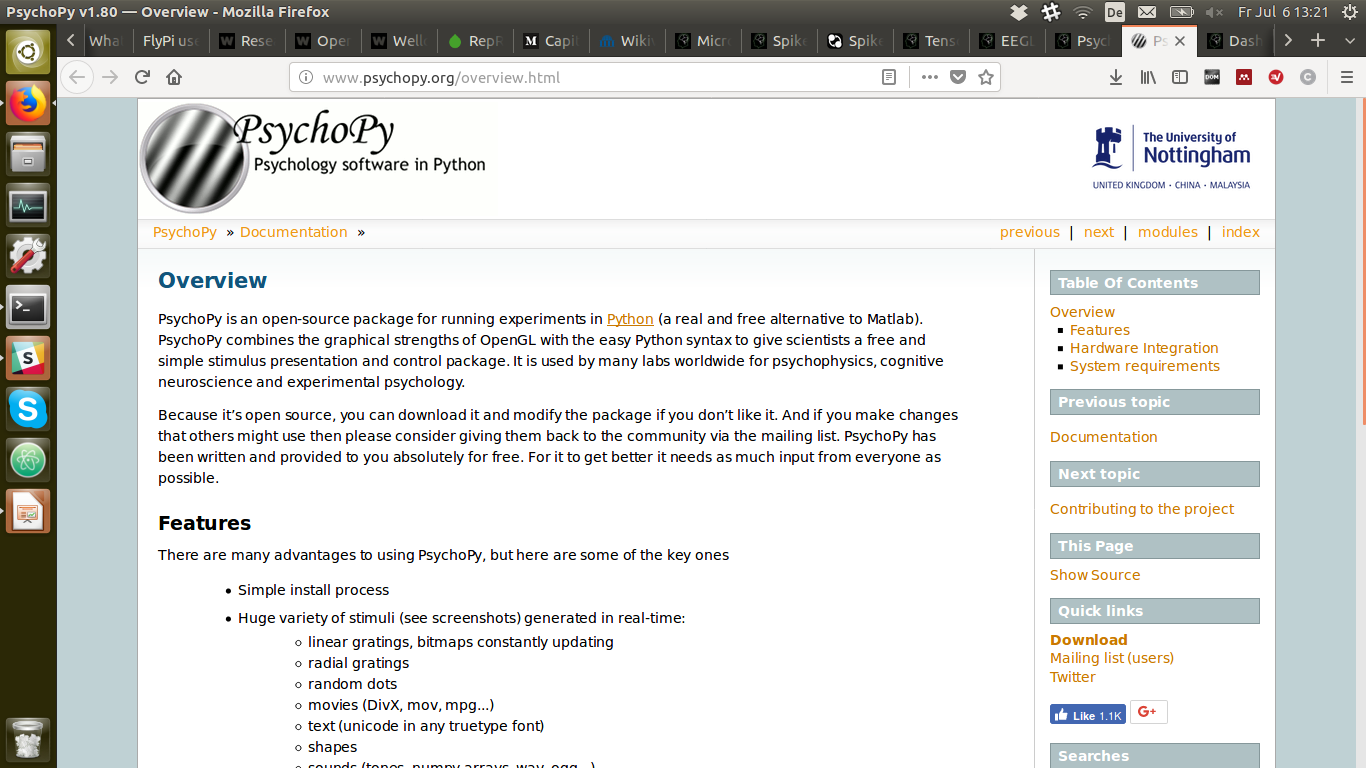 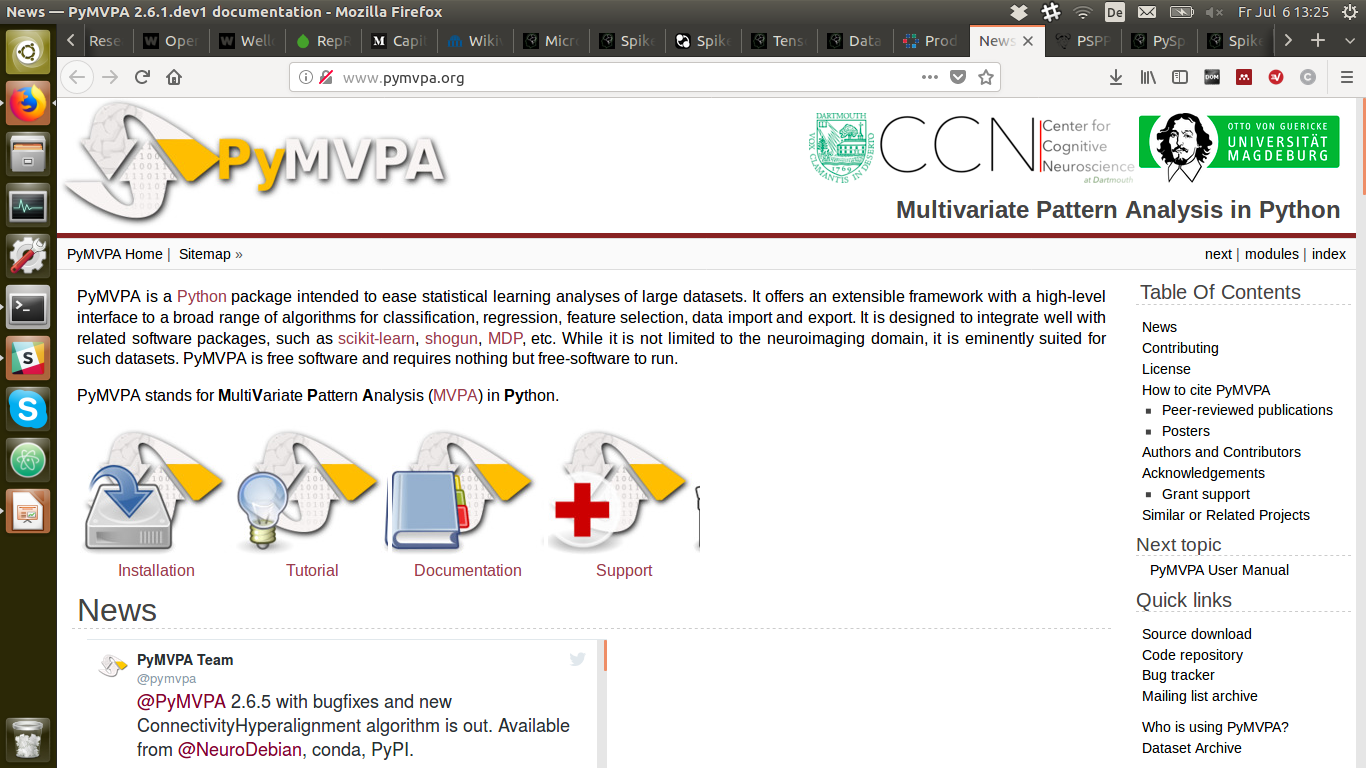 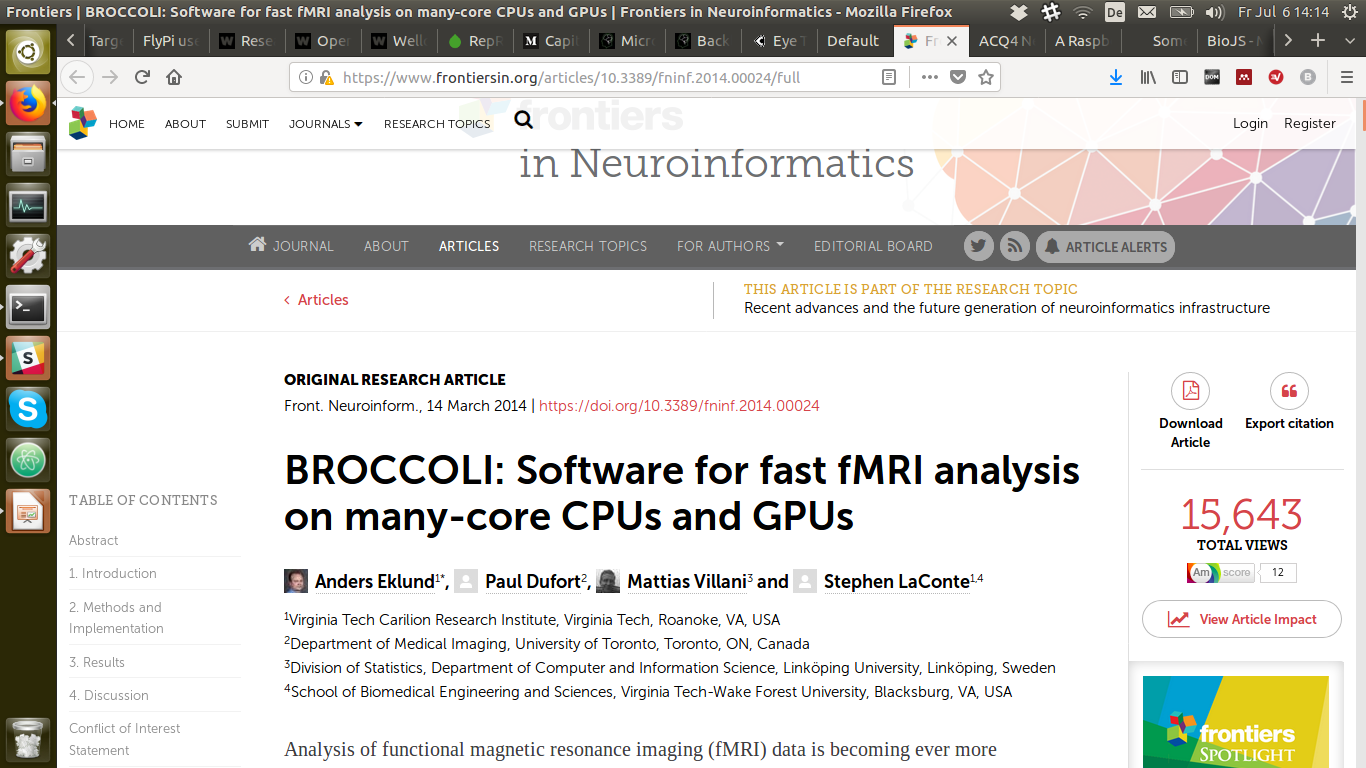 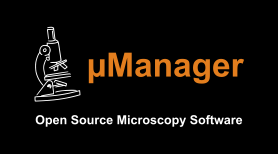 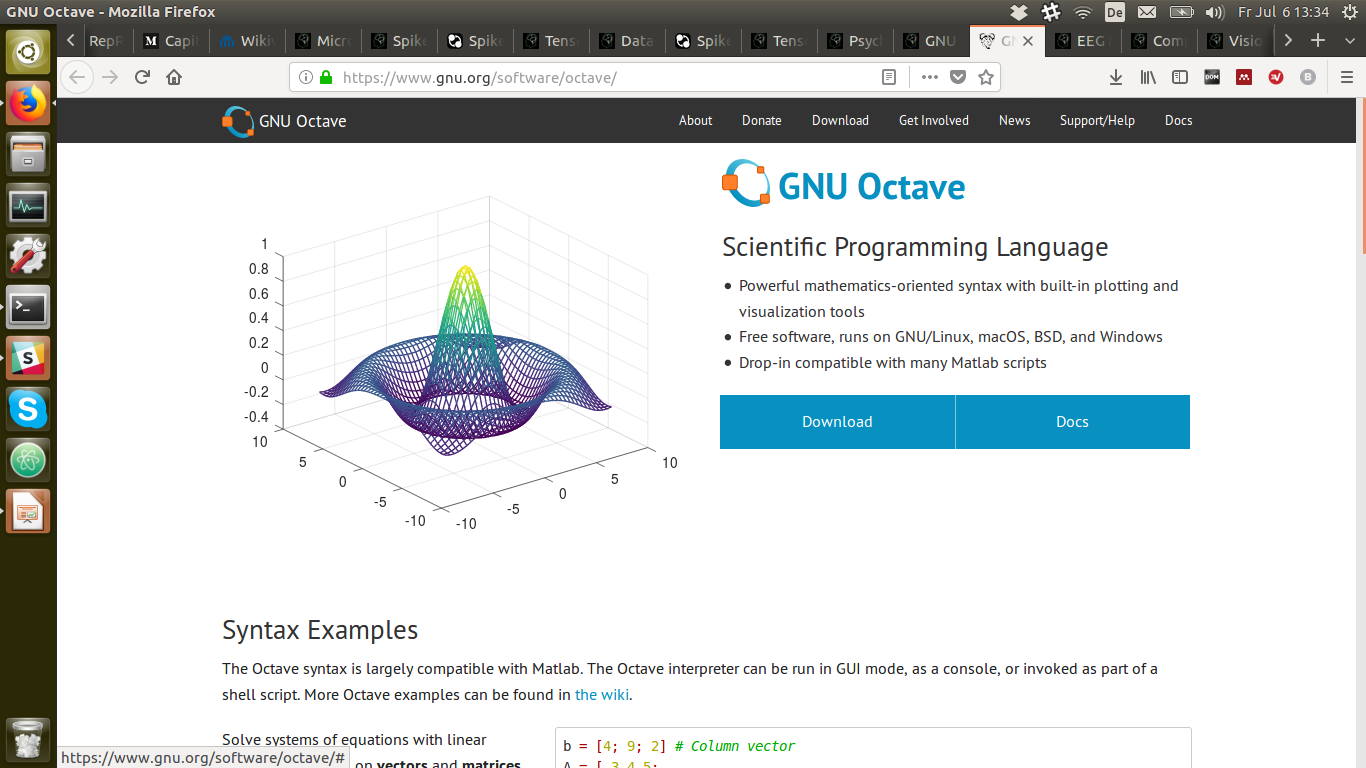 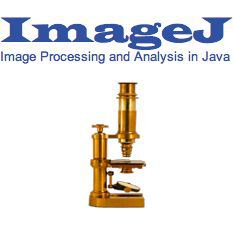 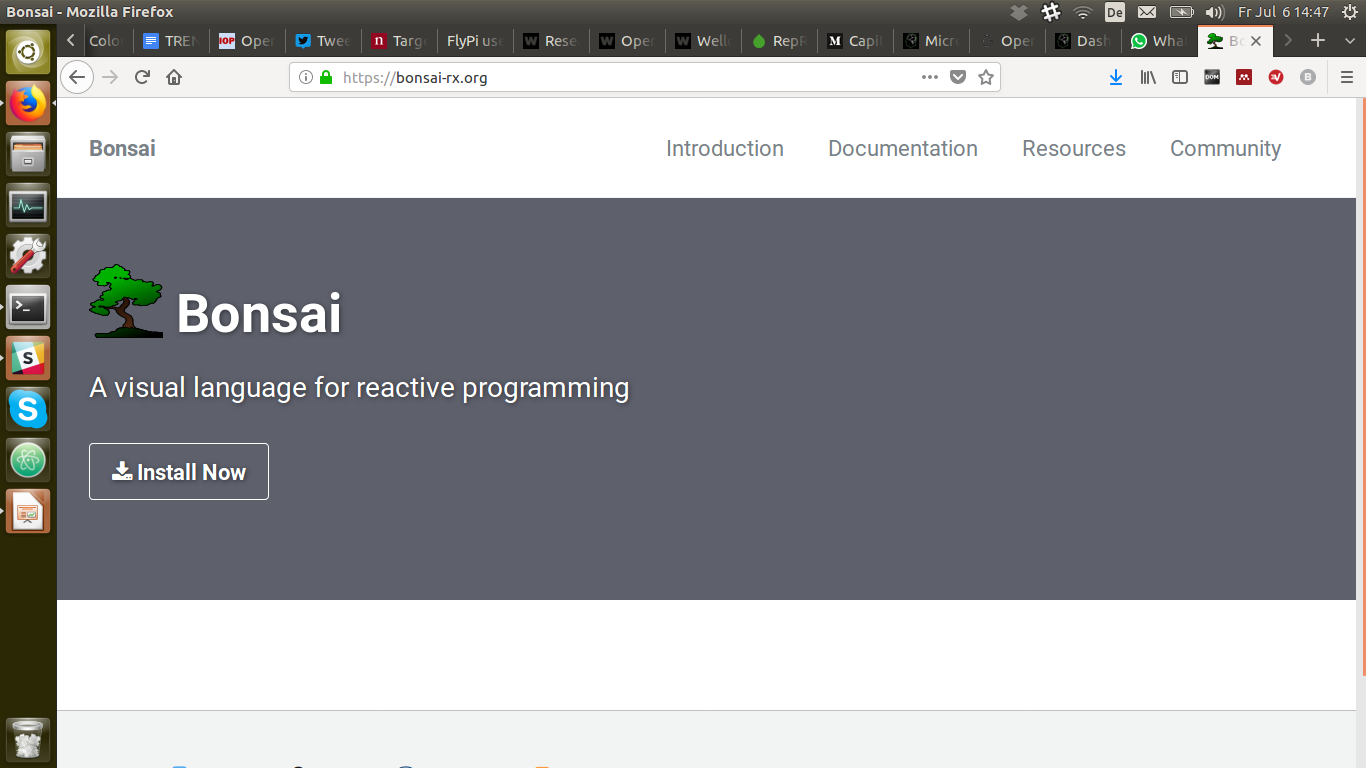 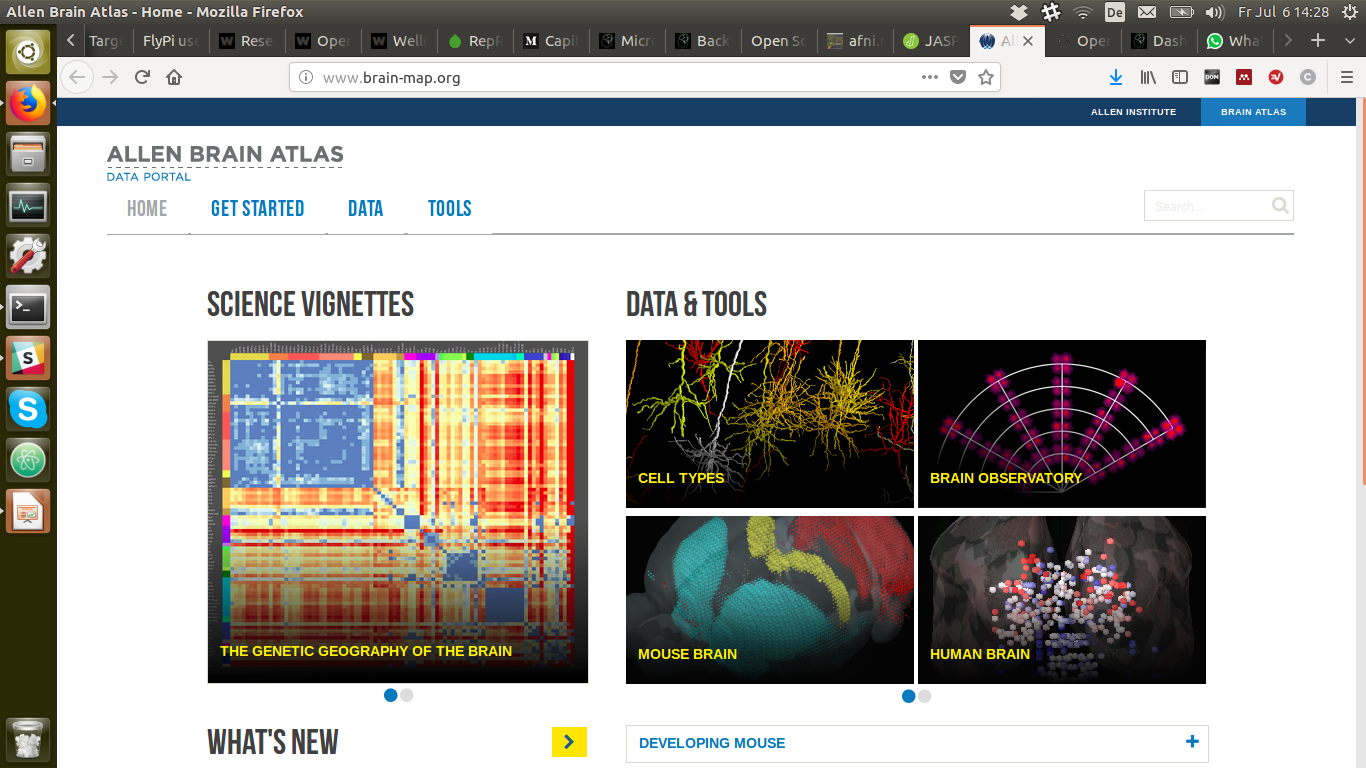 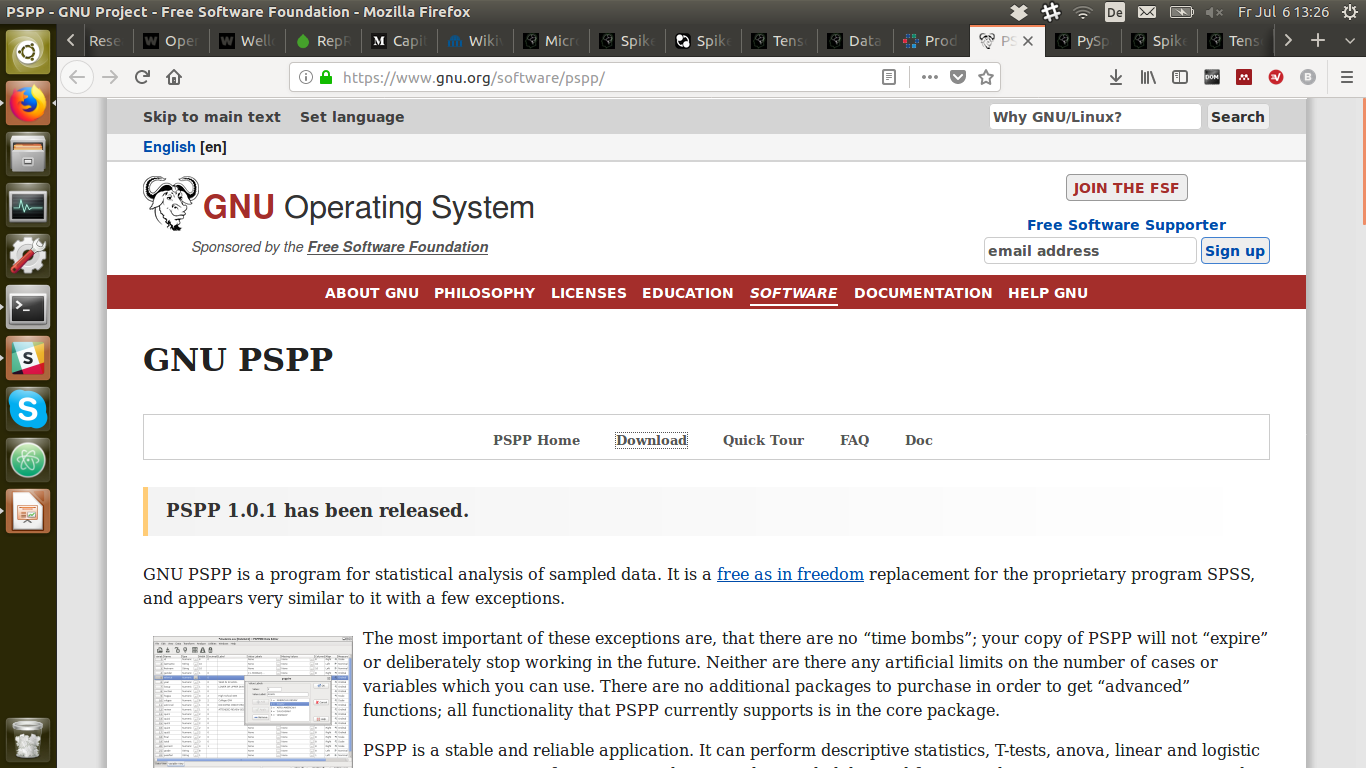 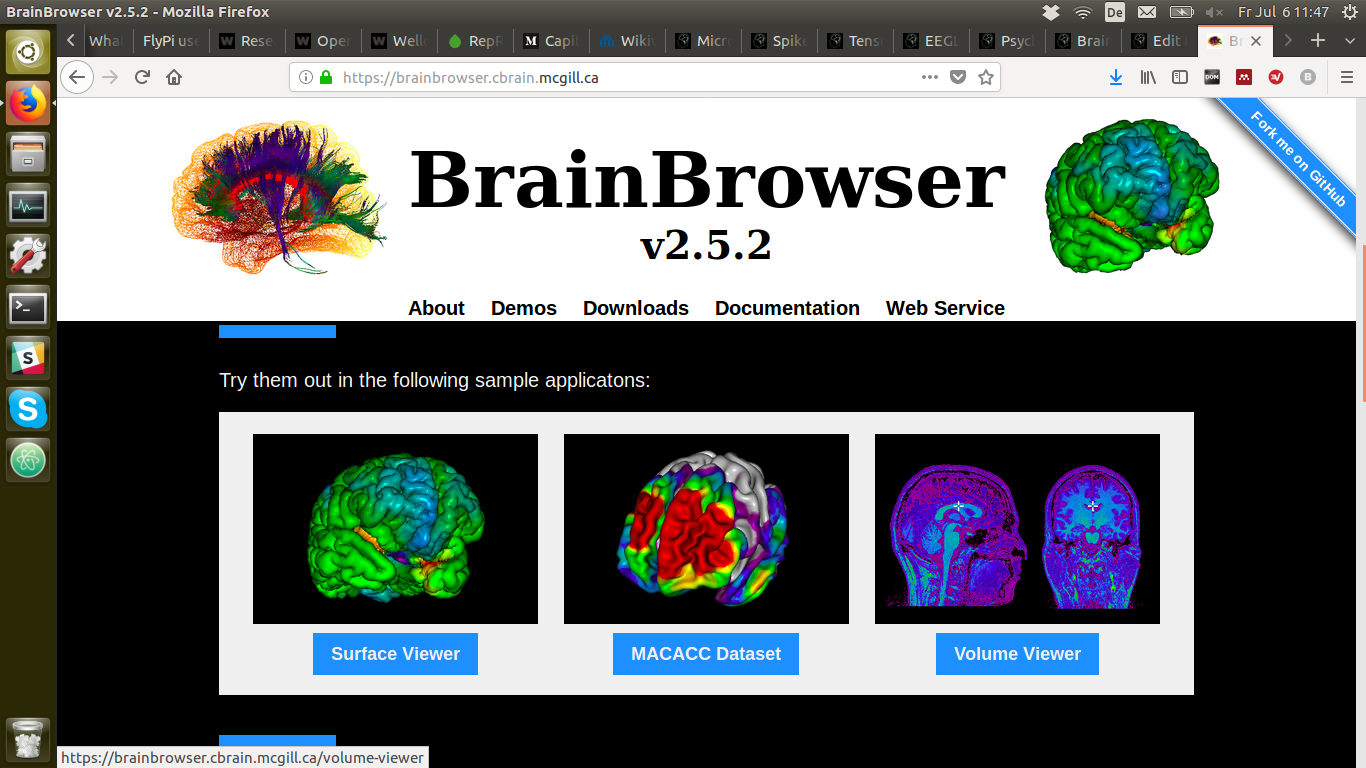 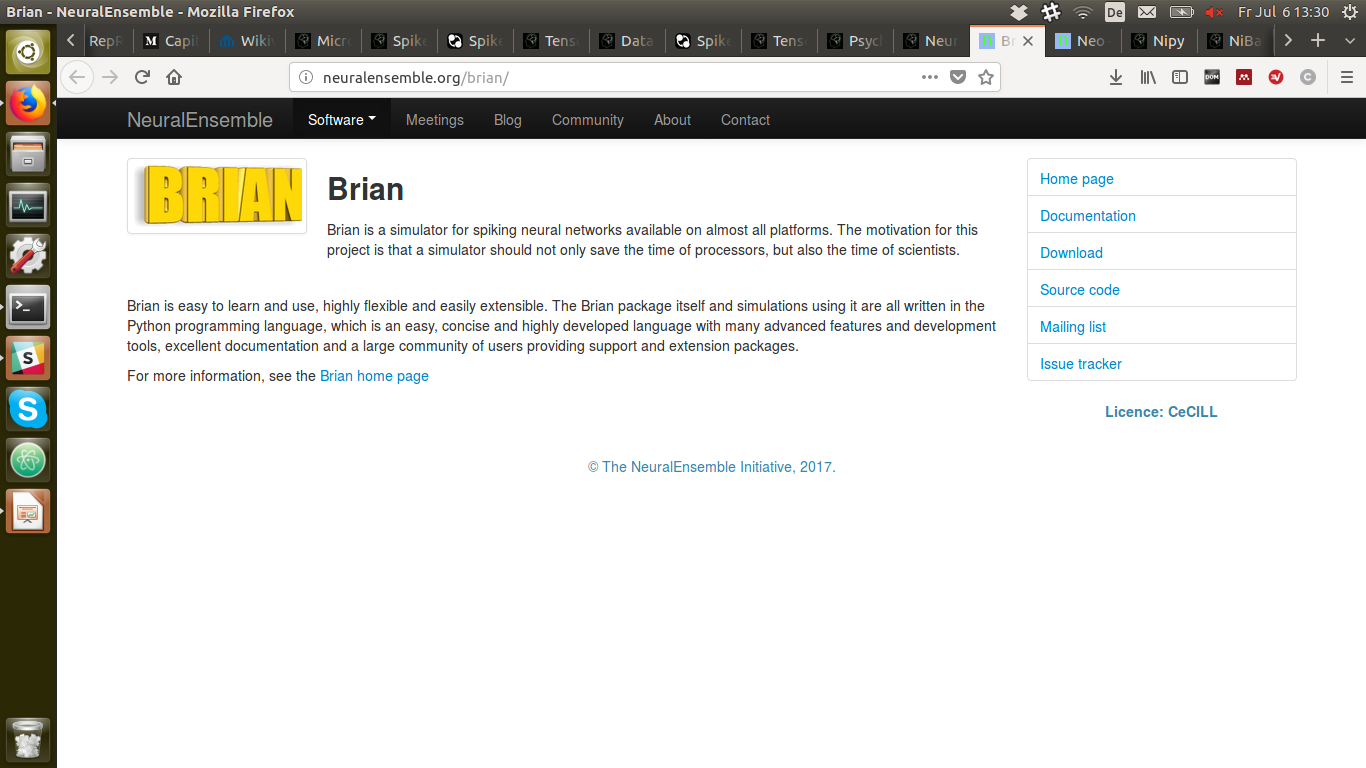 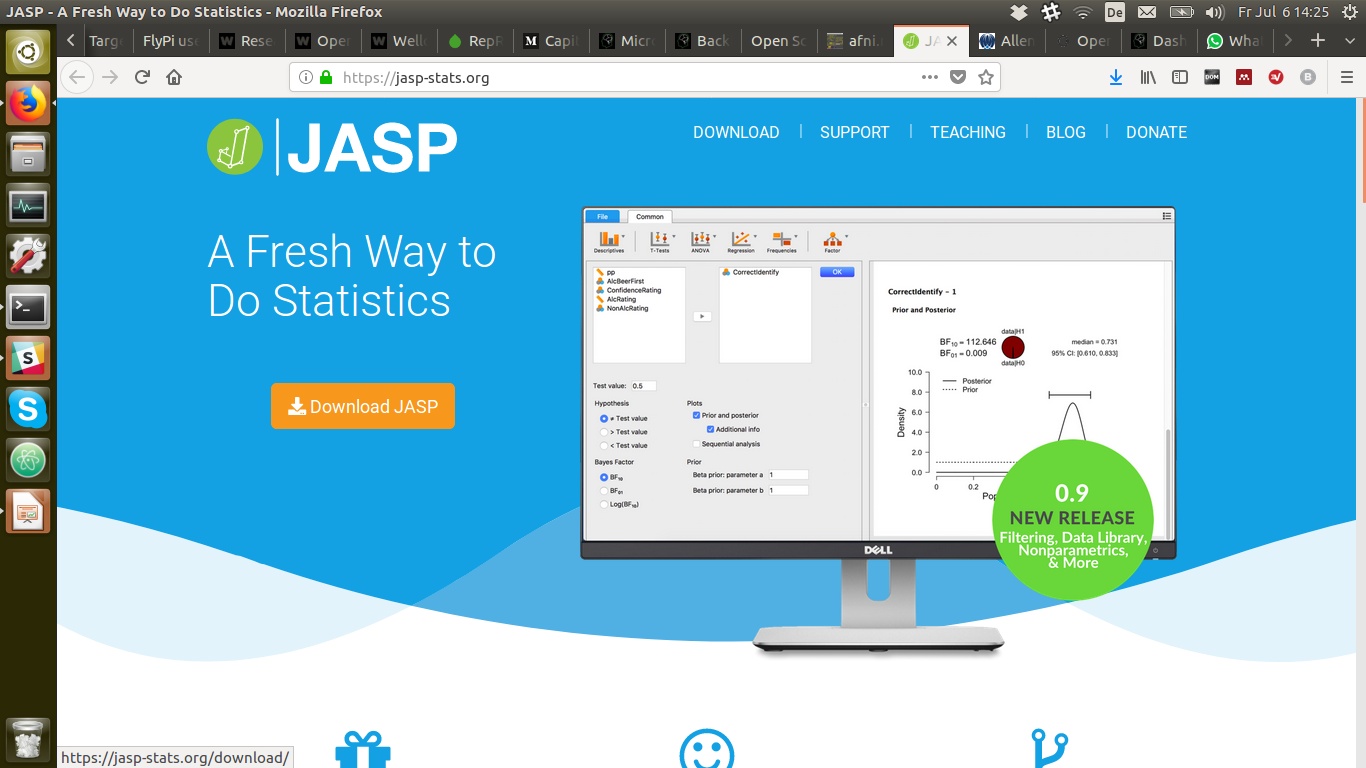 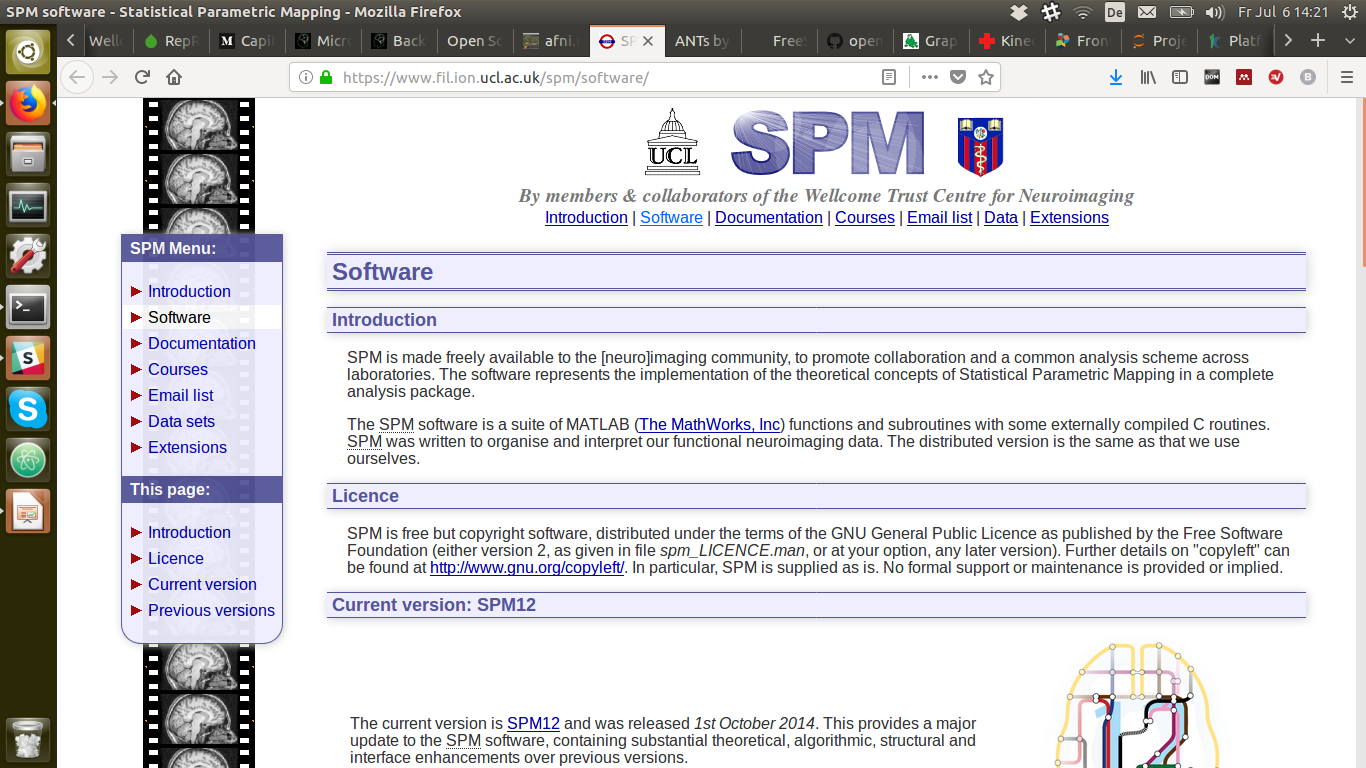 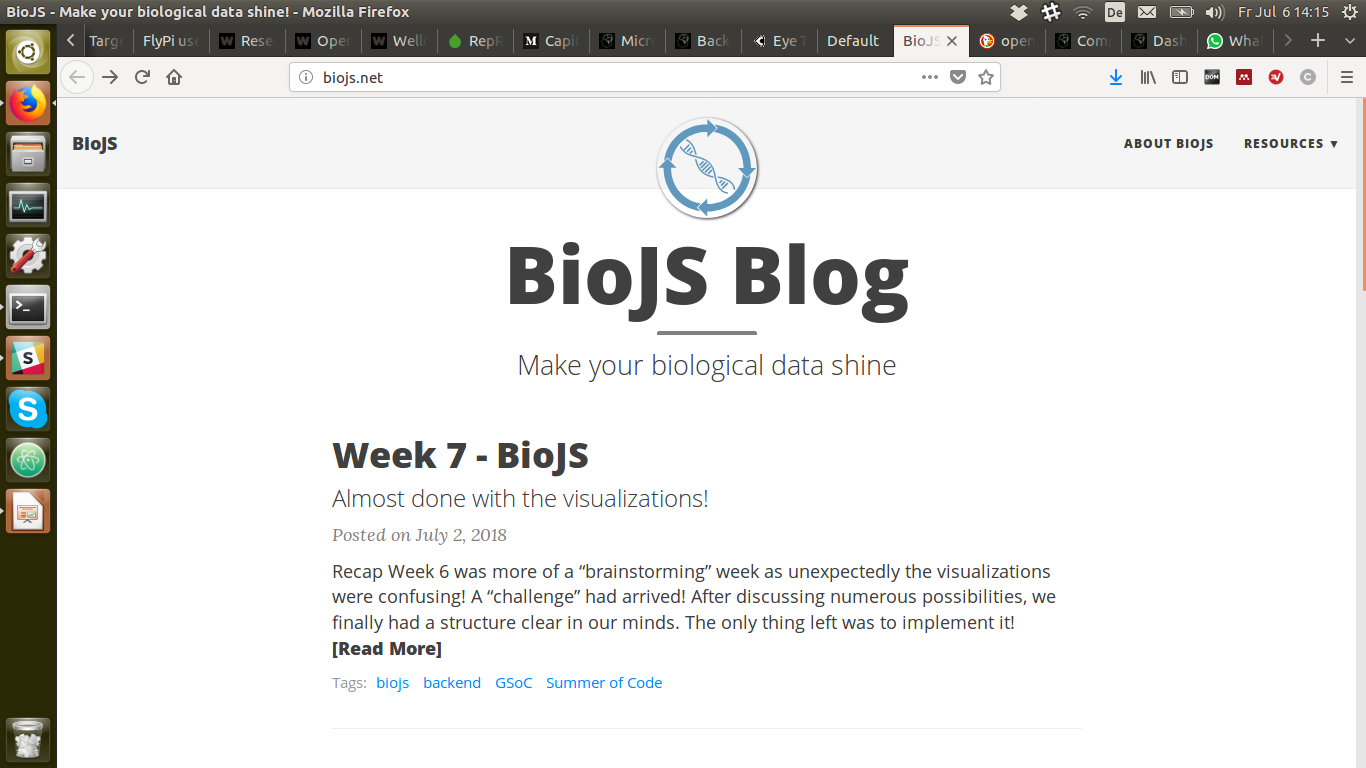 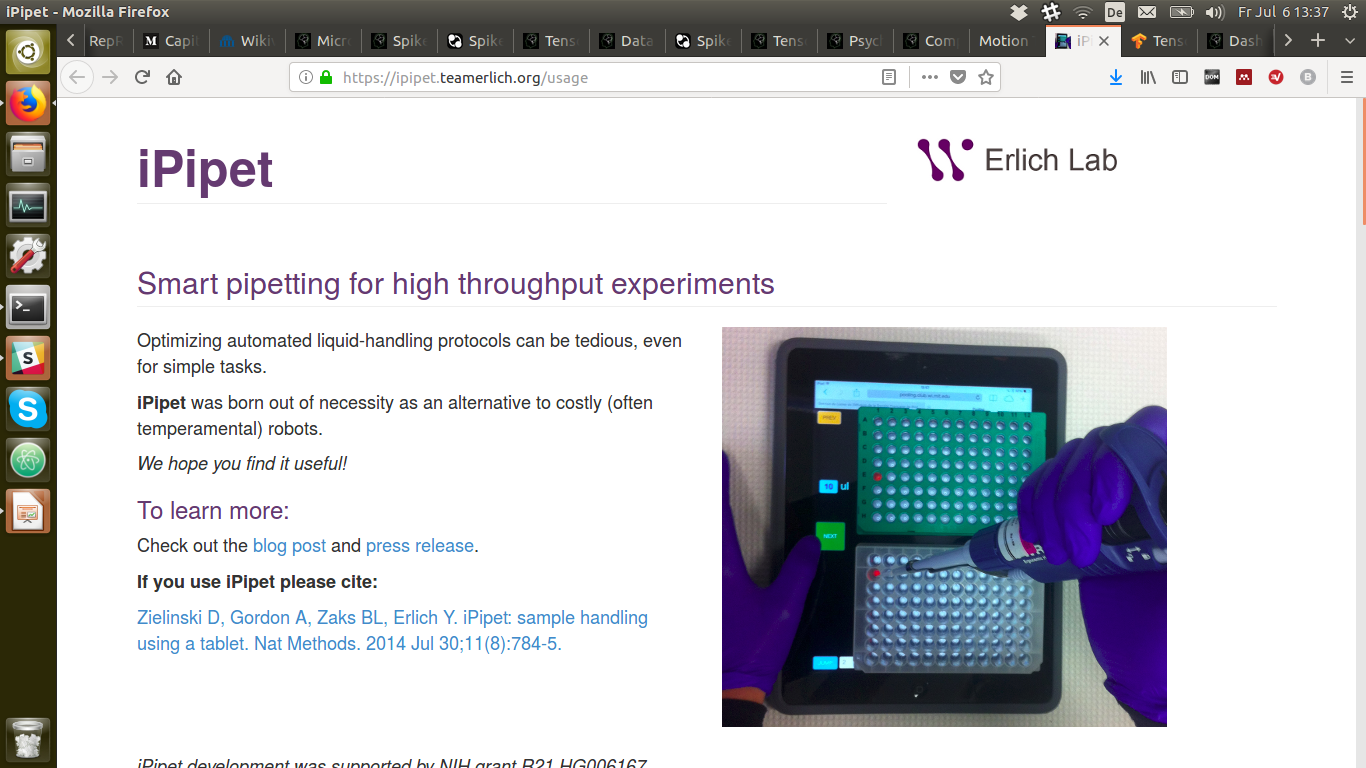 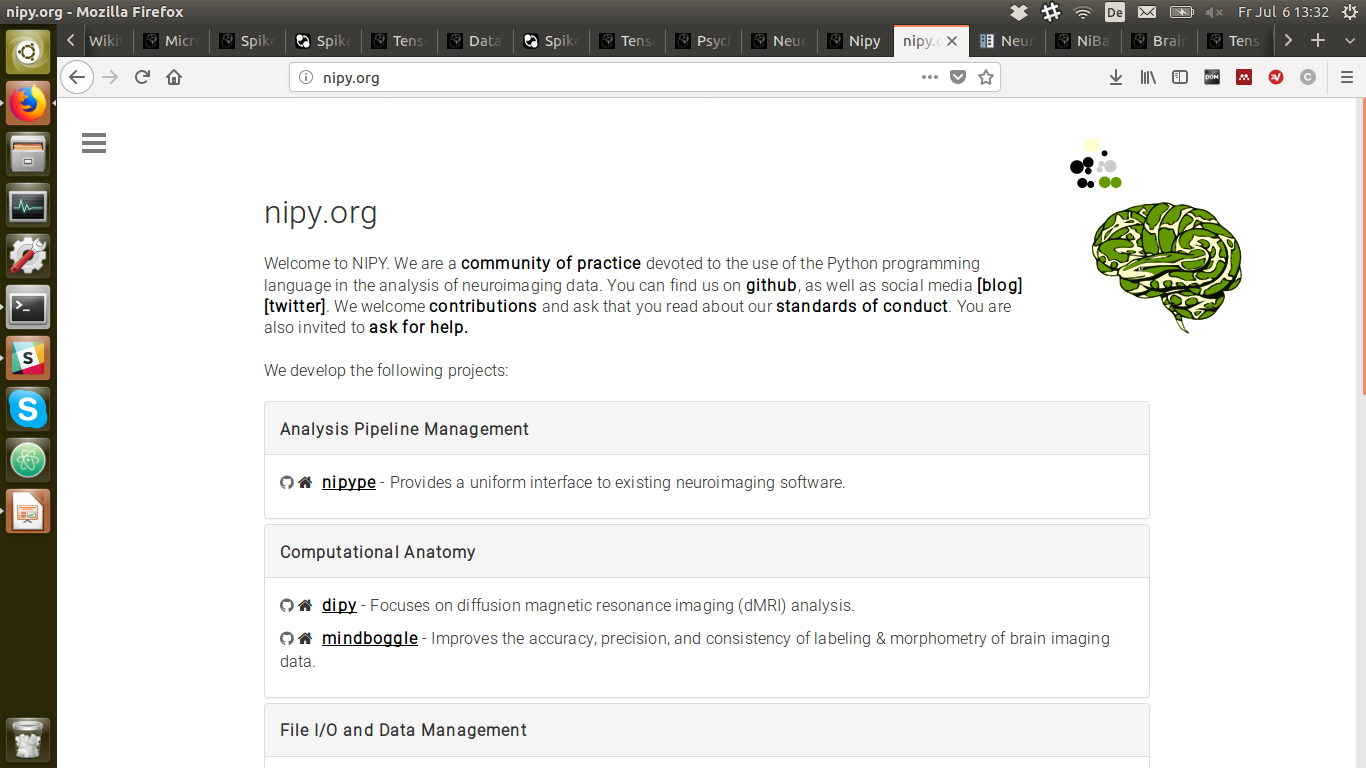 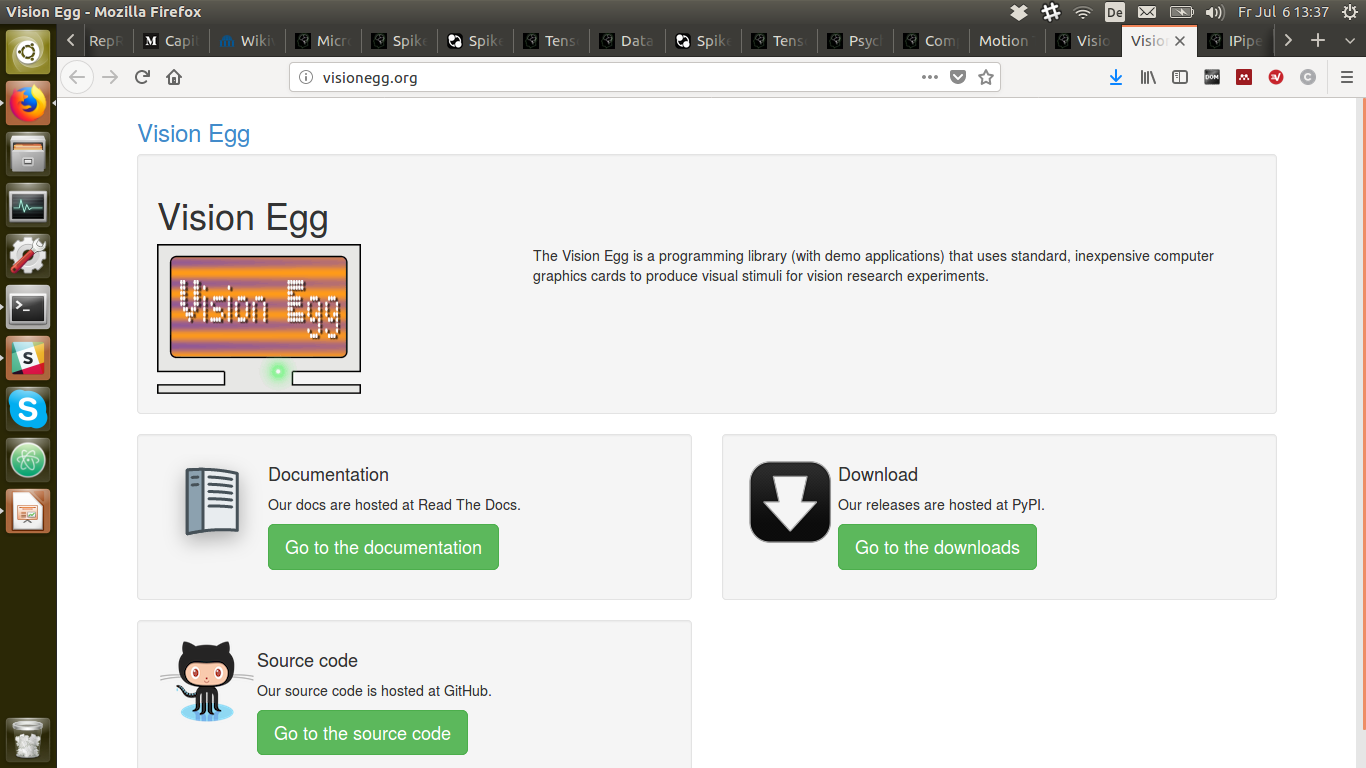 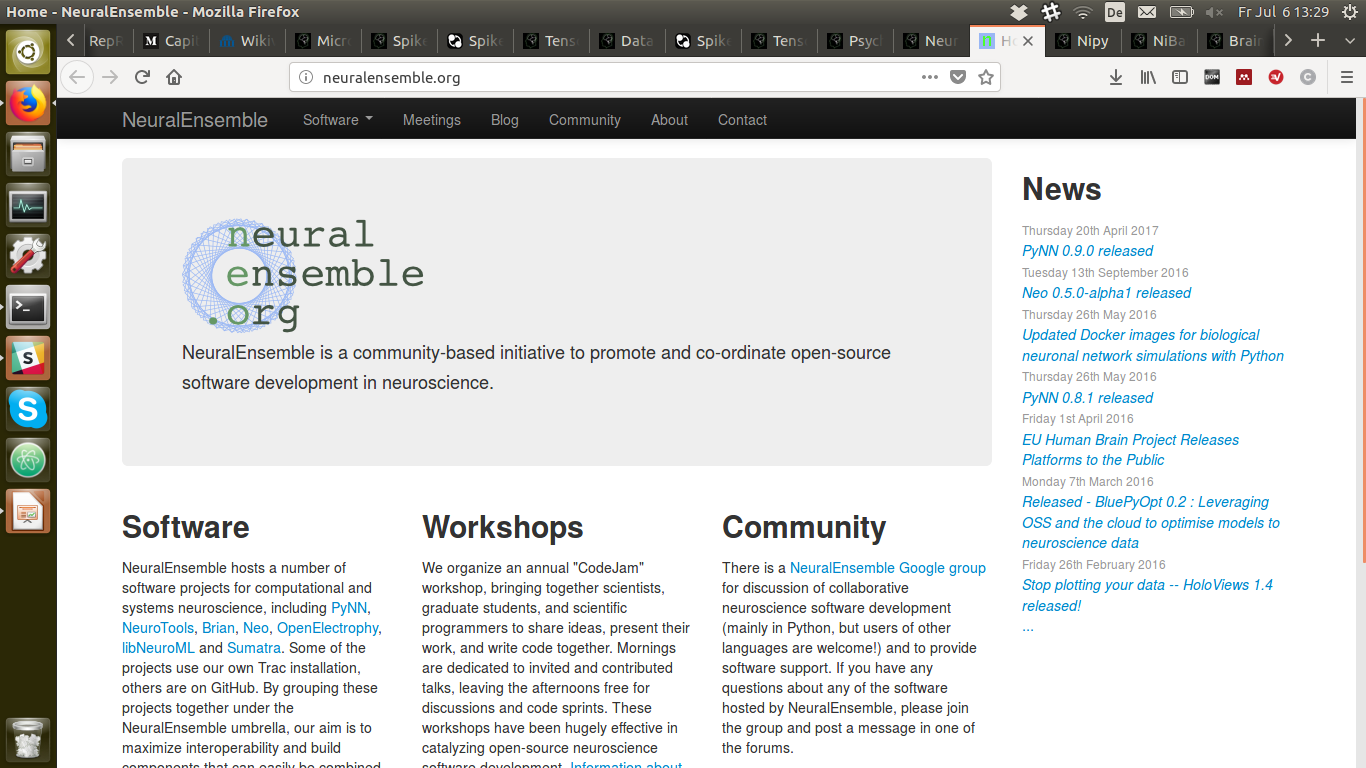 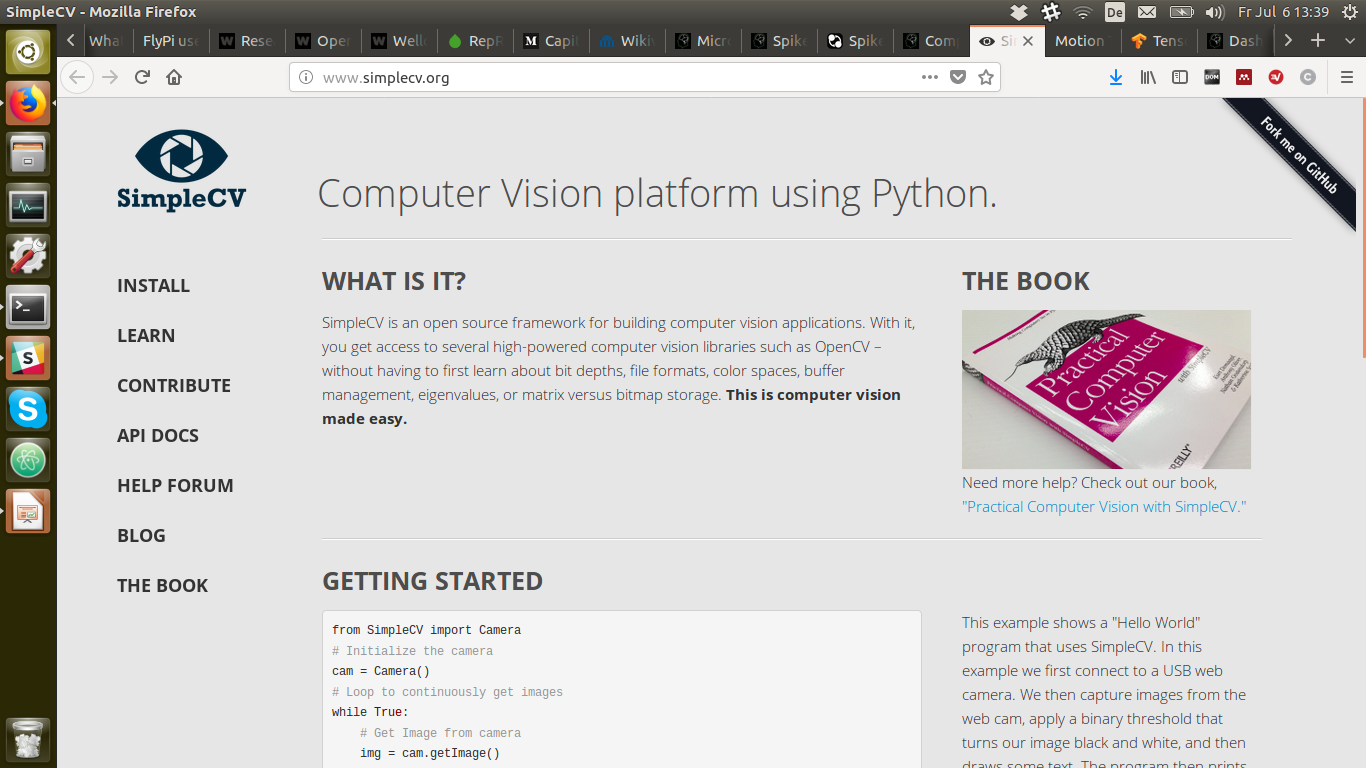 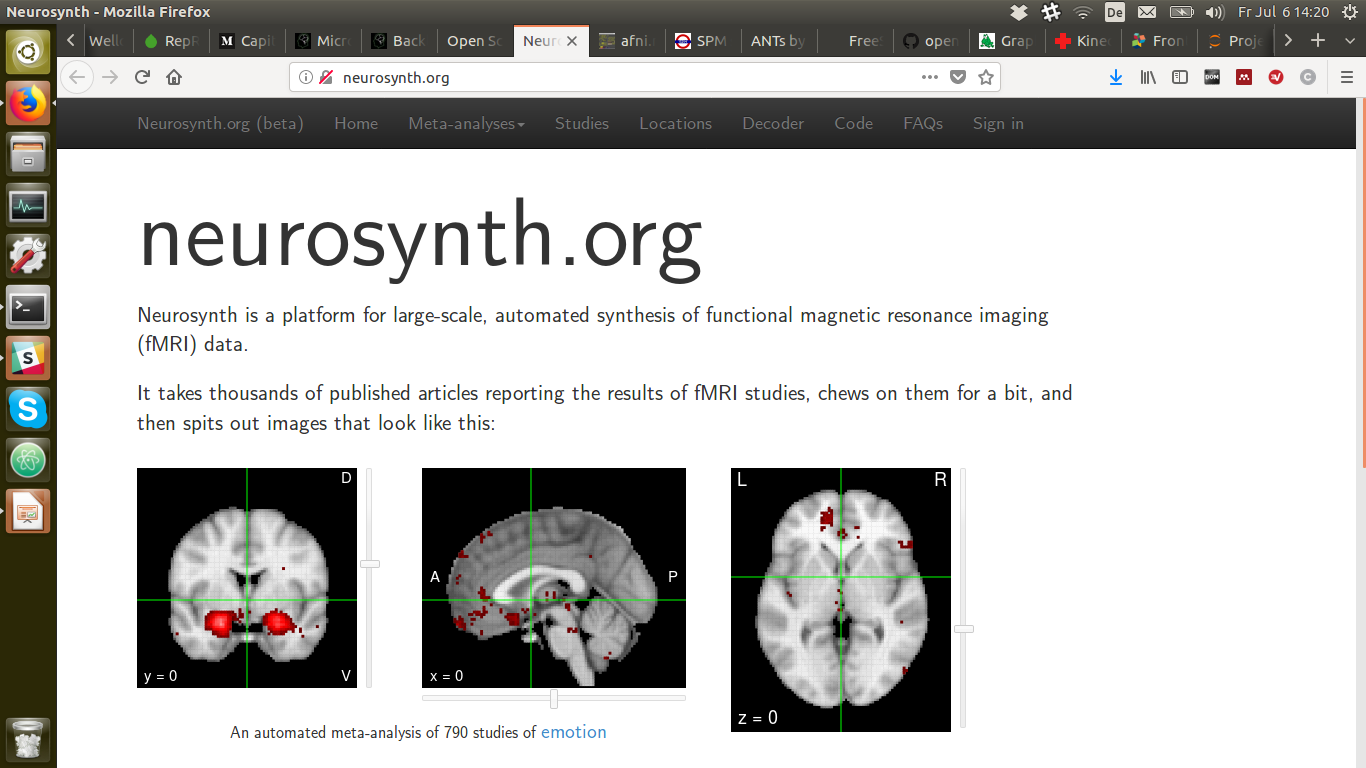 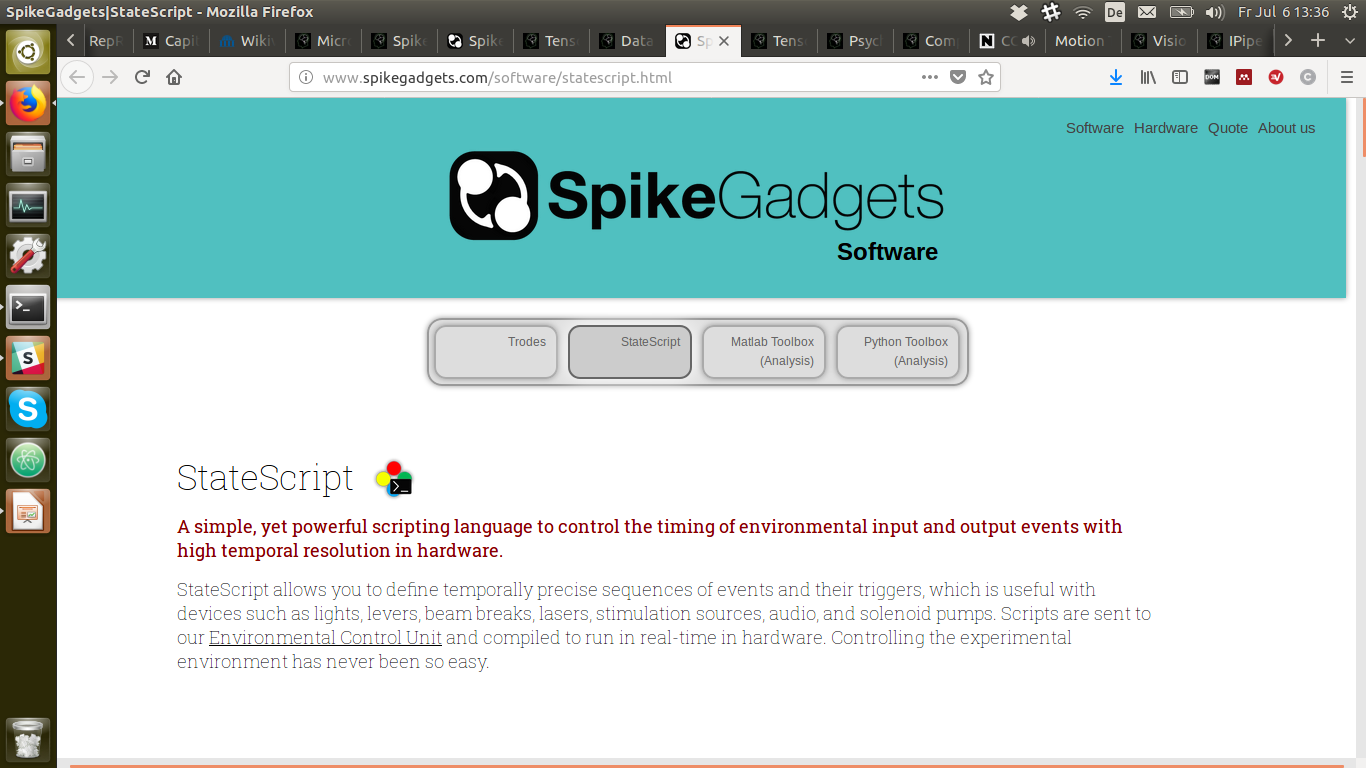 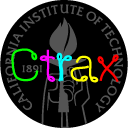 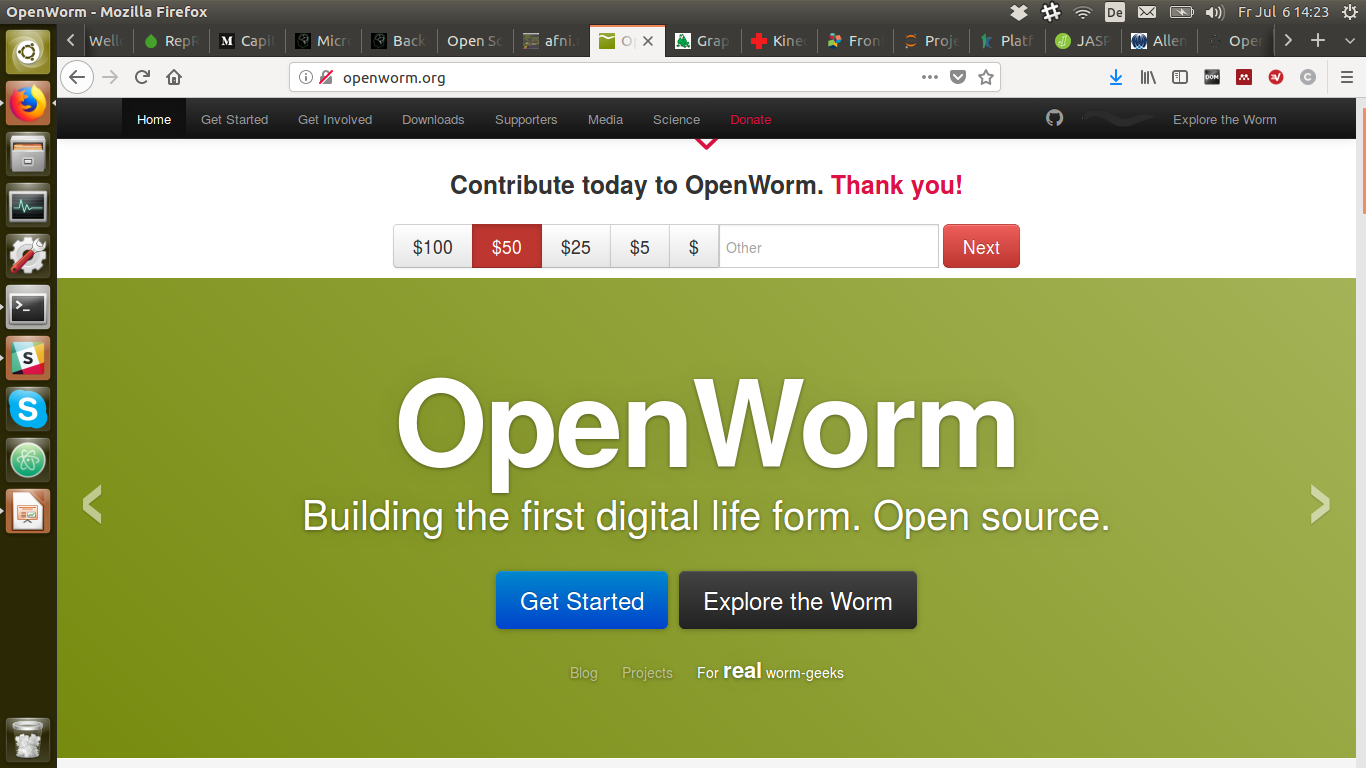 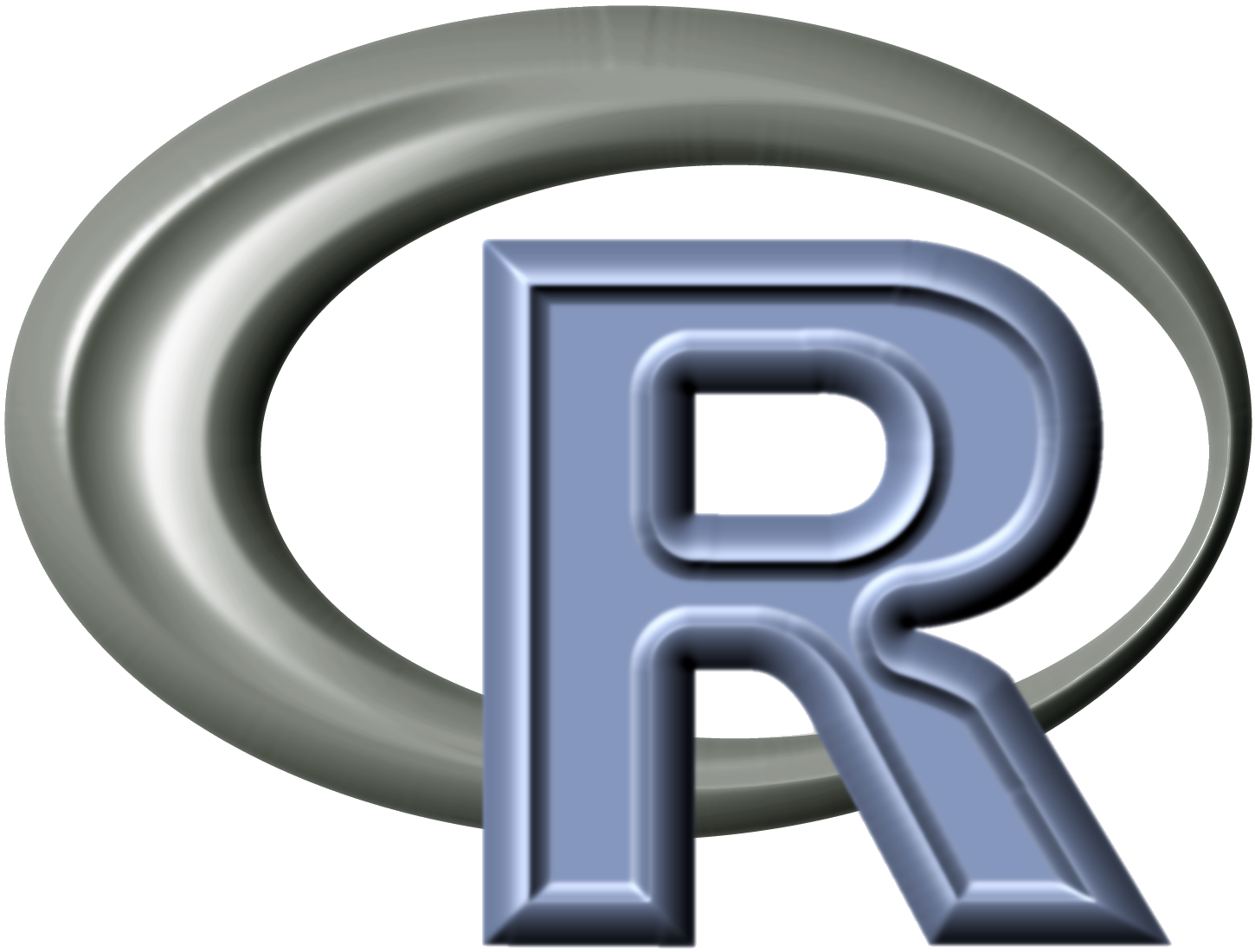 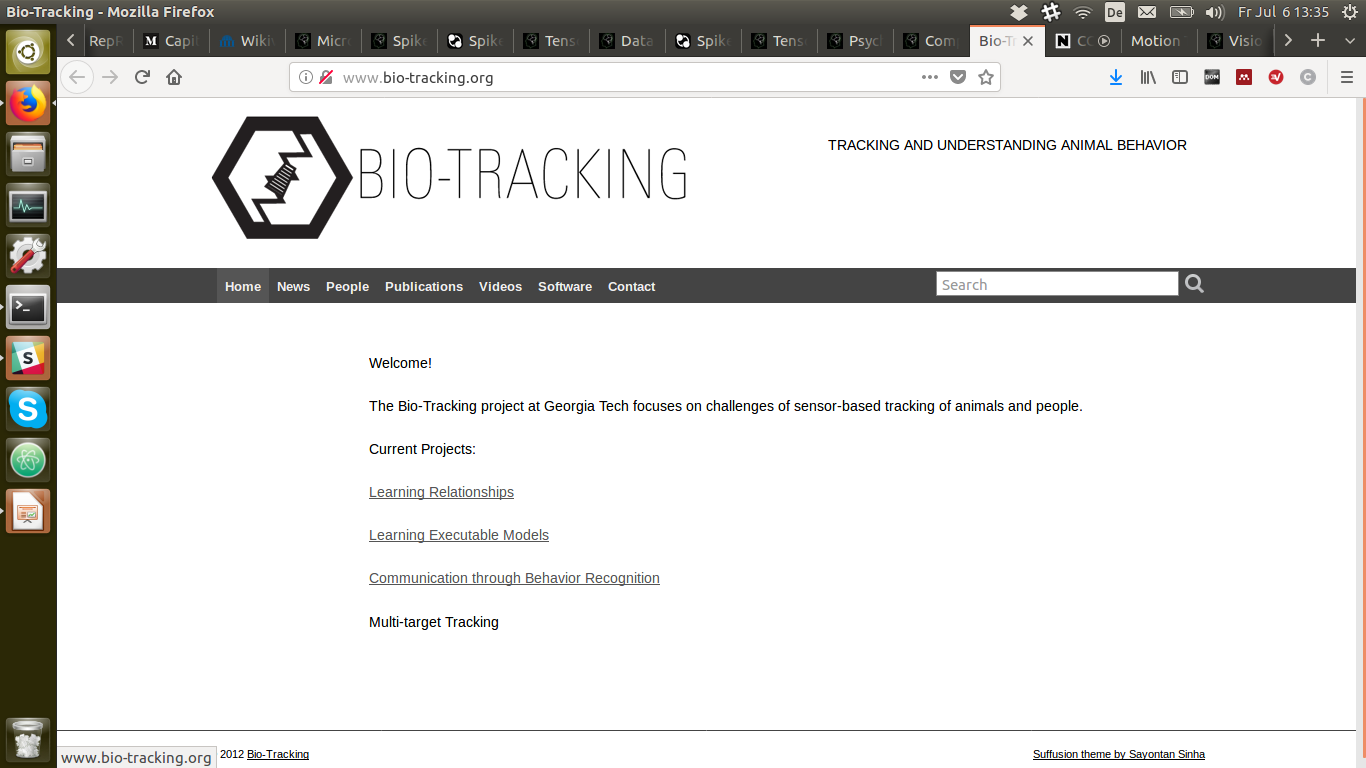 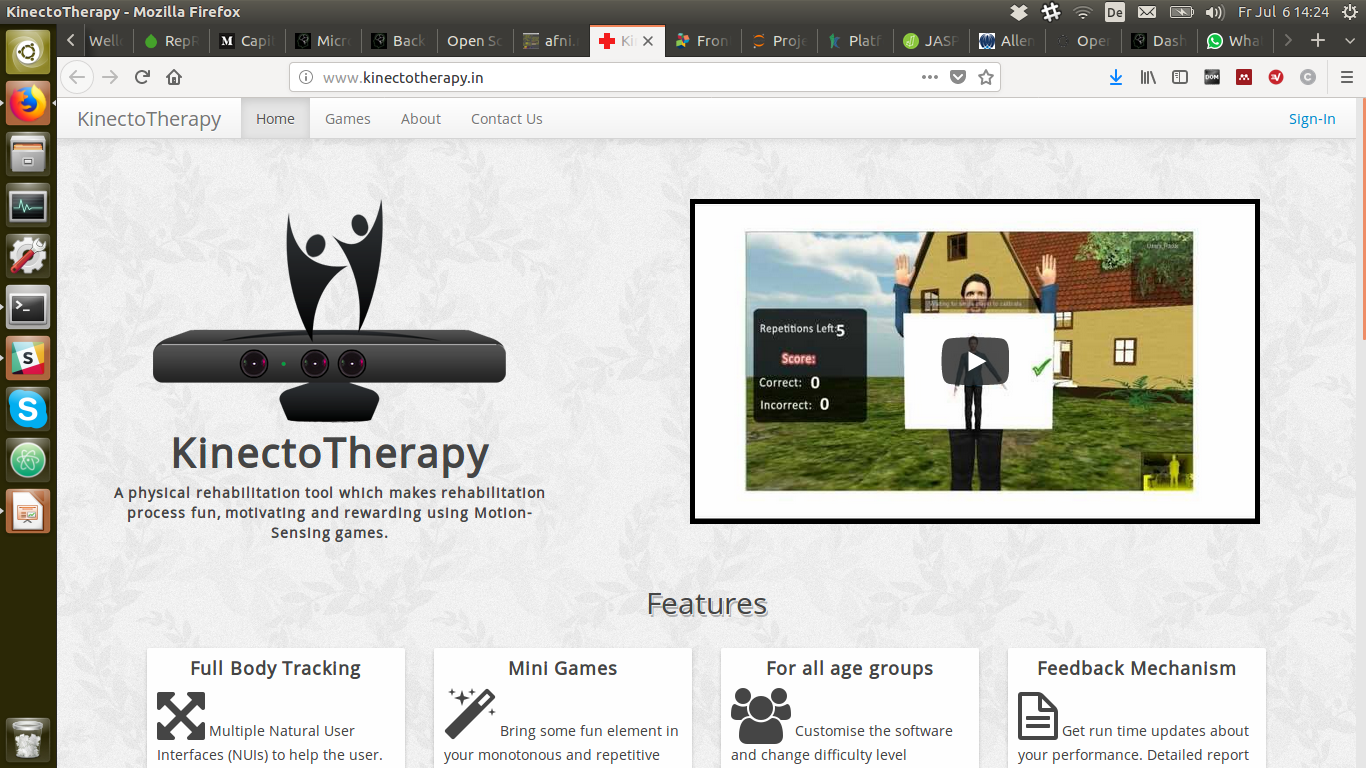 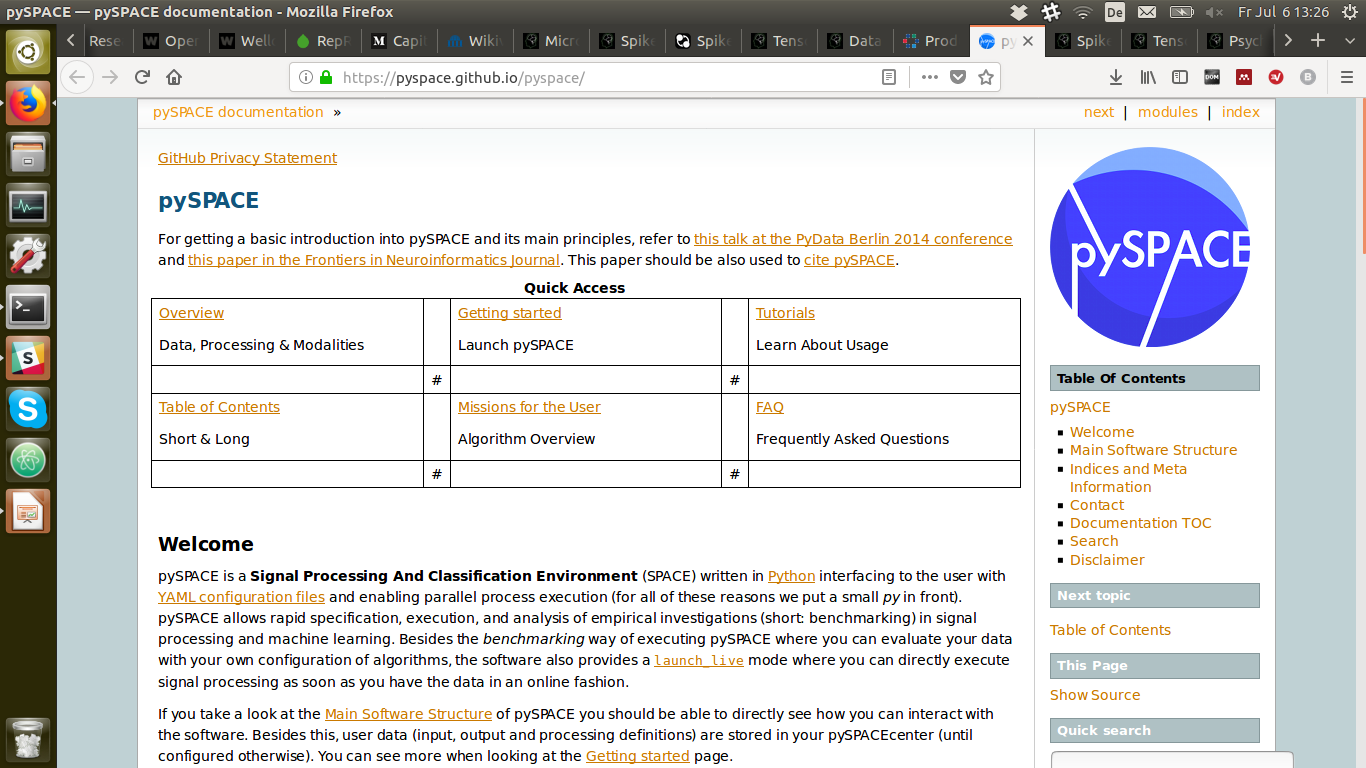 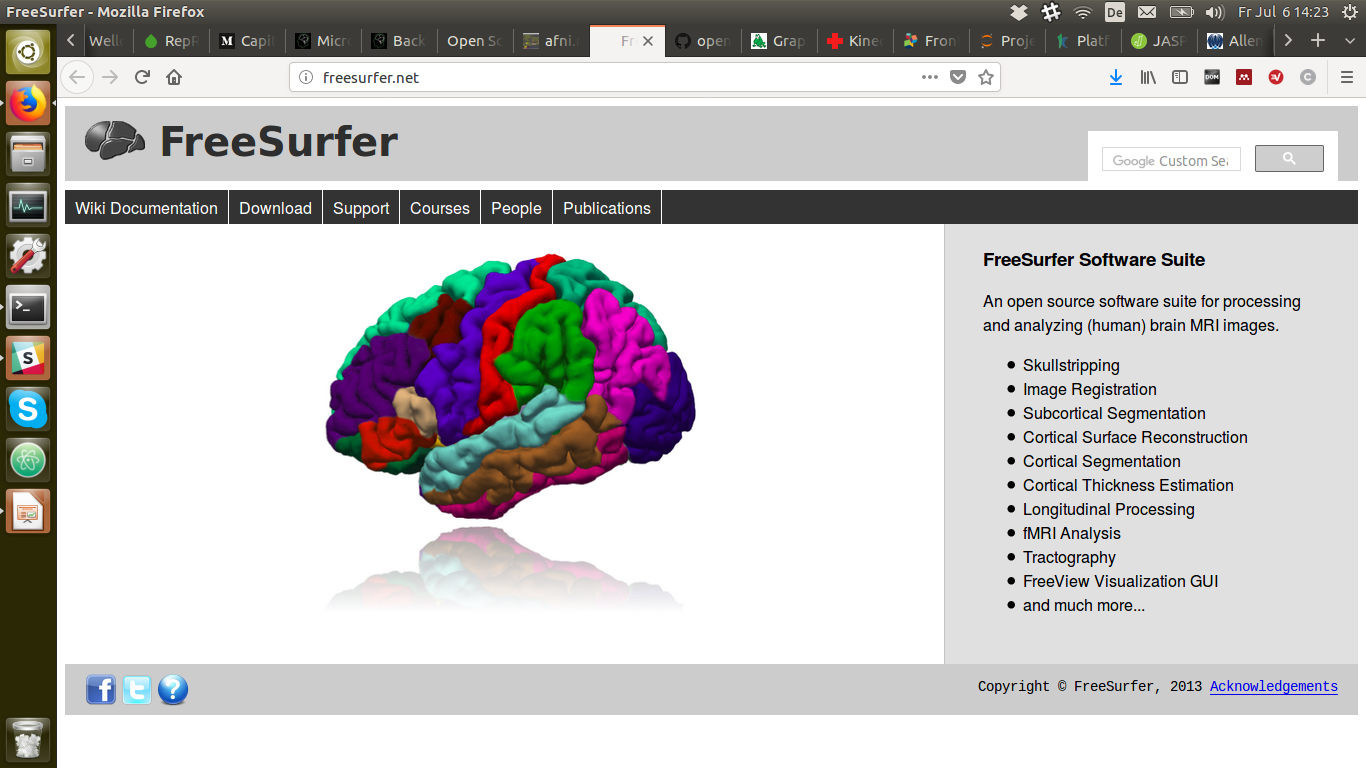 Open Methods
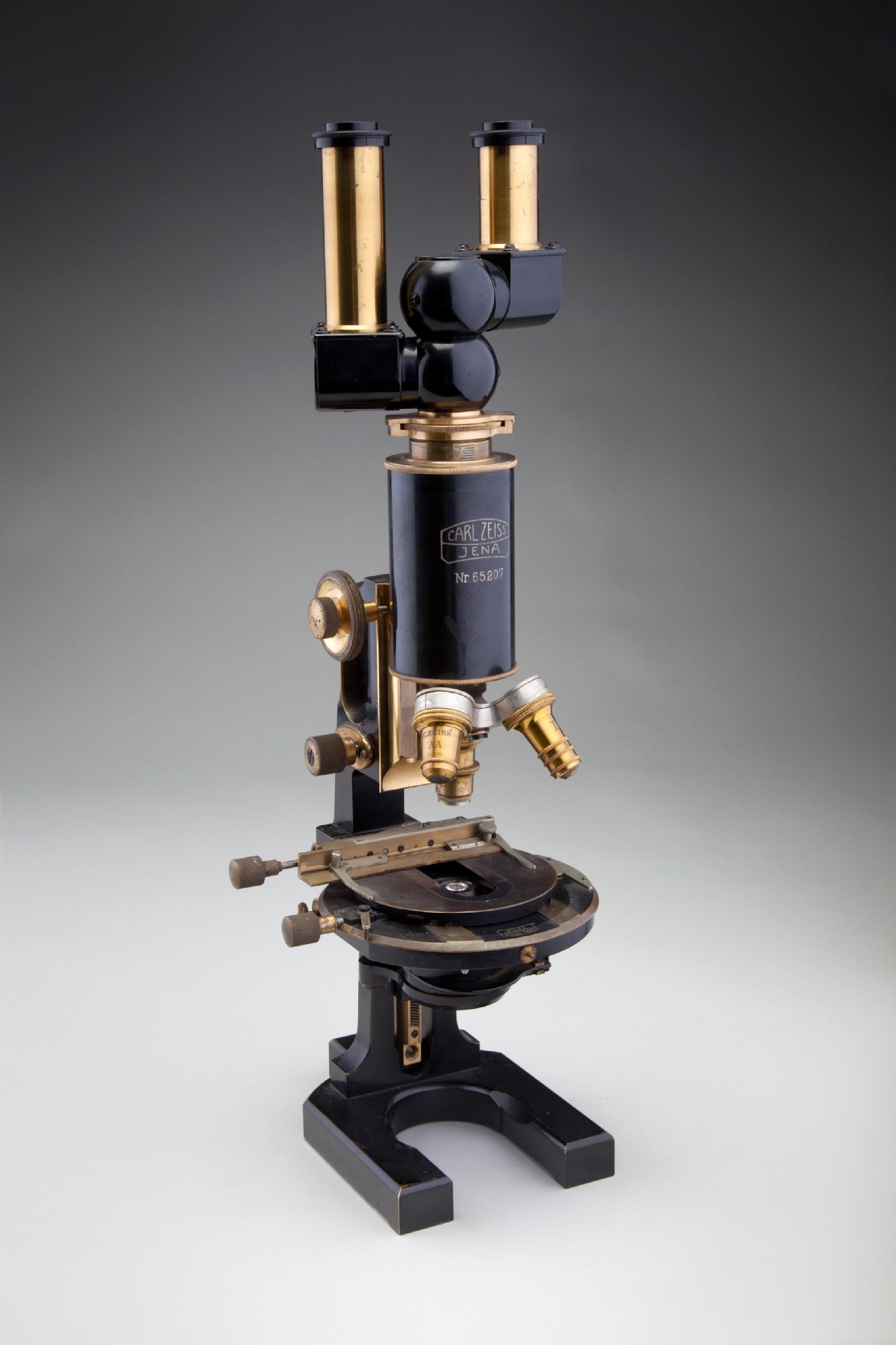 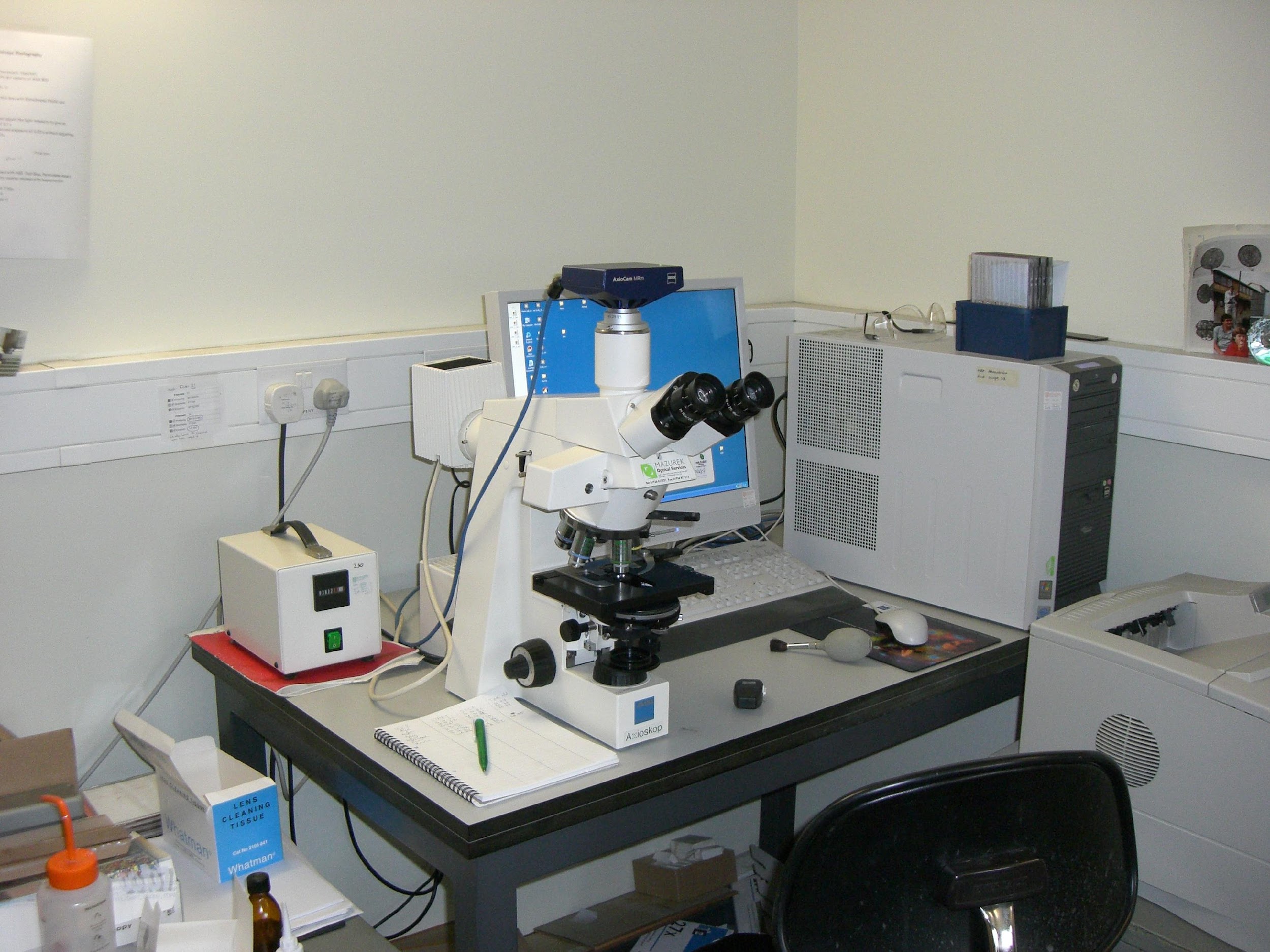 By Chad Anderson, CC BY-SA 2.0
By Zephyris at the English language Wikipedia, CC BY-SA 3.0
Open hardware
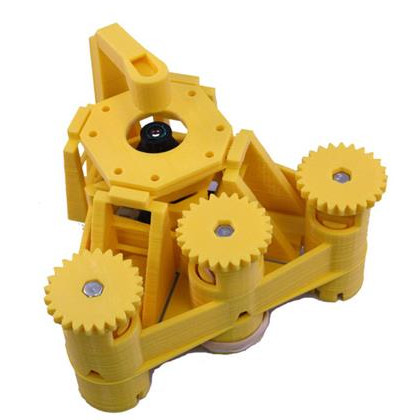 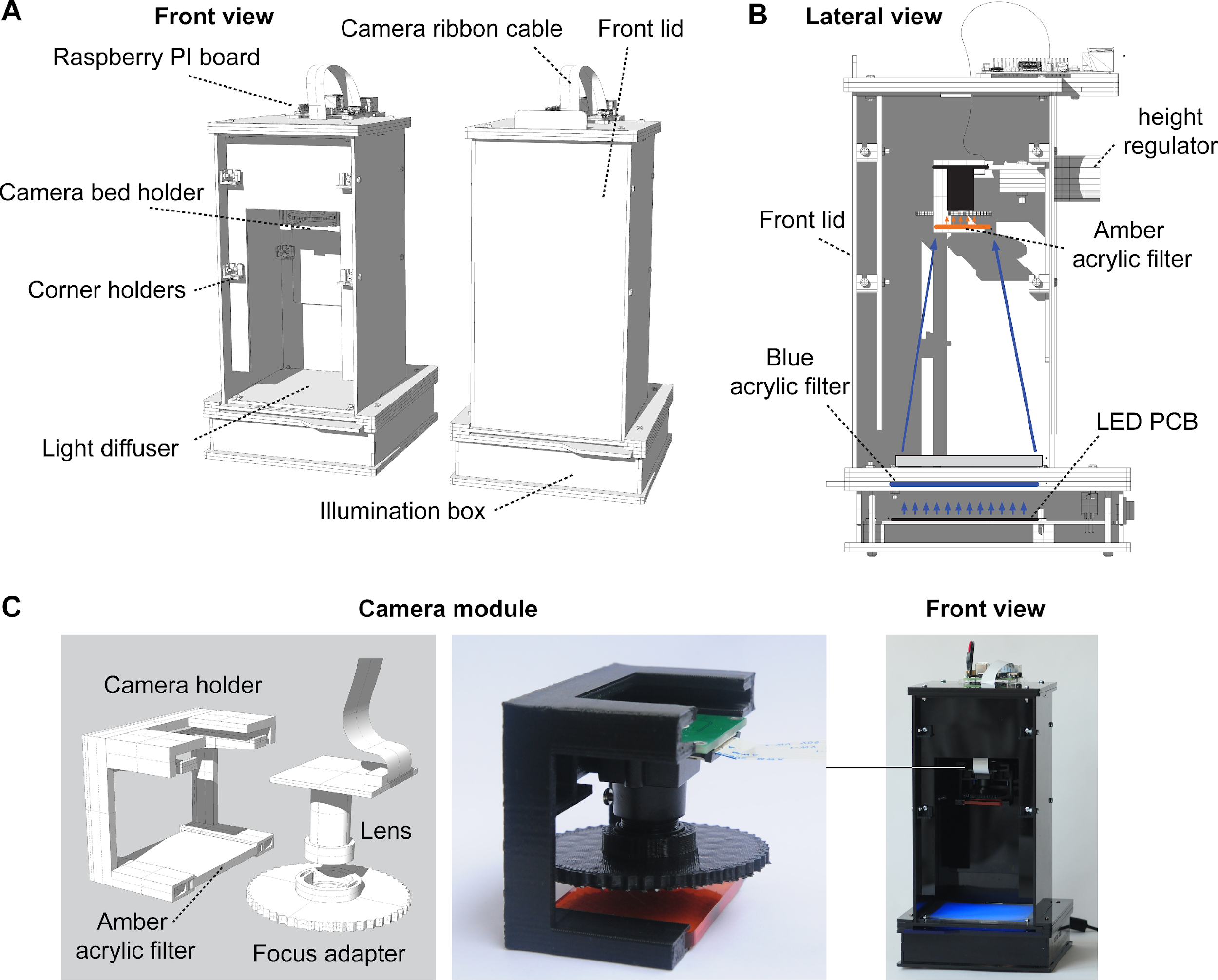 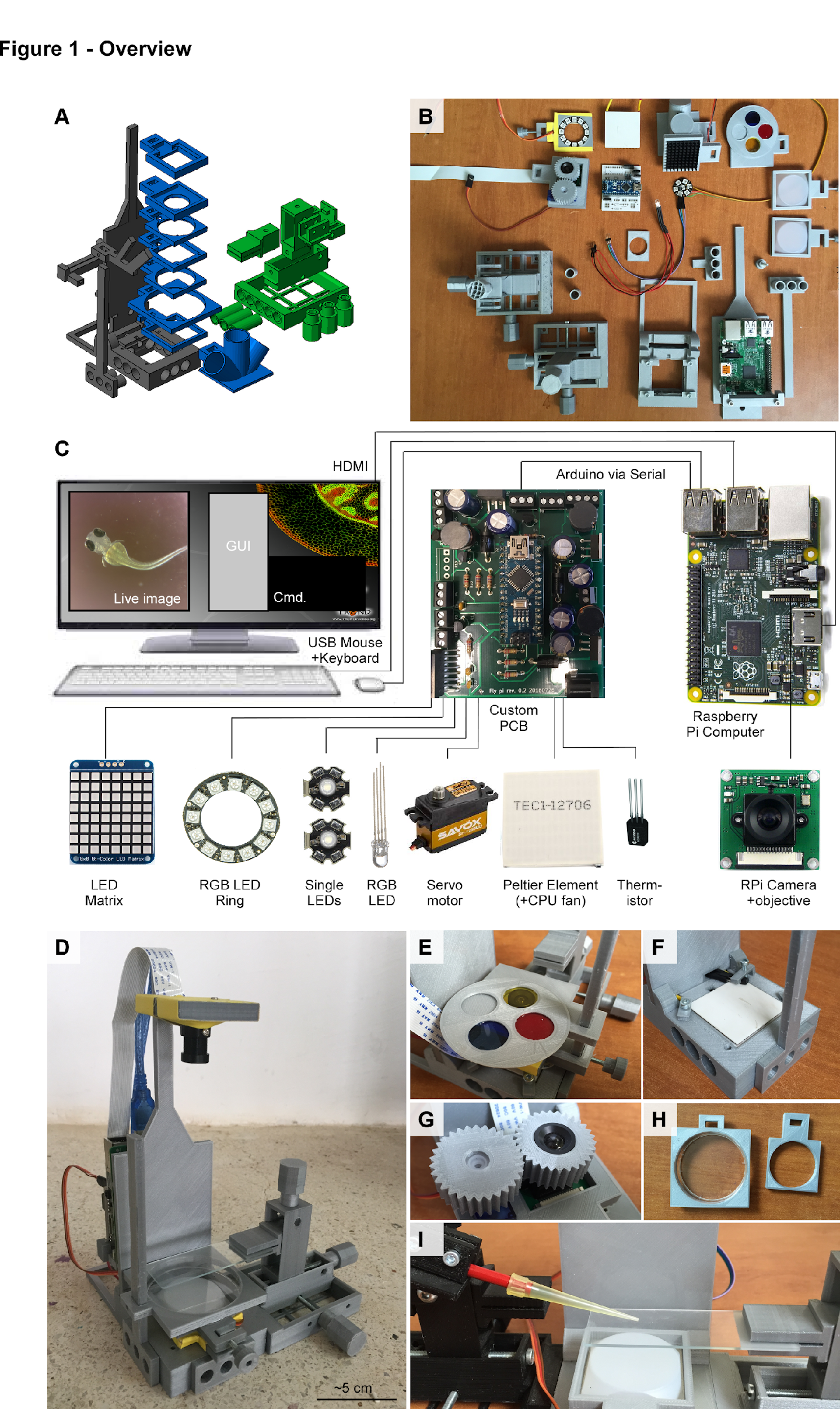 Nunez et al 2017
Chagas et al 2017
Fluorescence
Optogenetics
Thermogenetics
macro/microscopy
Behavioural tracking
Sharkey et al 2016
Track bacteria growth
Macro/microscopy
Fluorescence
Optical scope
Movement precision in Micrometers
[Speaker Notes: Due to recent technological developments, open source ethos is making fast strides in the world of hardware, and also in the academic space. Here are open source microscope examples:

In common, they all fit on the palm of your hand, cost under 200 dollars to build and can be powered by batteries. Moreover, they all are pee-reviewed, with build, calibration and validation instructions freely available.]
OpenFlexure
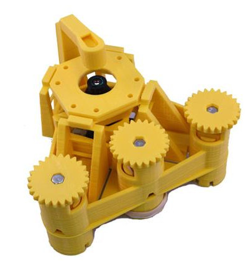 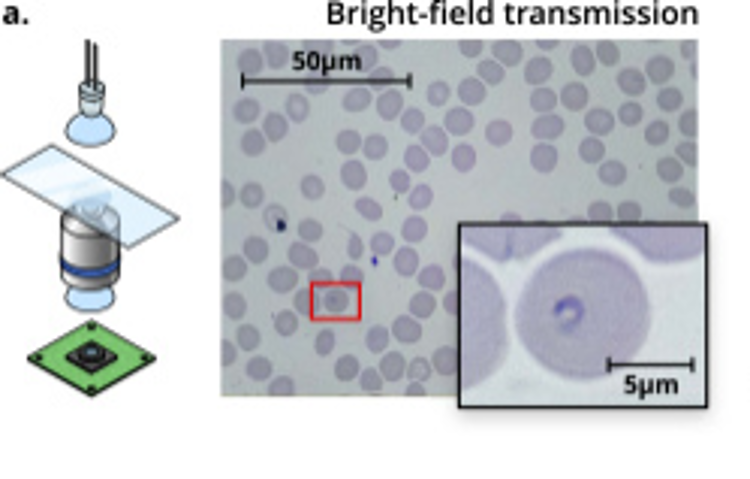 Sharkey et al 2016
[Speaker Notes: Lets take a minute to think about how open source development can impact research deeply:
- accessibility
- parallelization
- education
- customisation]
OpenFlexure
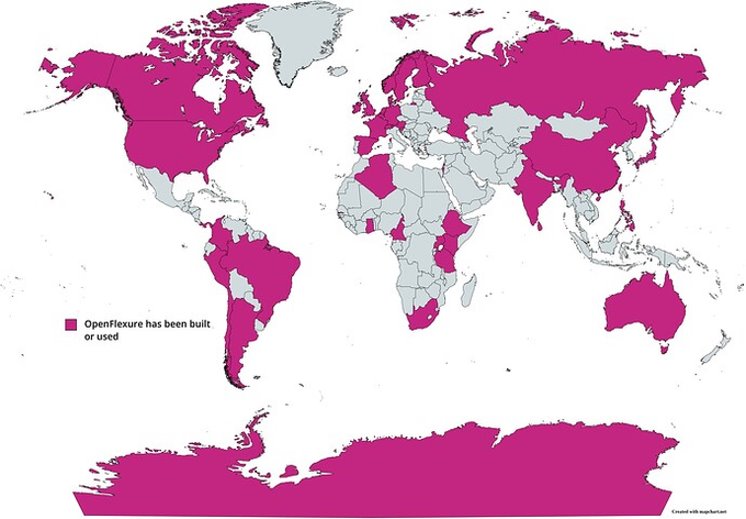 [Speaker Notes: Lets take a minute to think about how open source development can impact research deeply:
- accessibility
- parallelization
- education
- customisation]
OpenEphys
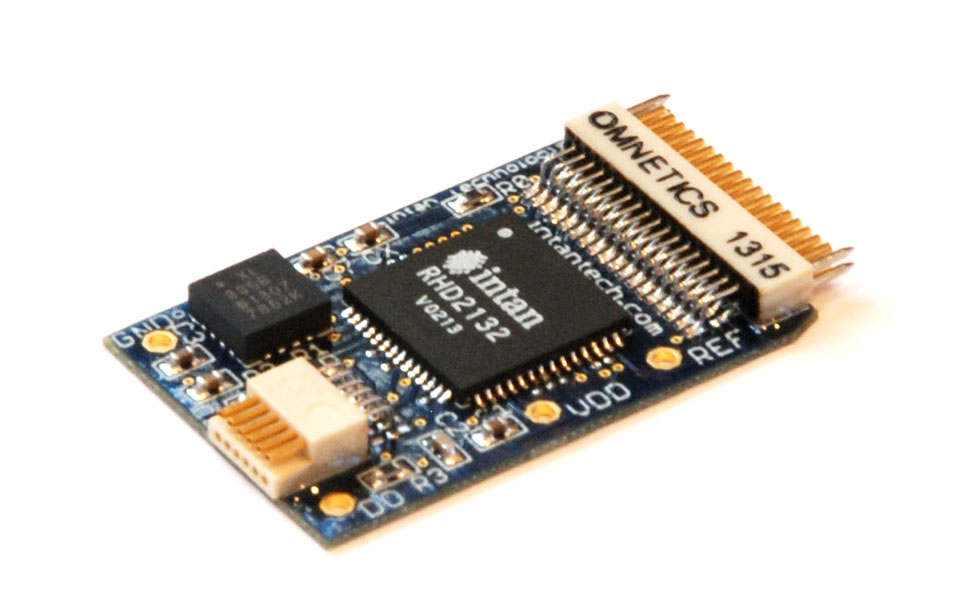 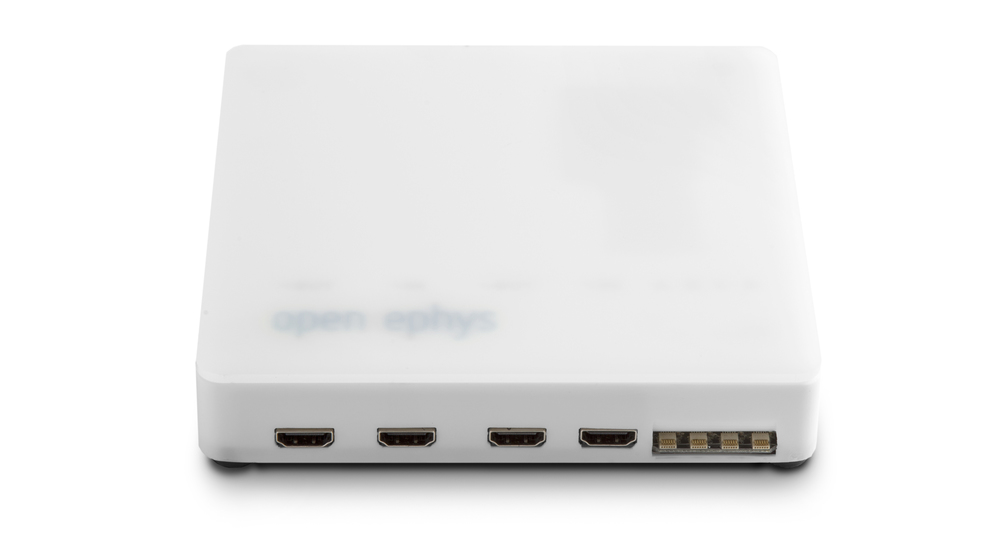 Company driven development
Ephys & behav. Tools for animal research
64 channel starter bundle
~7000€ per bundle
First paper citing the use of the system in 2014
To date 424 papers citing the system
BioAmp
ONLINE DEMO
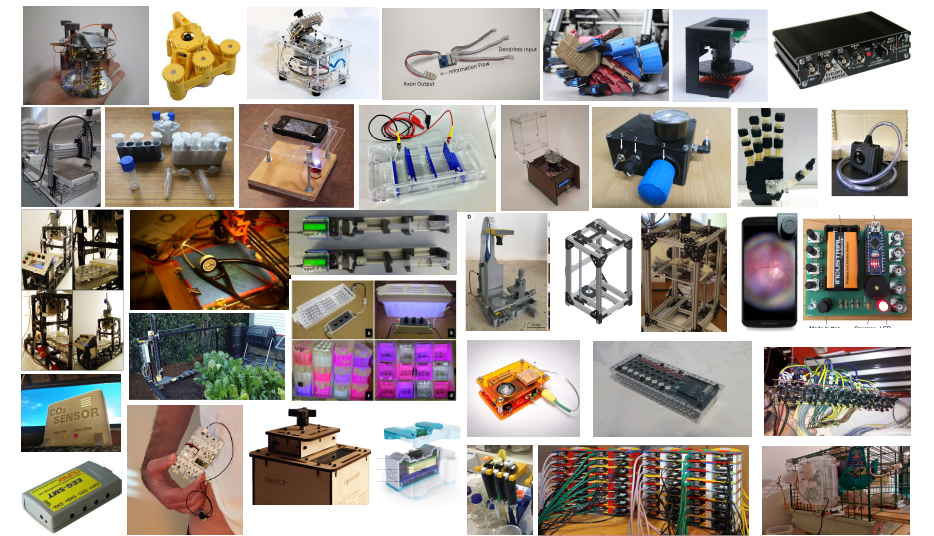 Open Hardware
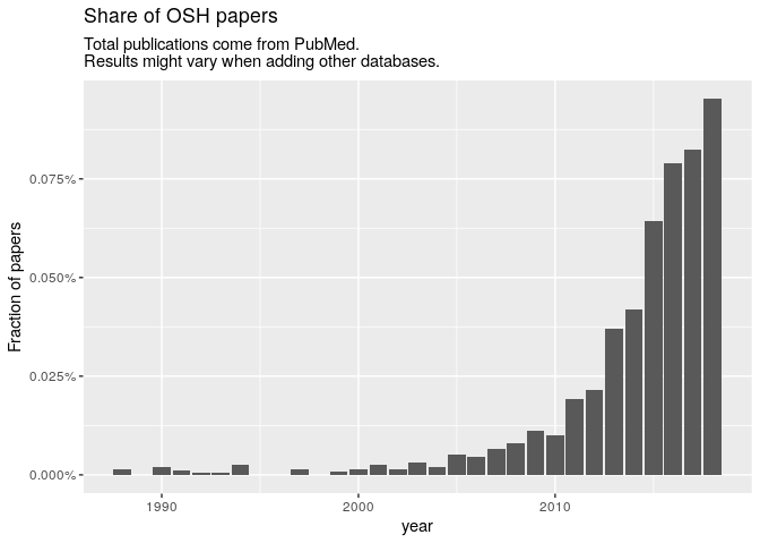 Open Science unit in numbers
Open work fosters collaborations:
 16 papers in 2020-2024 period (collaborators in Nigeria, USA, Brazil, Germany)
 Active support for 25 labs/groups in Sussex

Teaching:
Python programming, 
3D printing and design 
Intro to electronics


In 2021/2022 academic year:
 > 100 projects (repairs, new tools, teaching, invited talks, papers, reviews, etc)
 > 60k£ in savings (tool repair, customisation, etc)
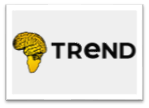 To go far, go together..
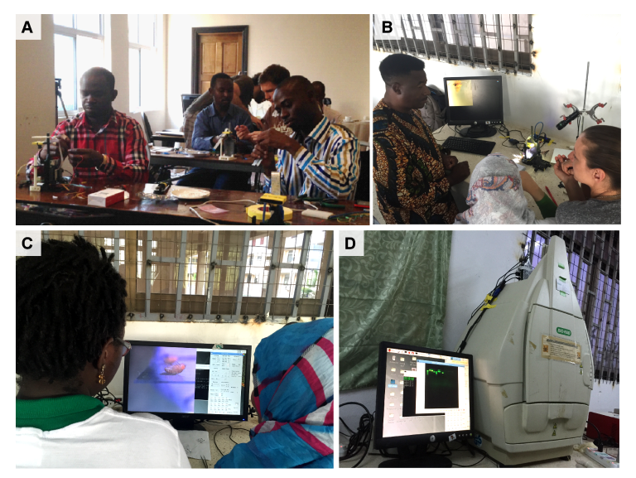 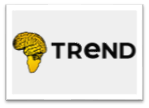 To go far, go together..
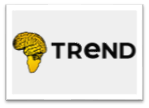 To go far, go together..
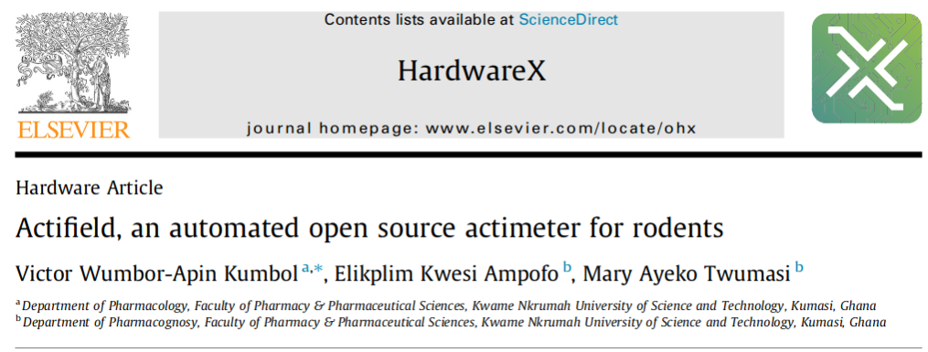 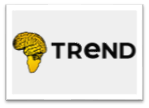 To go far, go together..
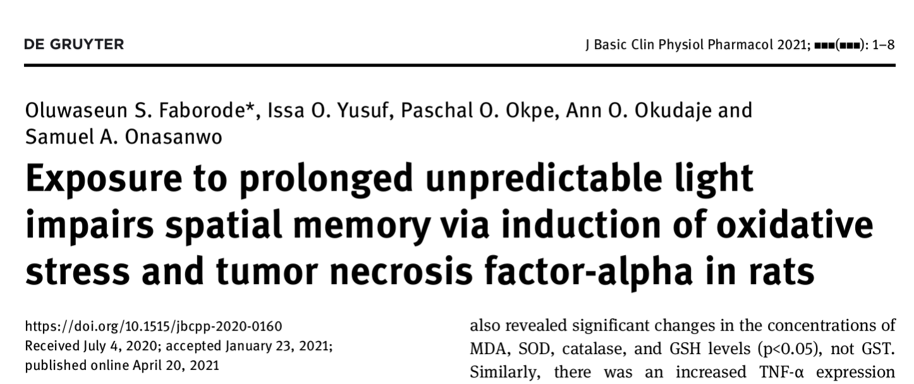 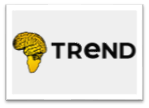 To go far, go together..
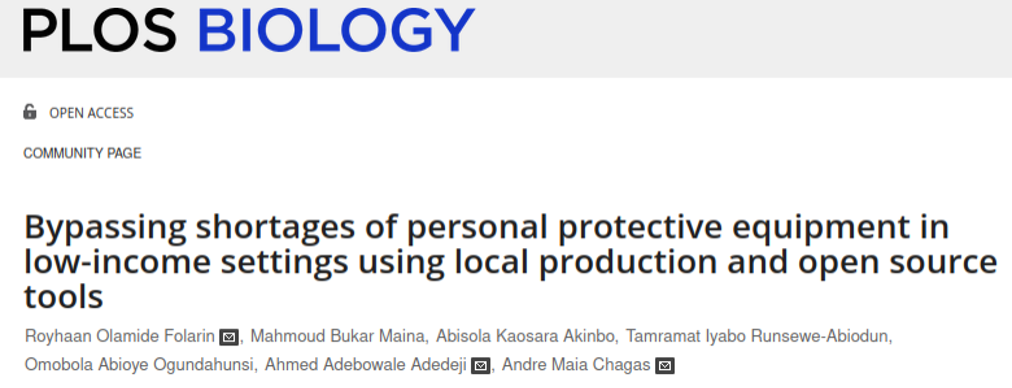 To go far, go together...
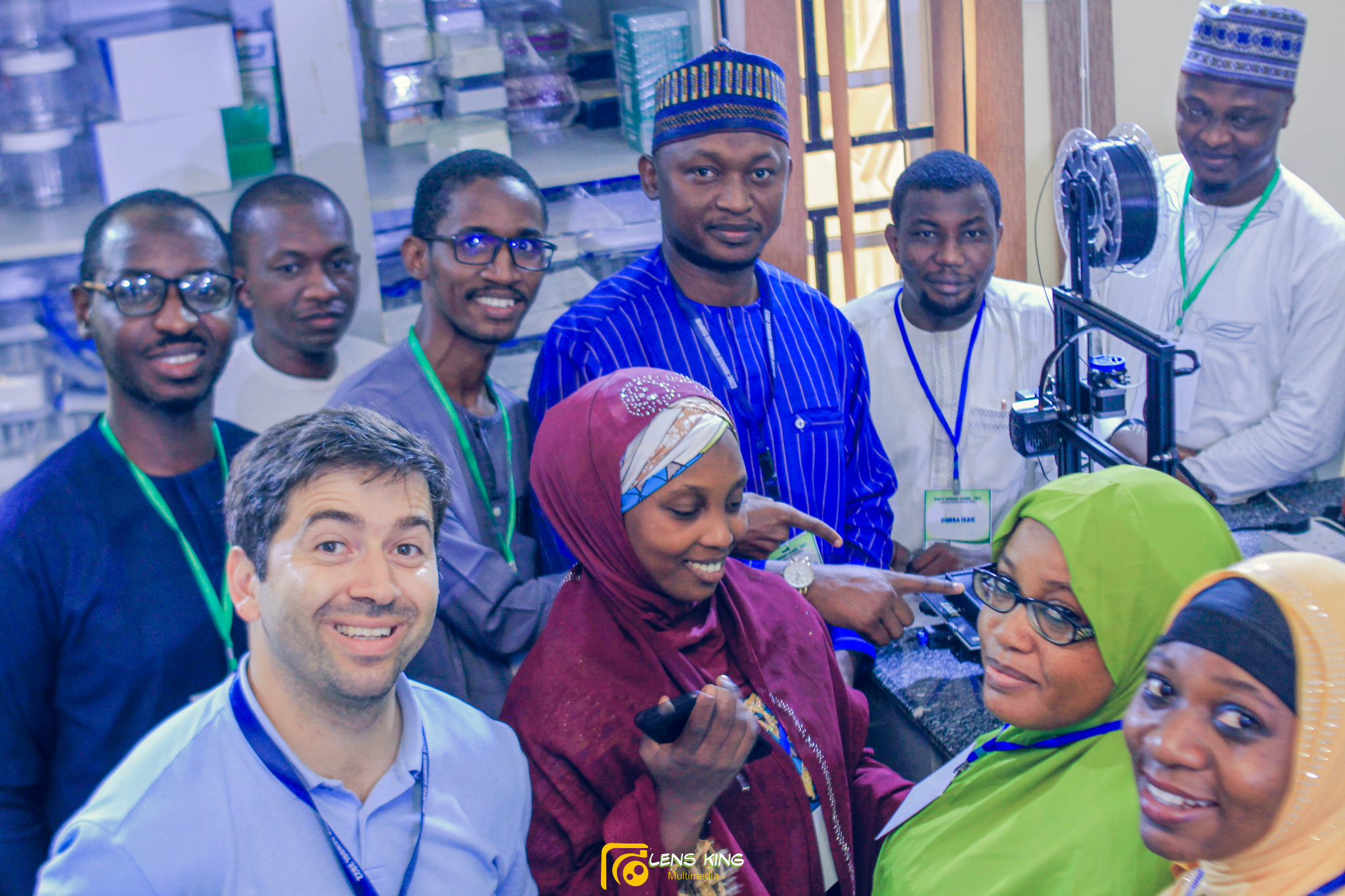 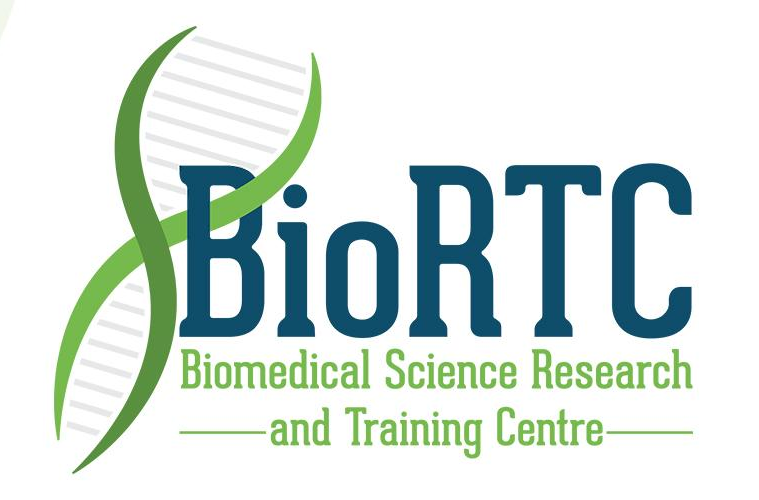 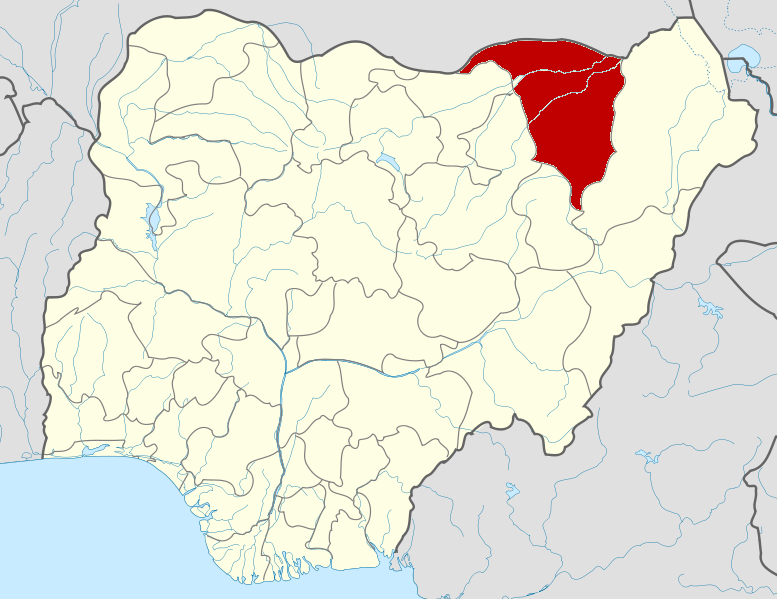 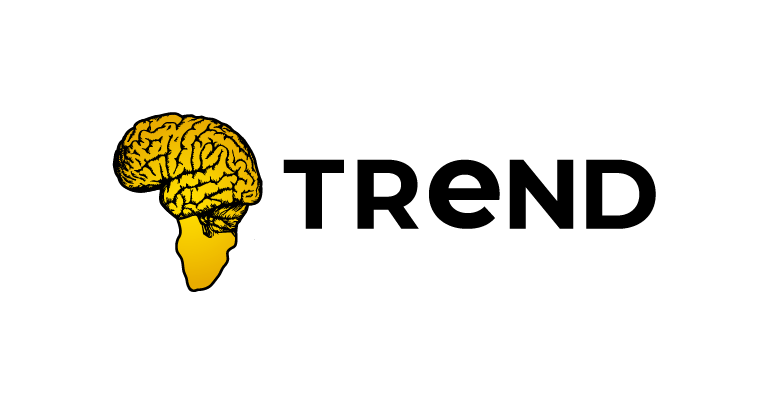 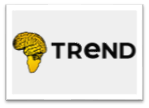 Open RT-Lamp
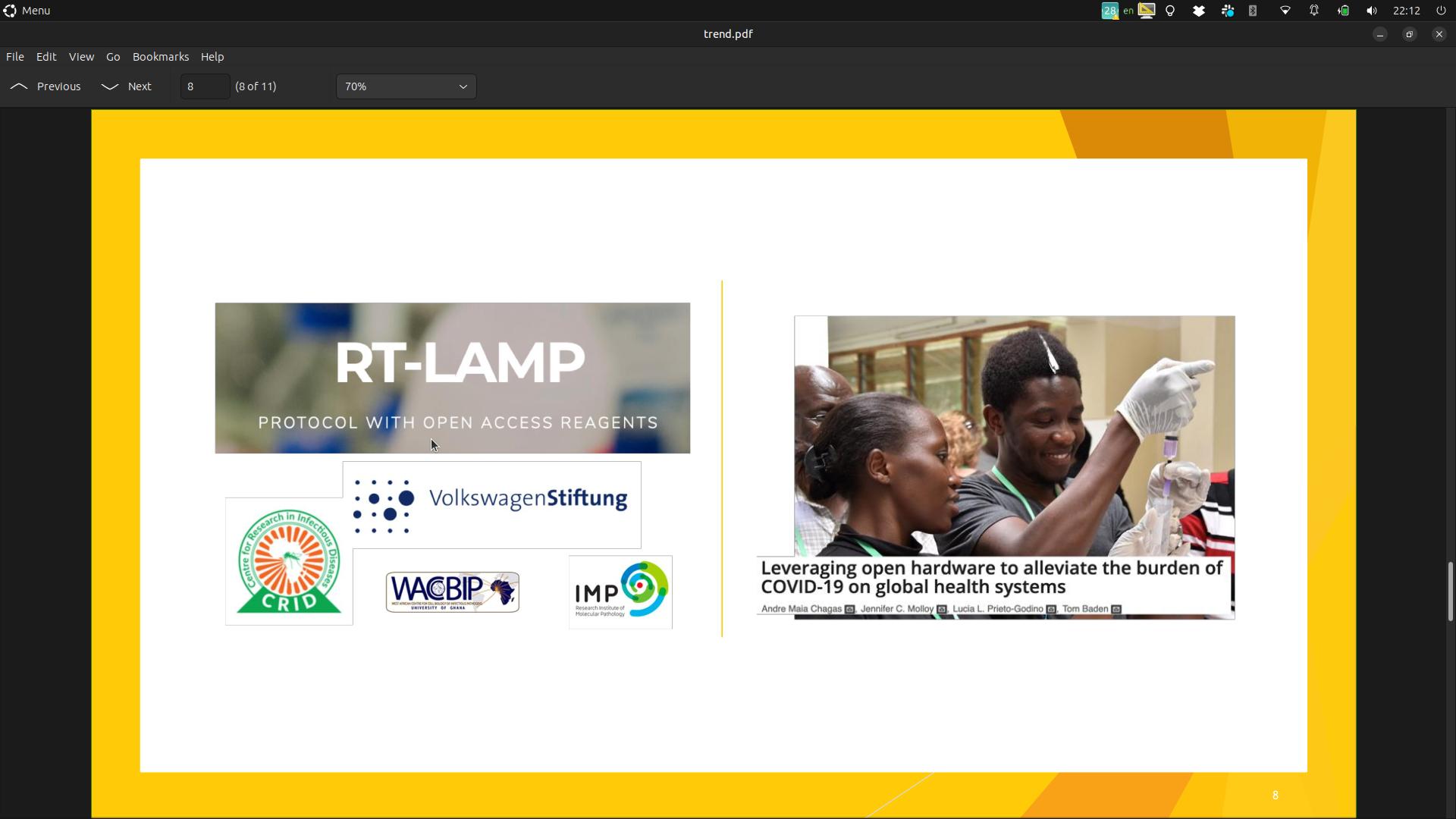 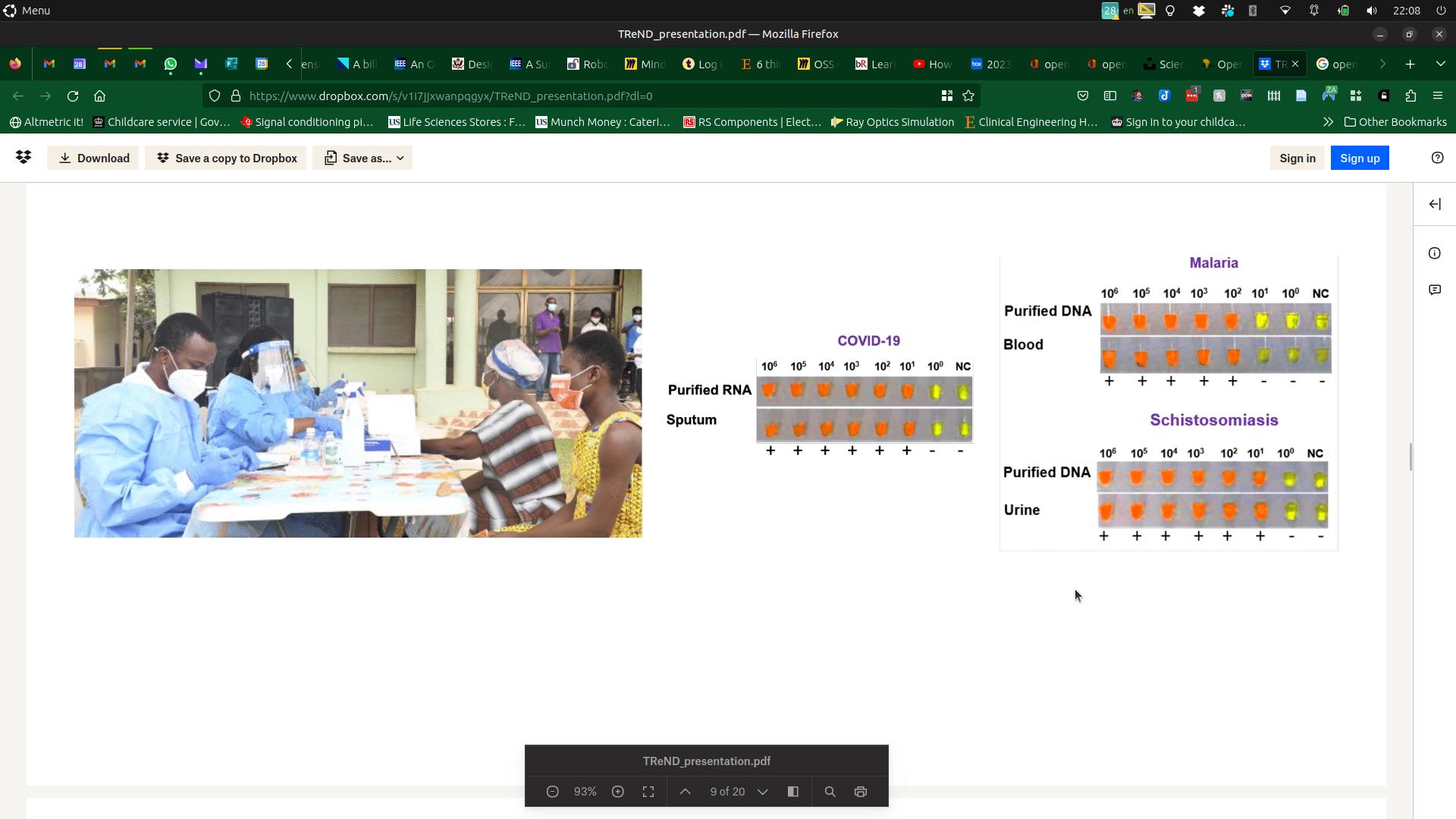 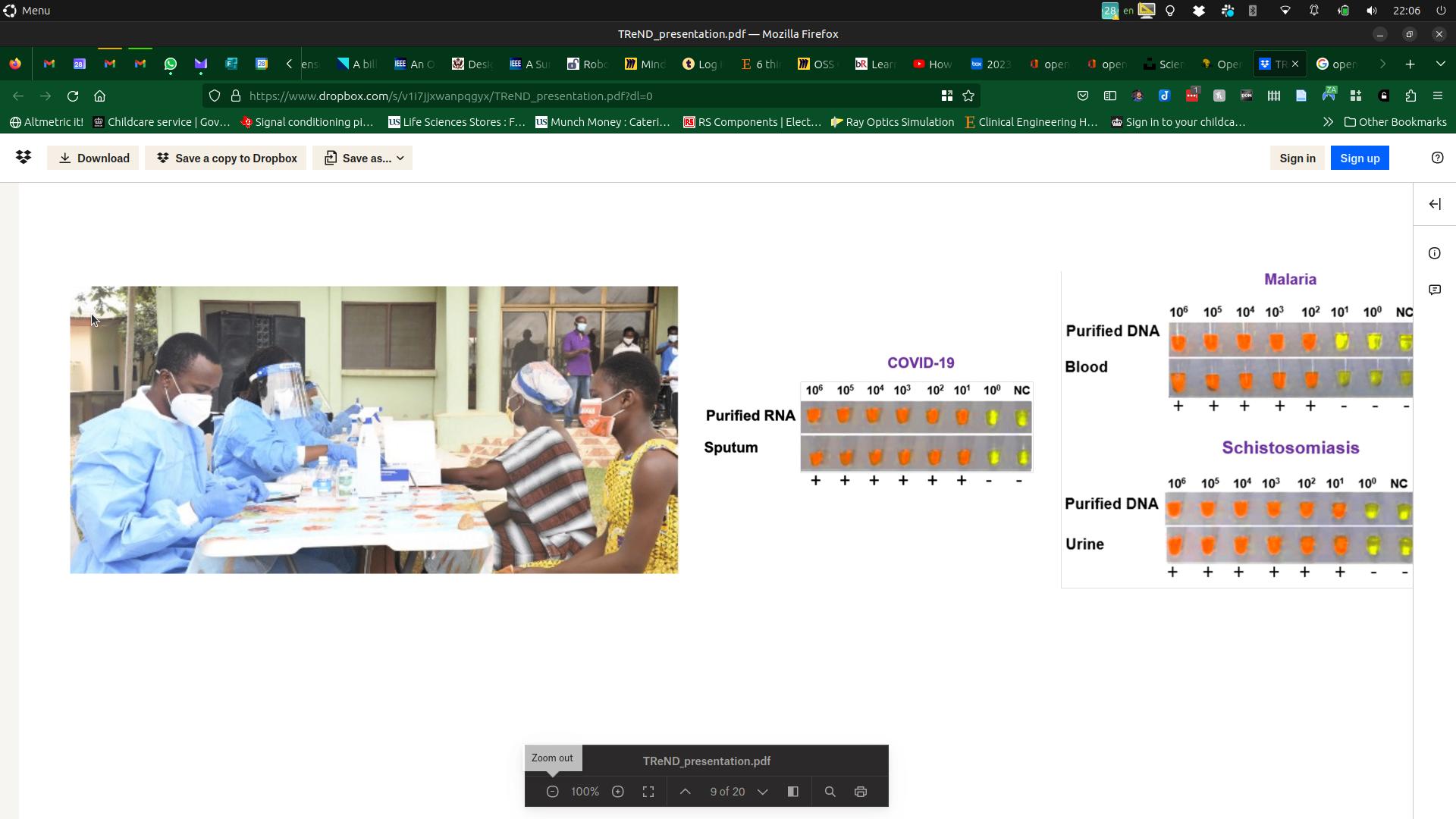 [Speaker Notes: Affordable, Open Source point of care tests using RT-LAMP amplification technique.

Vienna, Cameroon, Ghana, UK collaboration, started on Covid-19

Faster than RT-PCR, more affordable, can use sputum, blood, or swabs.

Results read by eye, based on different colour.

Reagents can be dry shipped

Tests now for malaria, Schitosomiasis. In preparation for HPV]
Open Neuroscience
Online curated repository
>150 shared projects
https://open-neuroscience.com

Seminar series:
>20 seminars
>19.5k visualisations
>1.2k watched hours
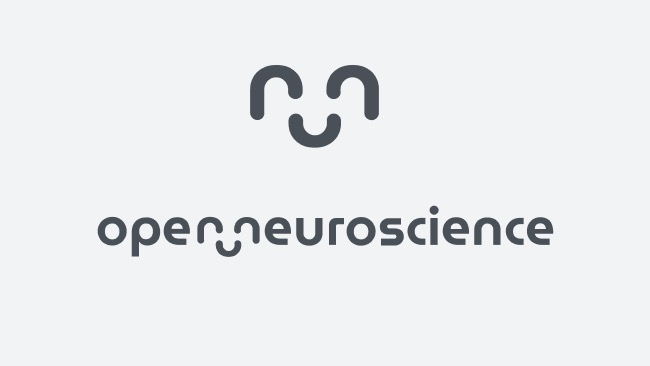 Open Science in Nigeria
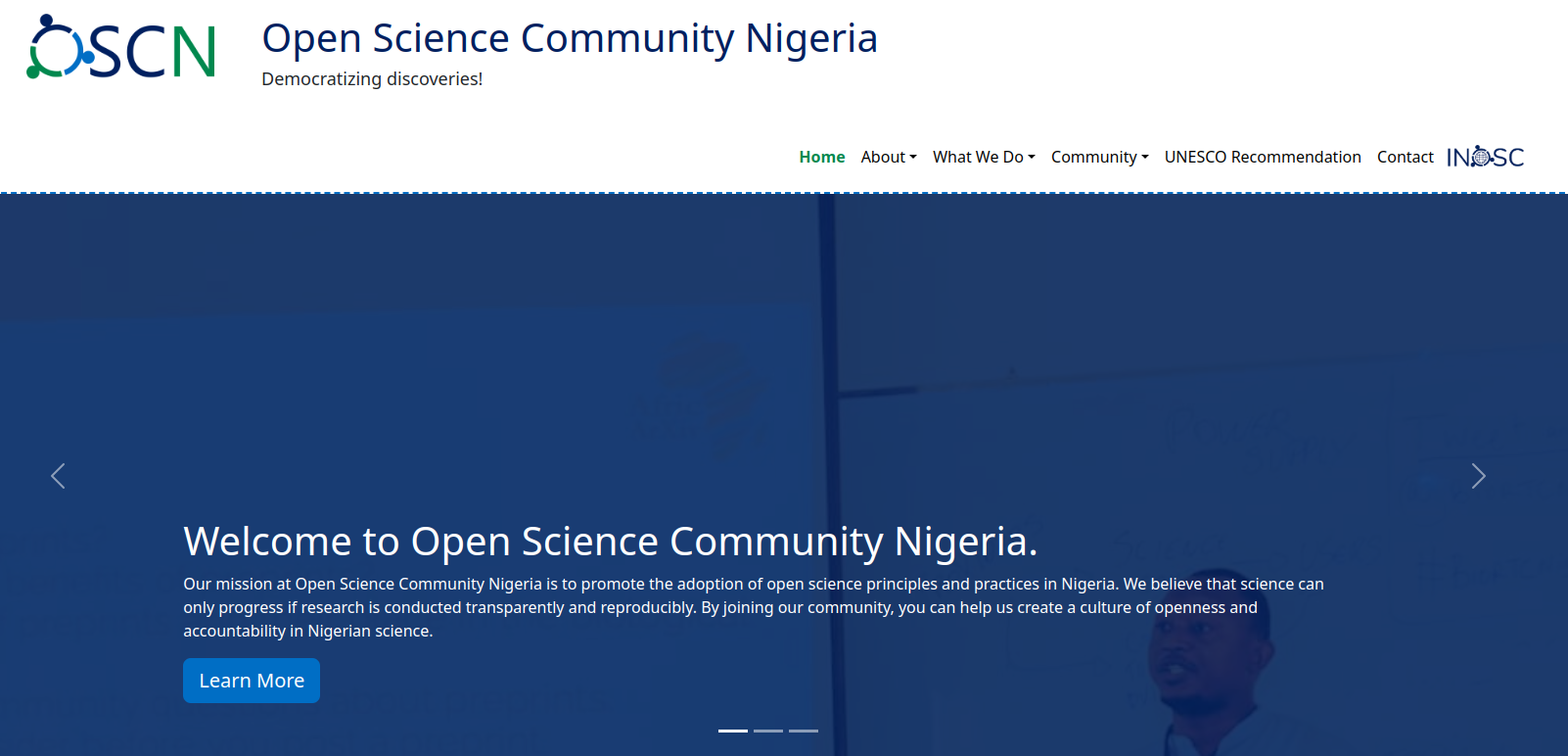 Thank you!
The floor is yours for questions
a.maia-chagas@sussex.ac.uk
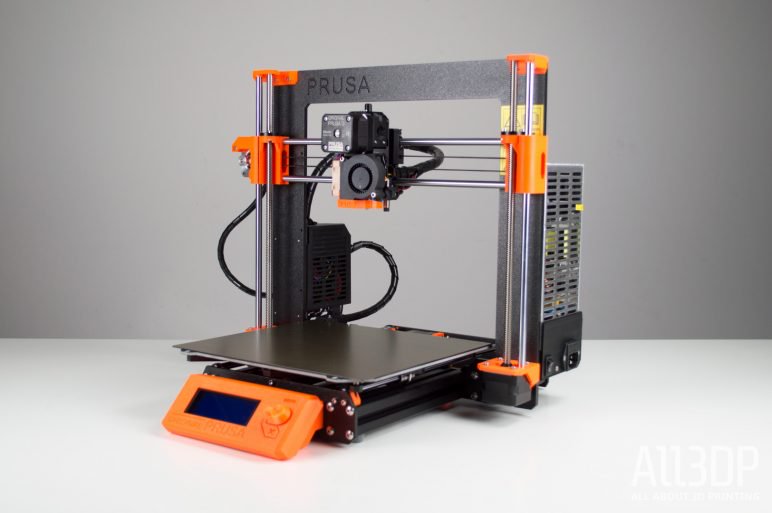 FDM patent:
Expired in 2009
First reprap 2007 @ University of Bath
2018 14 Billion US$ market in USA
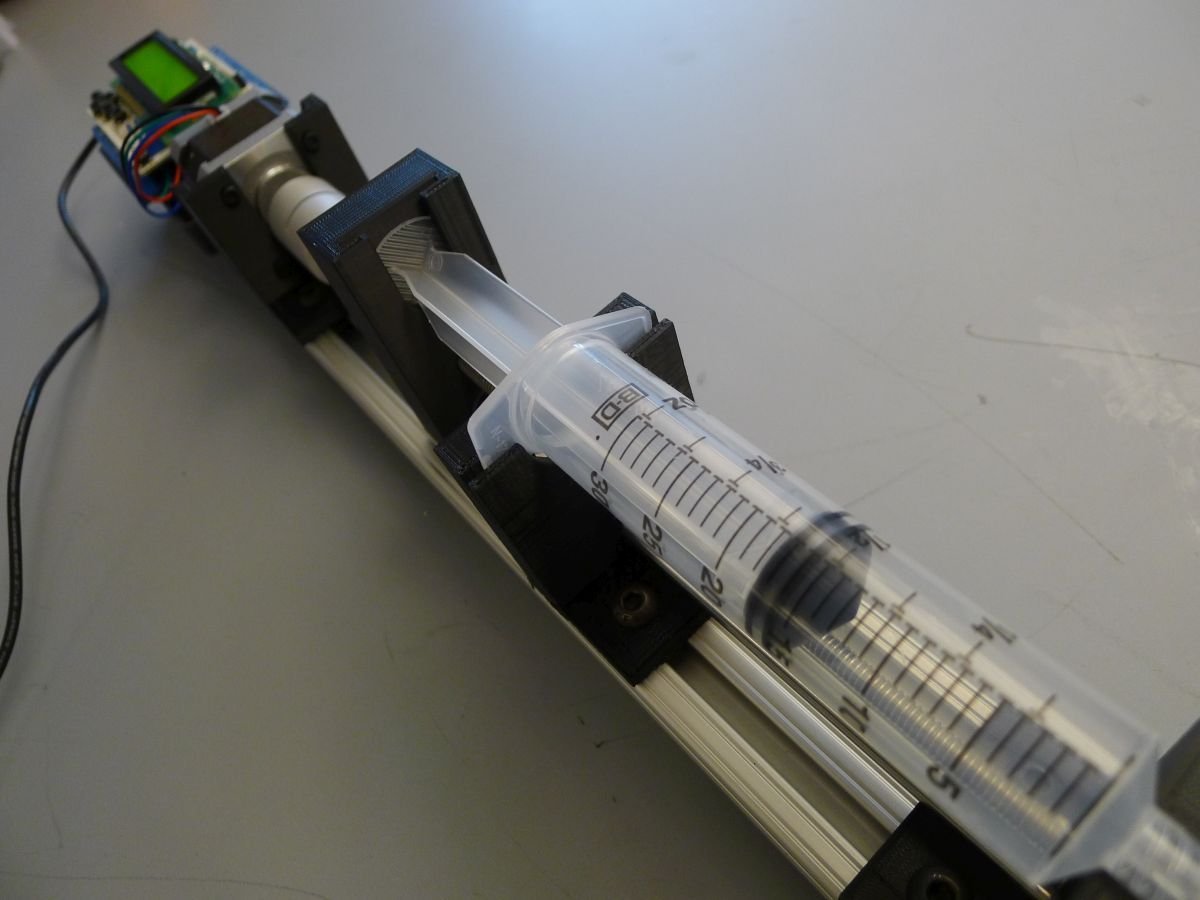 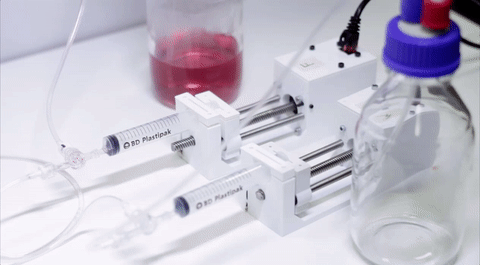 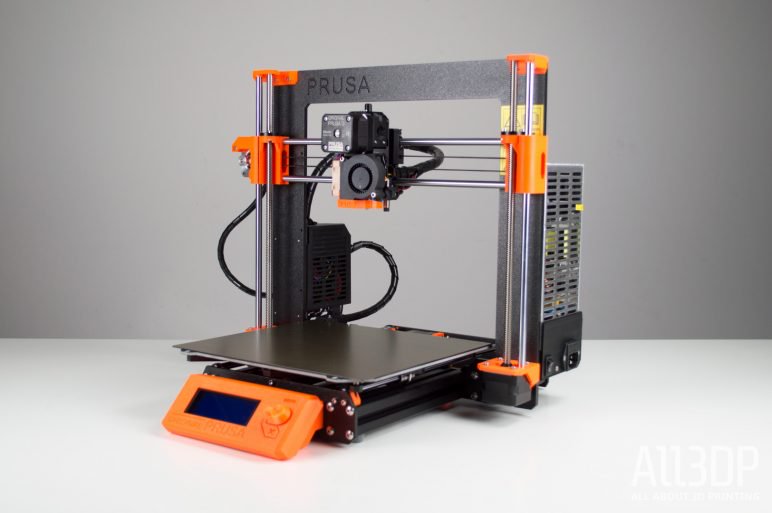 Made syringe pumps “easy”
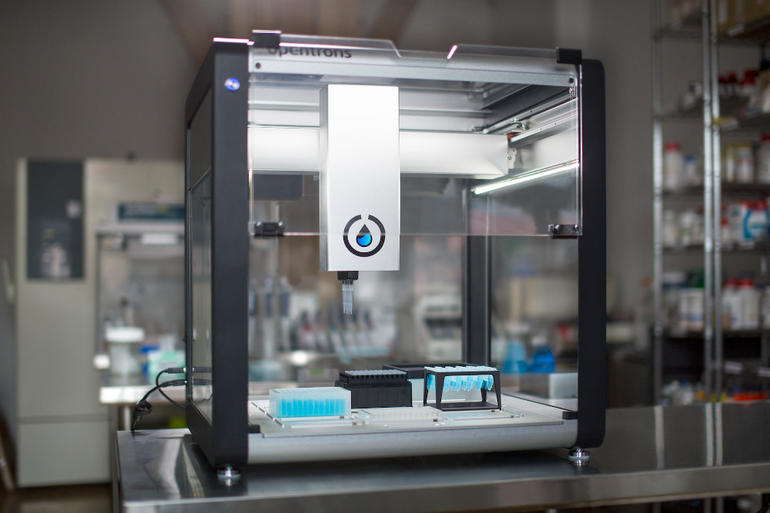 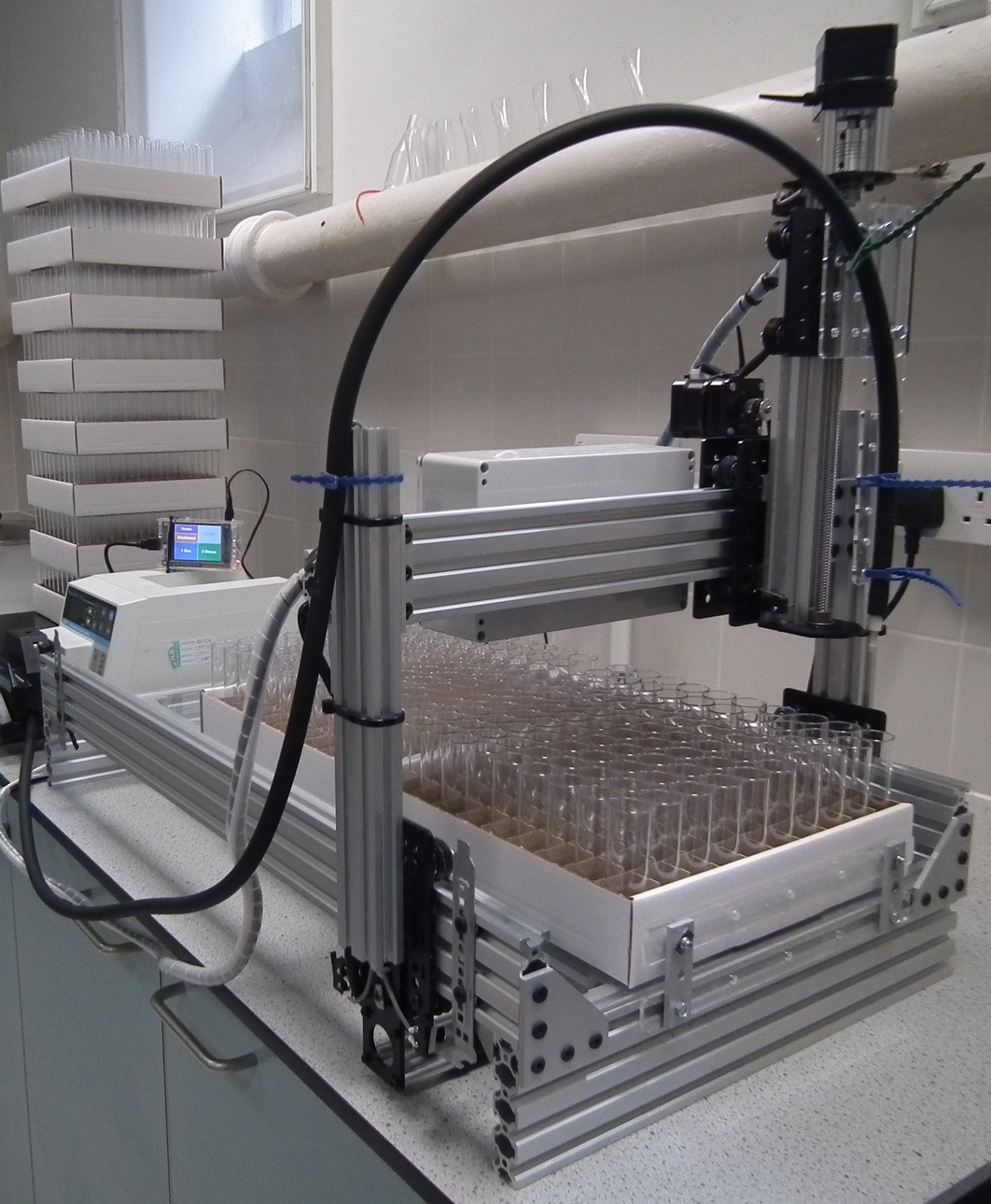 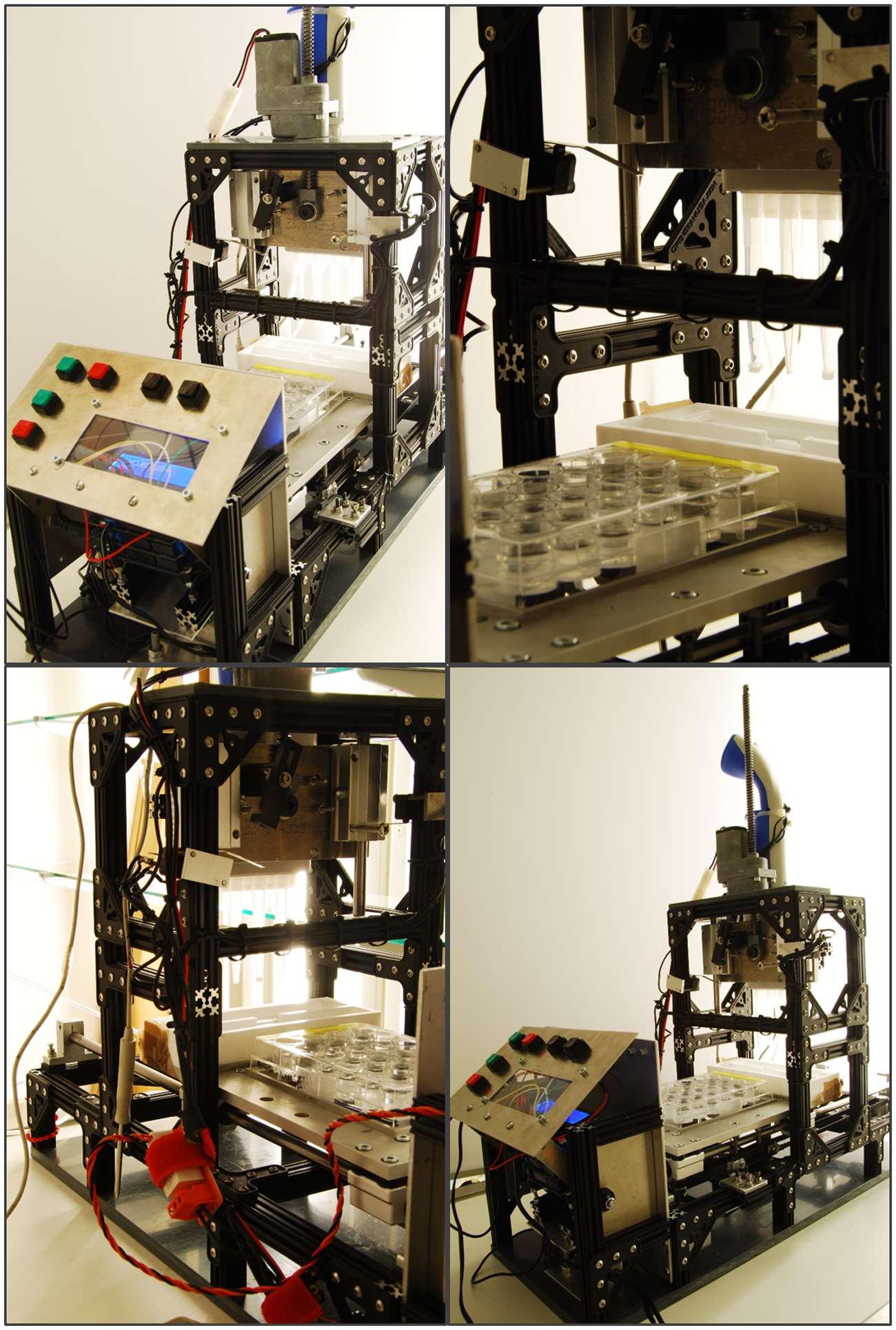 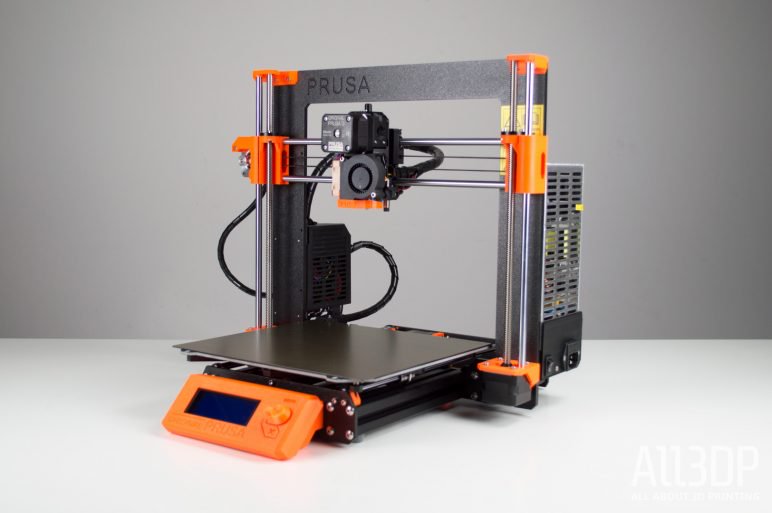 Made robots “easy”
Opentrons:
2014 Master thesis
2015 kickstarter
2016 Y combinator
2017 begin 2nd gen robot
2018 10M US$ VC raised
2021 200M US$ VC raised
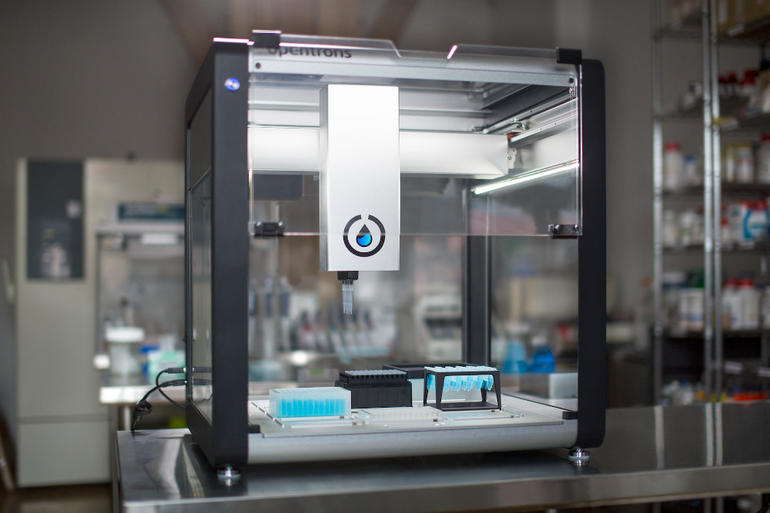 - Open does not kill market possibilities.
- Open as another path after academia (sparkfun, Adafruit, farmbot)
Repositories and online communities
GOSH (http://openhardware.science/)
PLOS Channel (https://channels.plos.org/open-source-toolkit)
Open Neuroscience (openeuroscience.com)
Hackaday.io (hackaday.io)
CTA – UFGRS (http://cta.if.ufrgs.br/capa/)
Instructables (instructables.com)
Journal of open Hardware (https://openhardware.metajnl.com/)
HardwareX (https://www.journals.elsevier.com/hardwarex/)
Appropedia (http://www.appropedia.org/Welcome_to_Appropedia)
Hackteria (hackteria.org)
Open Behaviour (http://openbehavior.com/)